Australia’s Colourful Path to Tuberculosis Freedom
(Lessons learned from the successful bTB eradication programme in Australia)

Ron Glanville
[Speaker Notes: The originally advertised title of my talk today was about the lessons learned from the Australian program
But to hopefully keep it interesting, I changed it to, ‘Our colourful path to TB freedom.]
[Speaker Notes: Before I jump into the talk, In the spirit of reconciliation I acknowledge the Traditional Custodians of country throughout Australia and their connections to land, sea and community and extend that respect to all Aboriginal and Torres Strait Islander peoples today. Specifically I’d like to acknowledge the Kalkadoon people who are the traditional custodians of the land on which the case studies I will be discussing today was conducted.]
BTEC
Brucellosis and Tuberculosis Eradication Campaign
[Speaker Notes: Today I’ll use the word BTEC a bit. It stands for …., although I’ll just be talking about TB.]
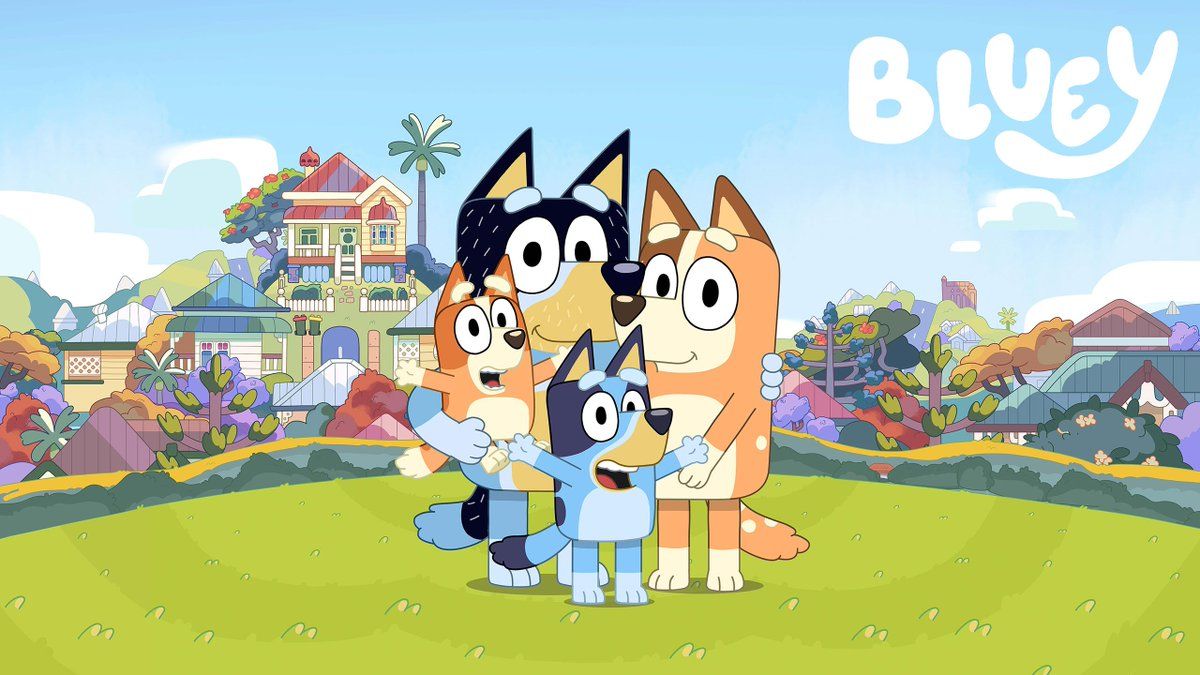 [Speaker Notes: Who has seen the kids TV program, Bluey?  It’s an Australian production now shown in around 35 countries.
You may ask, what has that got to do with BTEC. If you stay awake through this talk, all will be revealed towards the end.]
“One thing that I have learned about it - and I’ll put it in technical terms - you just don’t f@#% with TB.”
 
- Bob Cottam
[Speaker Notes: Apart from being a great photo, the reason I’ve used this one here is that the chap on the right is veterinary colleague, Bob Cottam who passed away in 2020.
Bob made this rather pertinent observation about tuberculosis that encapsulates much of what we learnt in Australia… and hopefully will come across in this talk.
In fact, as you will see, the Ausralian program was pretty brutal in some respects.]
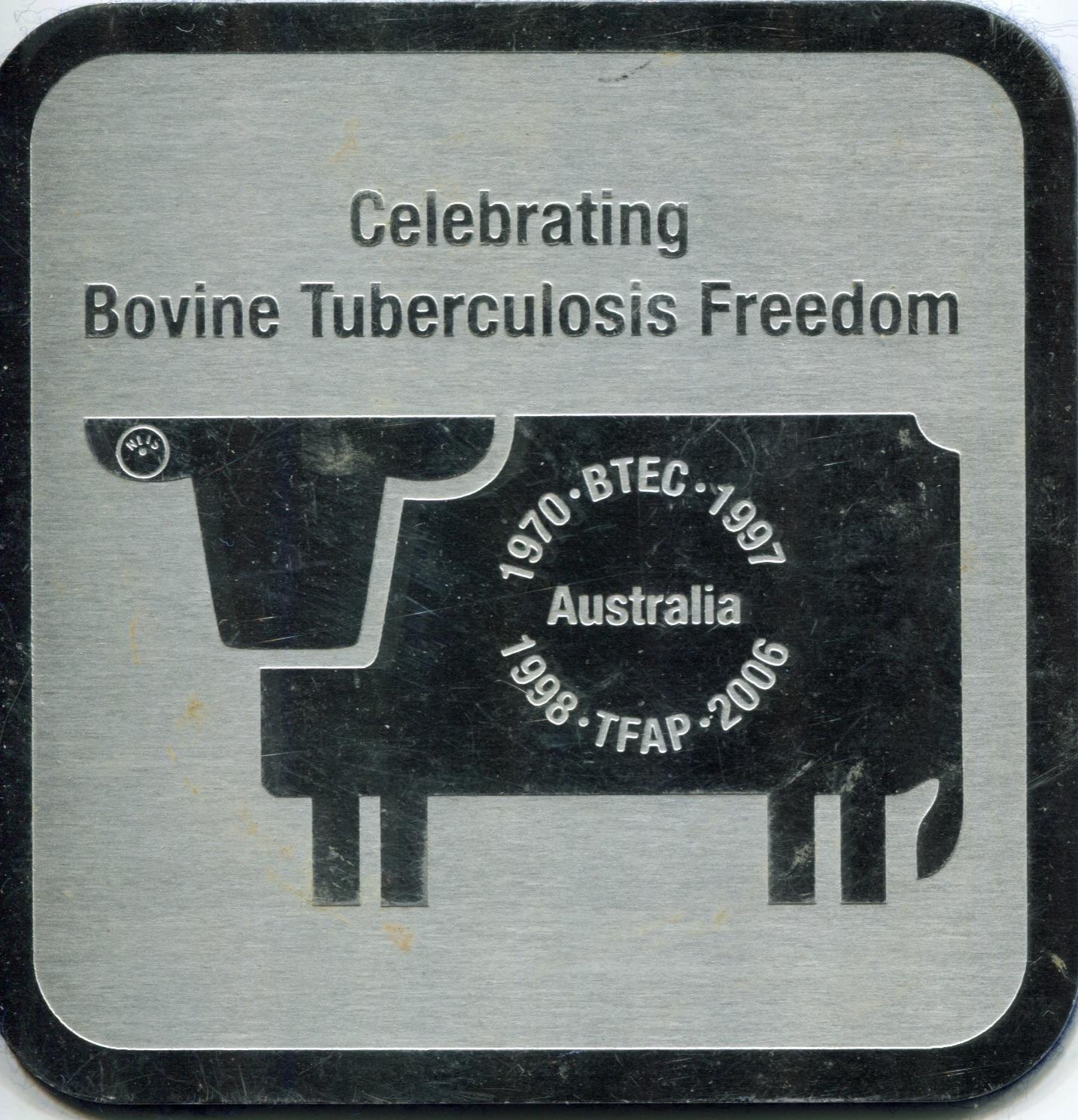 [Speaker Notes: Australia eradicated bovine tuberculosis over a 27-year period from 1970 when BTEC commenced, through to when TB freedom was declared on 31 December 1997.
Note that much had occurred in the decades previous to 1970 to reduce prevalence and largely eliminate infection from the dairy industry.
The original impetus was to ensure ongoing international market access for our beef, given that we export around ¾ of what we produce.
The key elements of this AUD$1 billion program have been well documented (in fact there’s even a book about it) and I’ll touch on some of this later.  However, first I’ll attempt to add the ‘colour’ by reflecting on my personal experiences in the far north-west of Queensland during the very difficult latter phases of the program from the mid 1980s.]
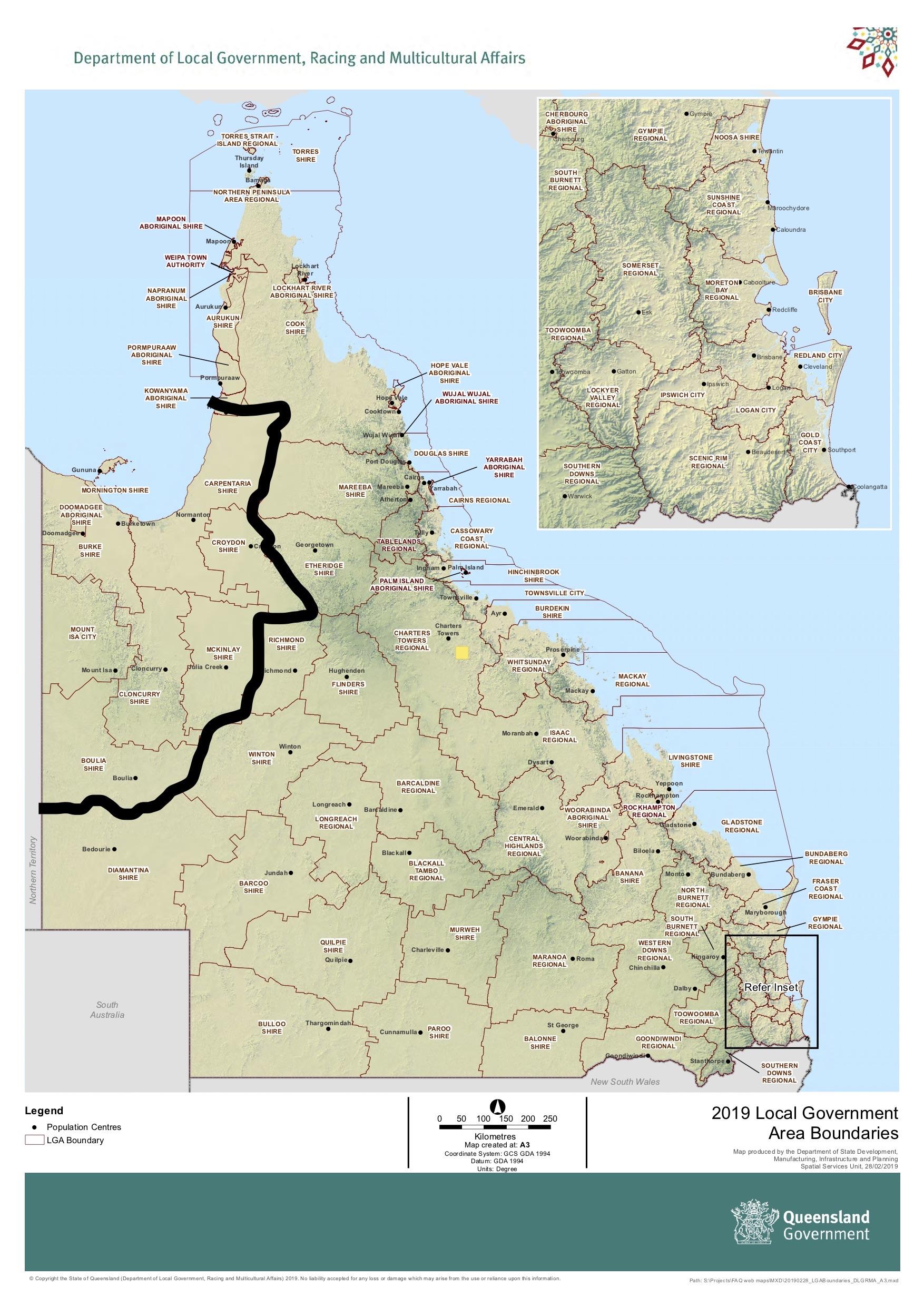 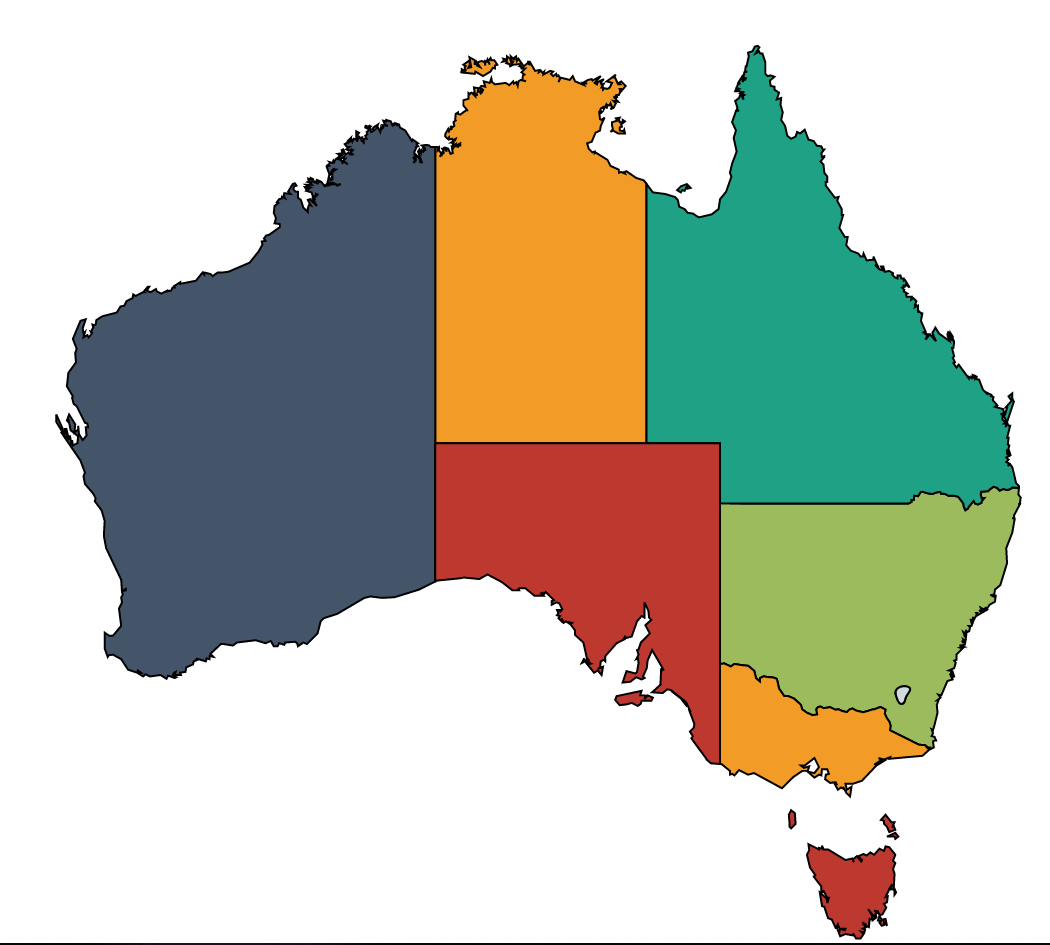 Mount Isa Veterinary Division
[Speaker Notes: In 1987 I was transferred to the Mt Isa Vet Division with the brief to finalise TB eradication in that area.]
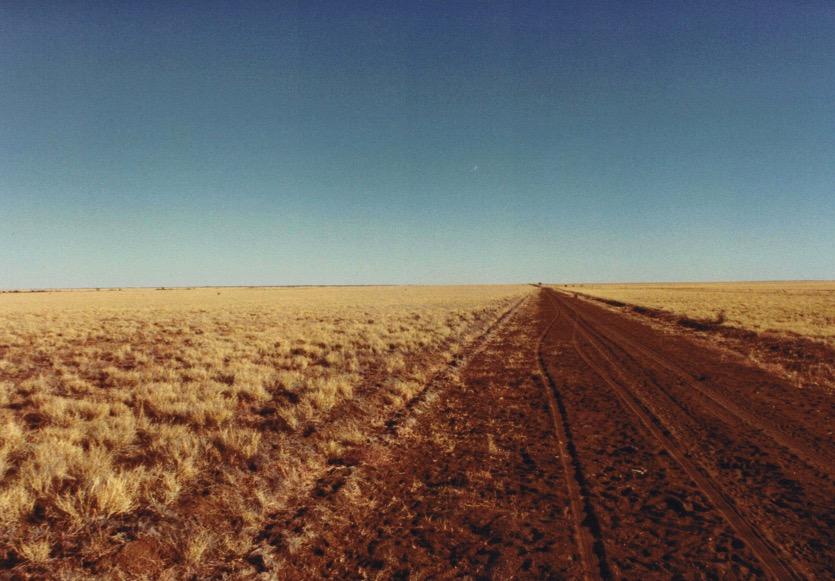 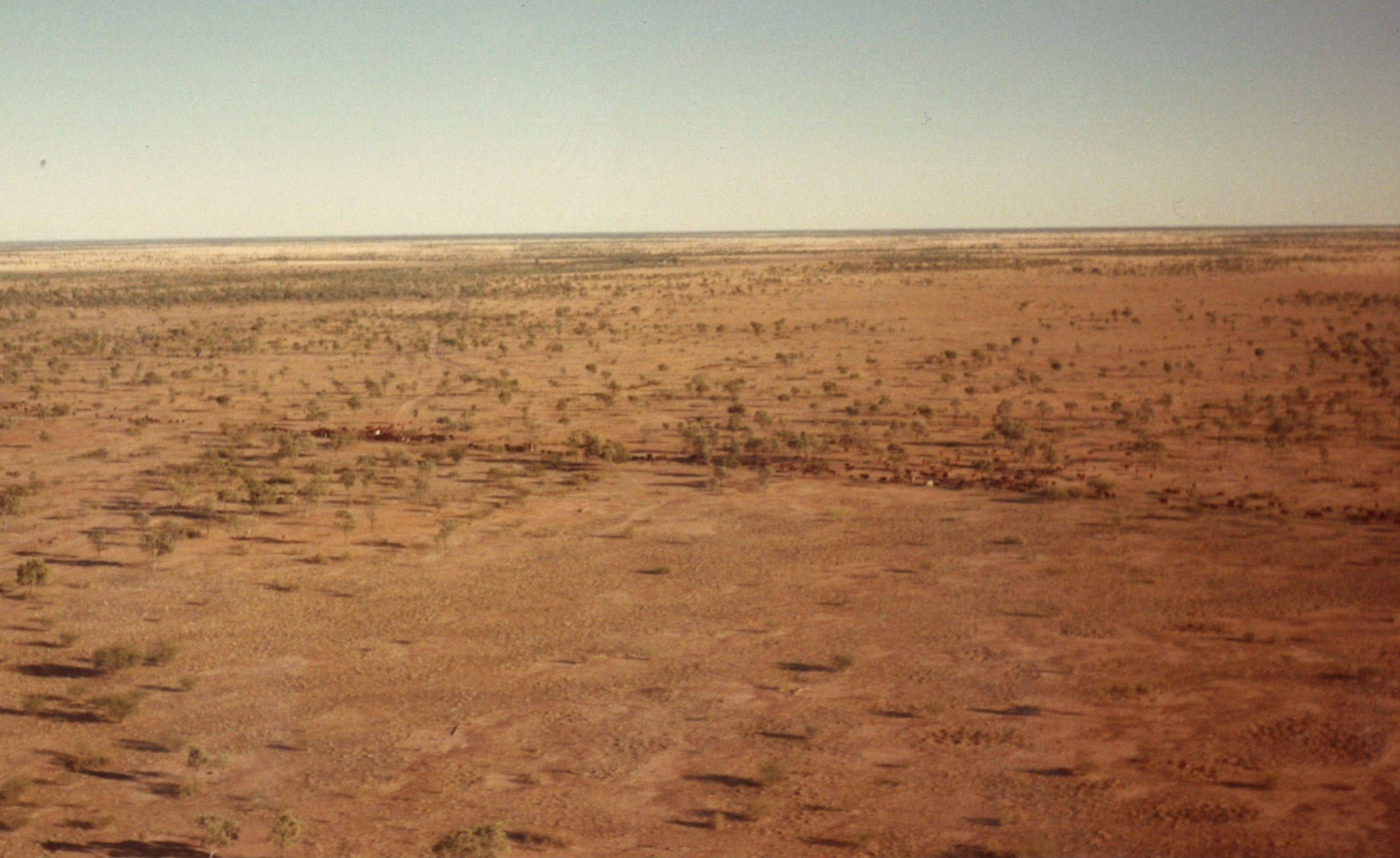 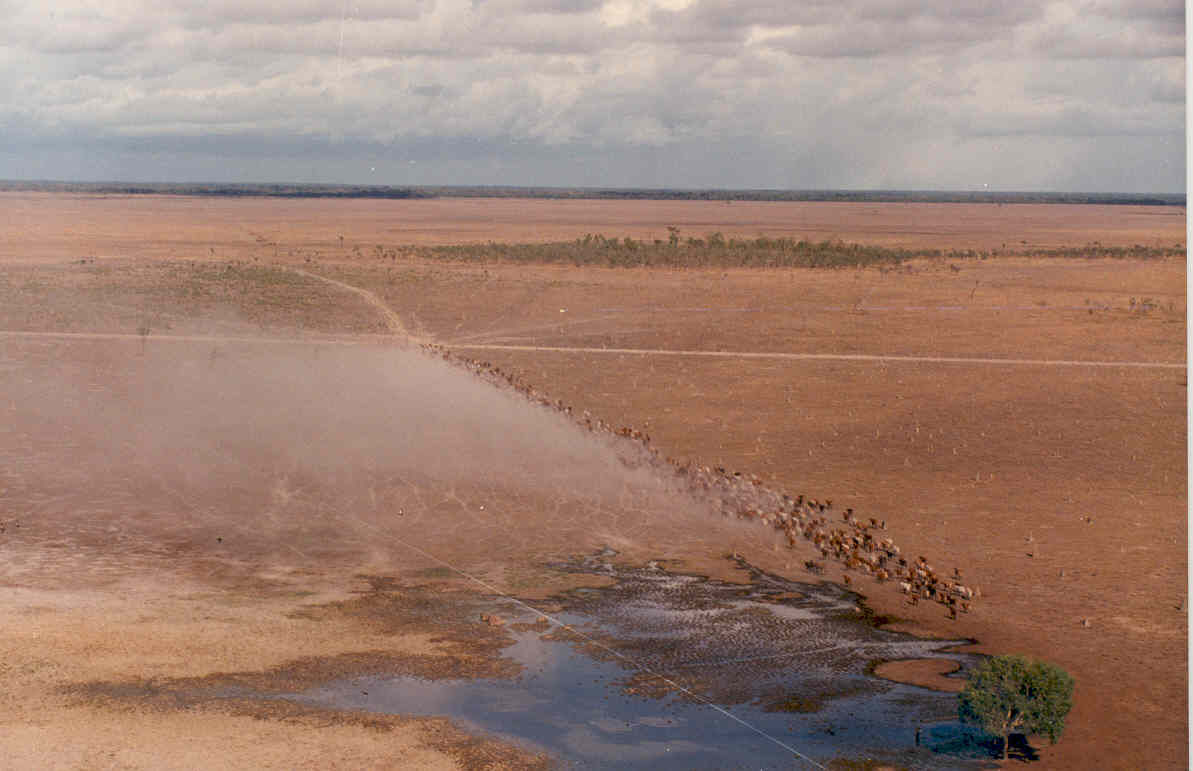 [Speaker Notes: The region is characterised by big and rugged country and large cattle stations.]
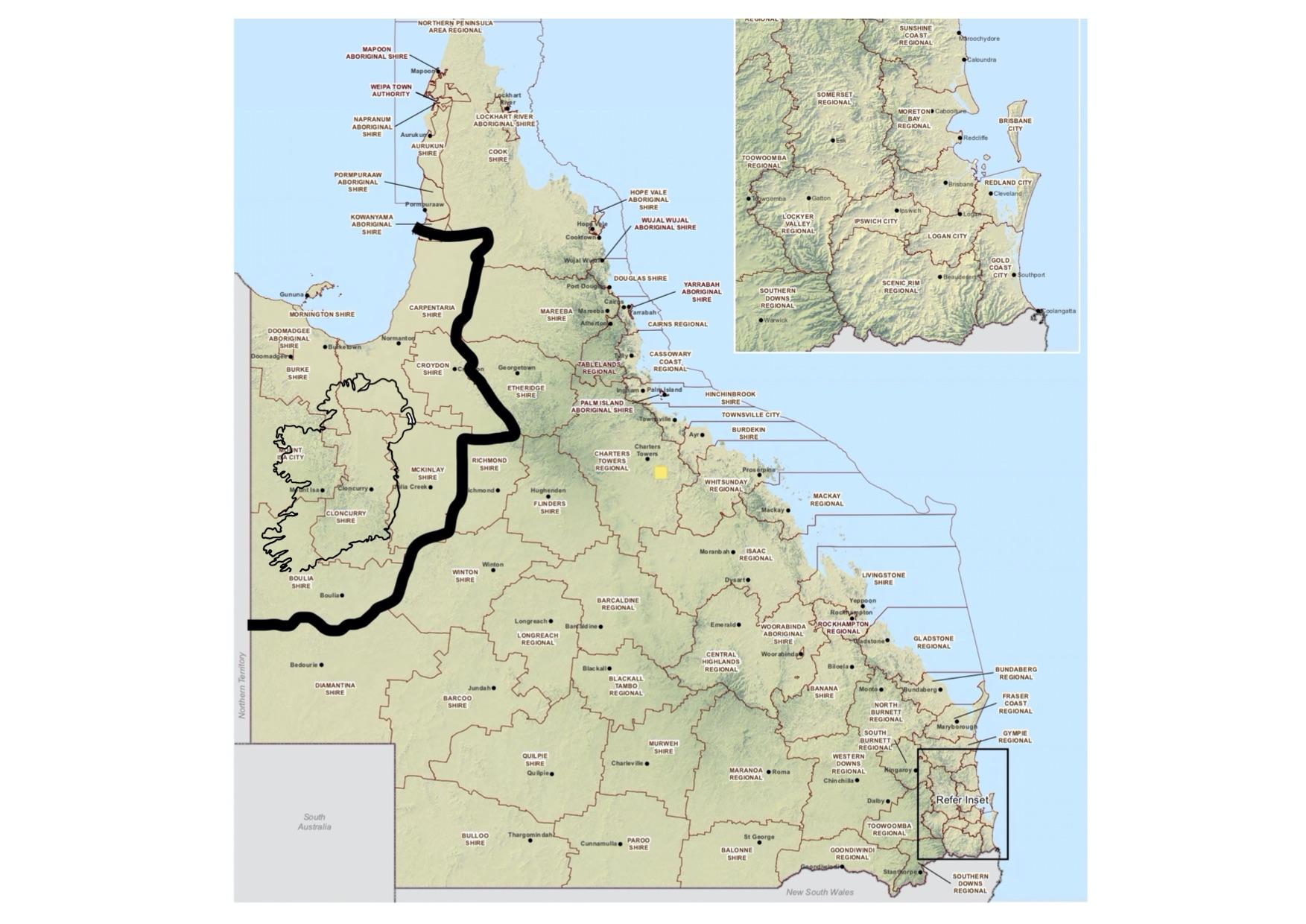 [Speaker Notes: The Division was roughly twice the size of Ireland,]
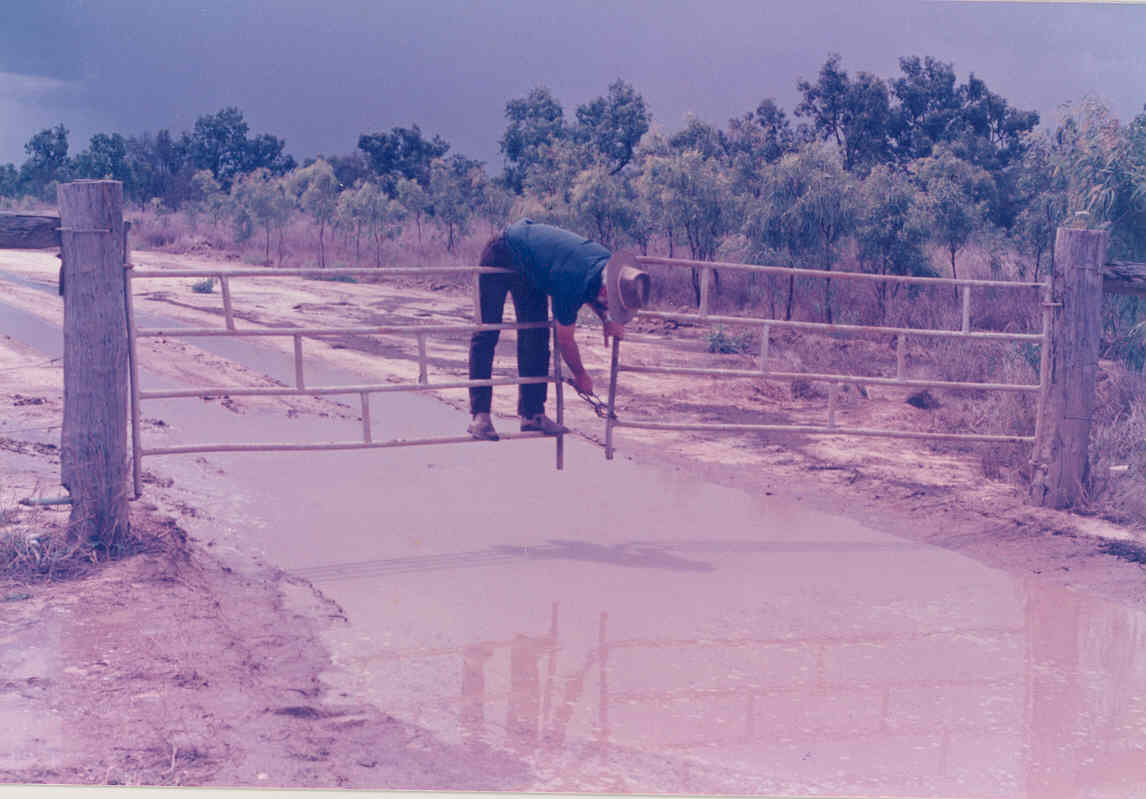 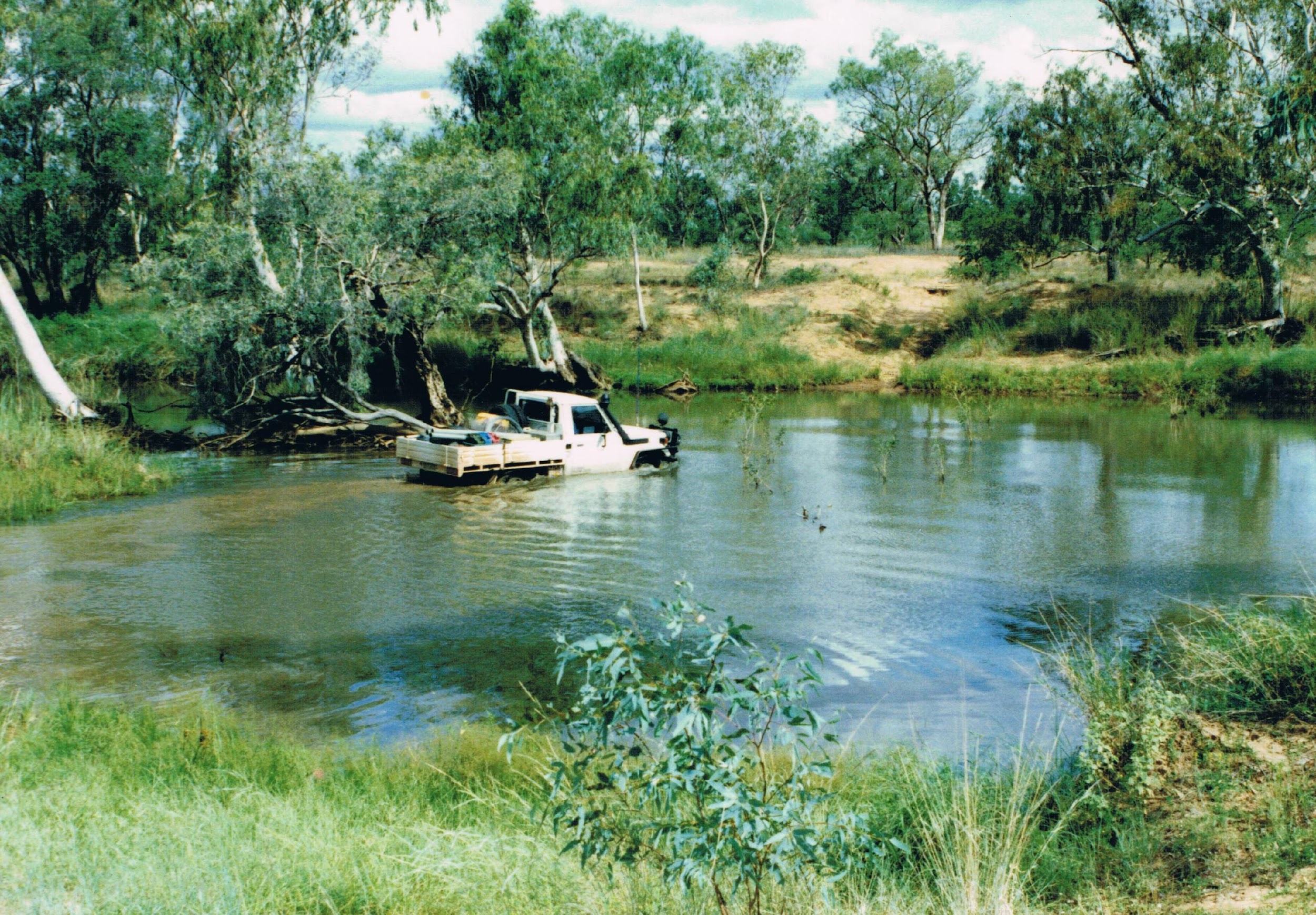 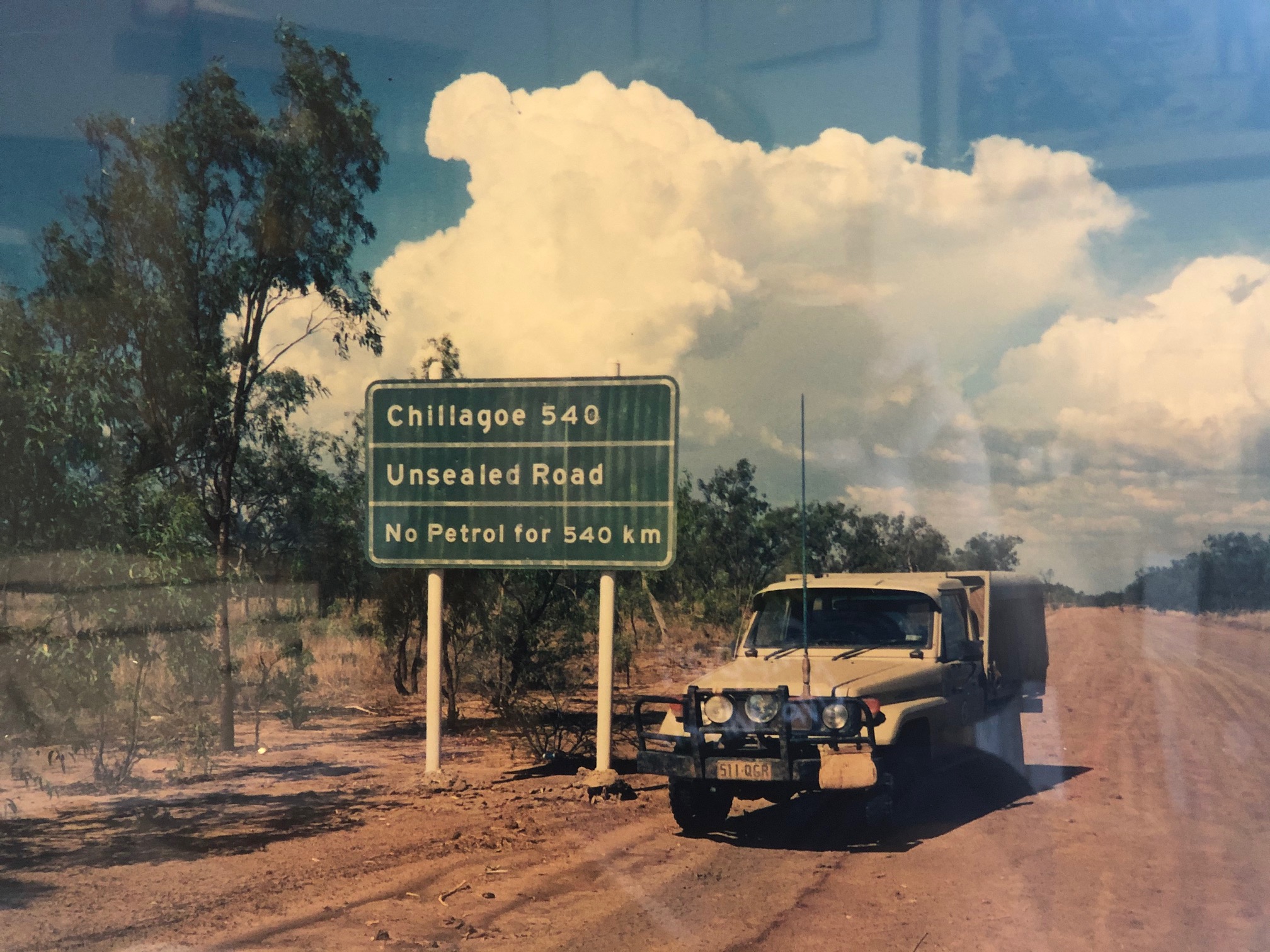 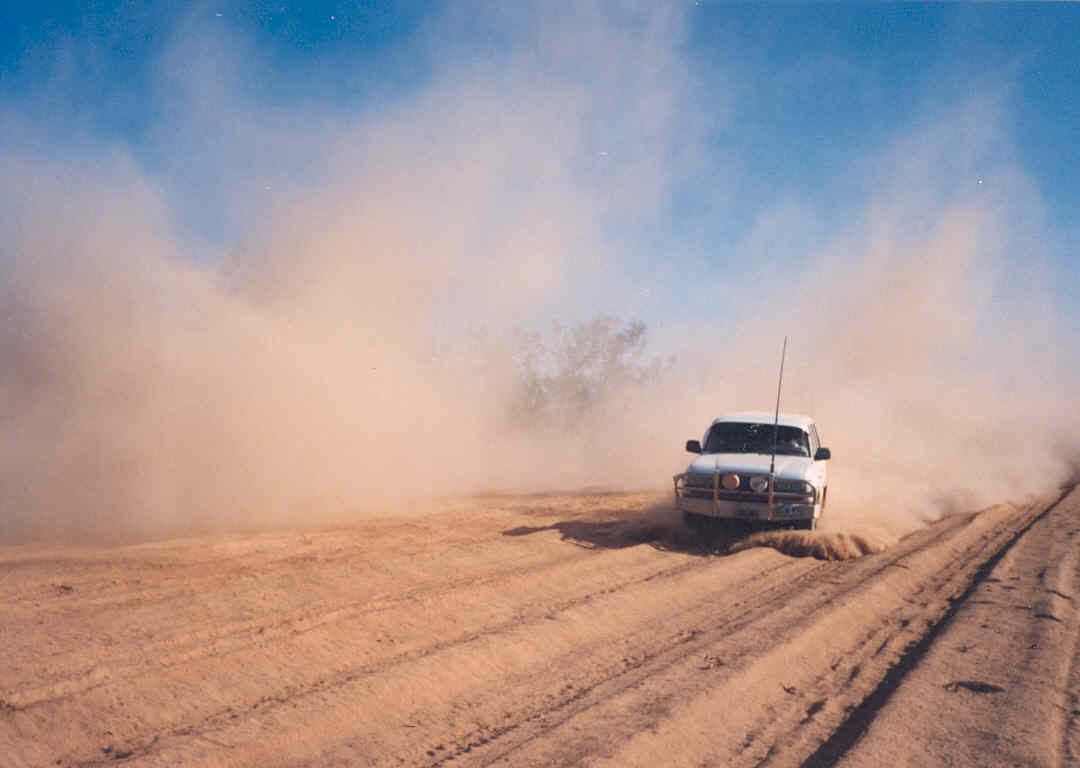 [Speaker Notes: At times it was pretty difficult to get around.]
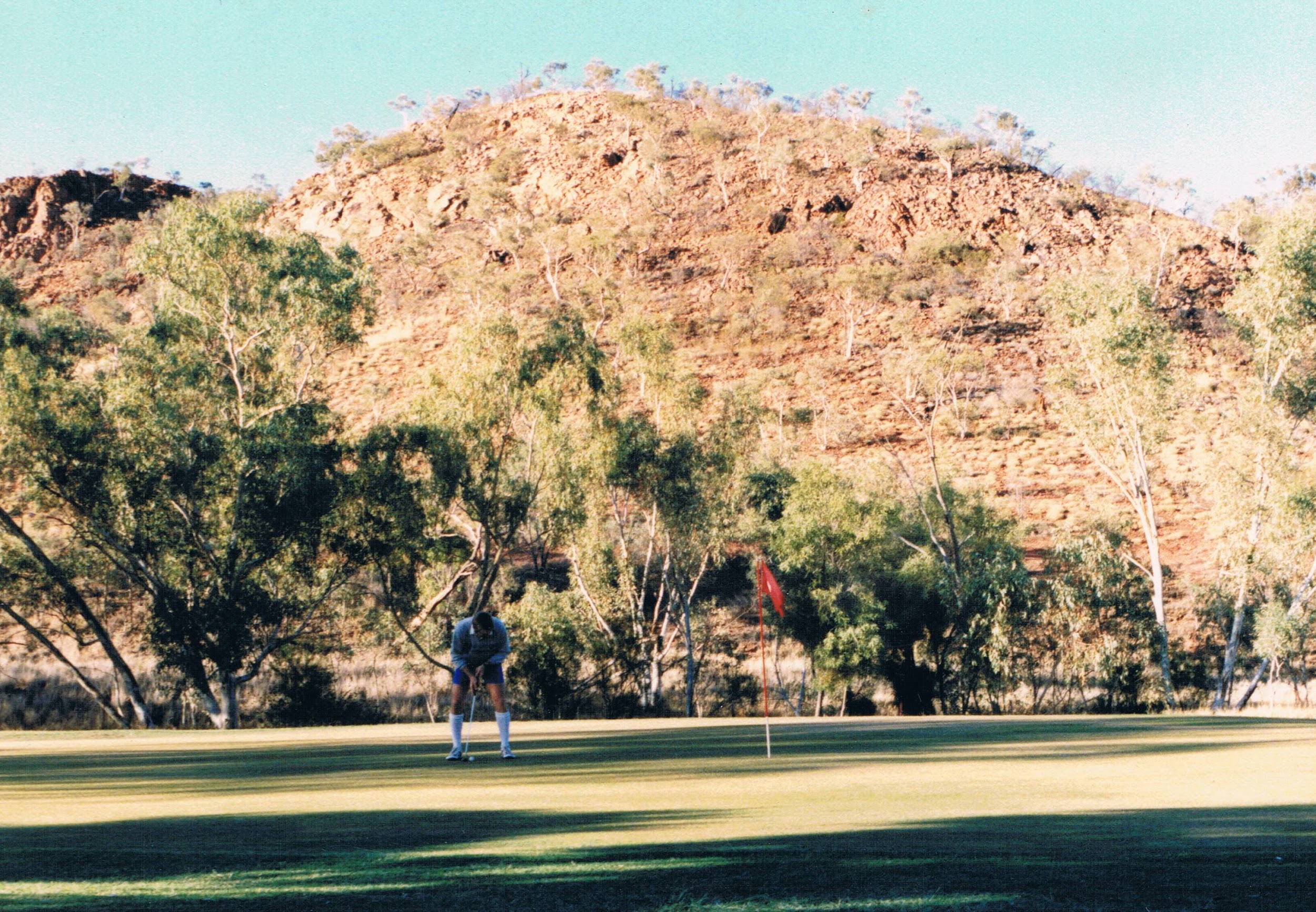 [Speaker Notes: ..and even the golf courses were pretty rough.]
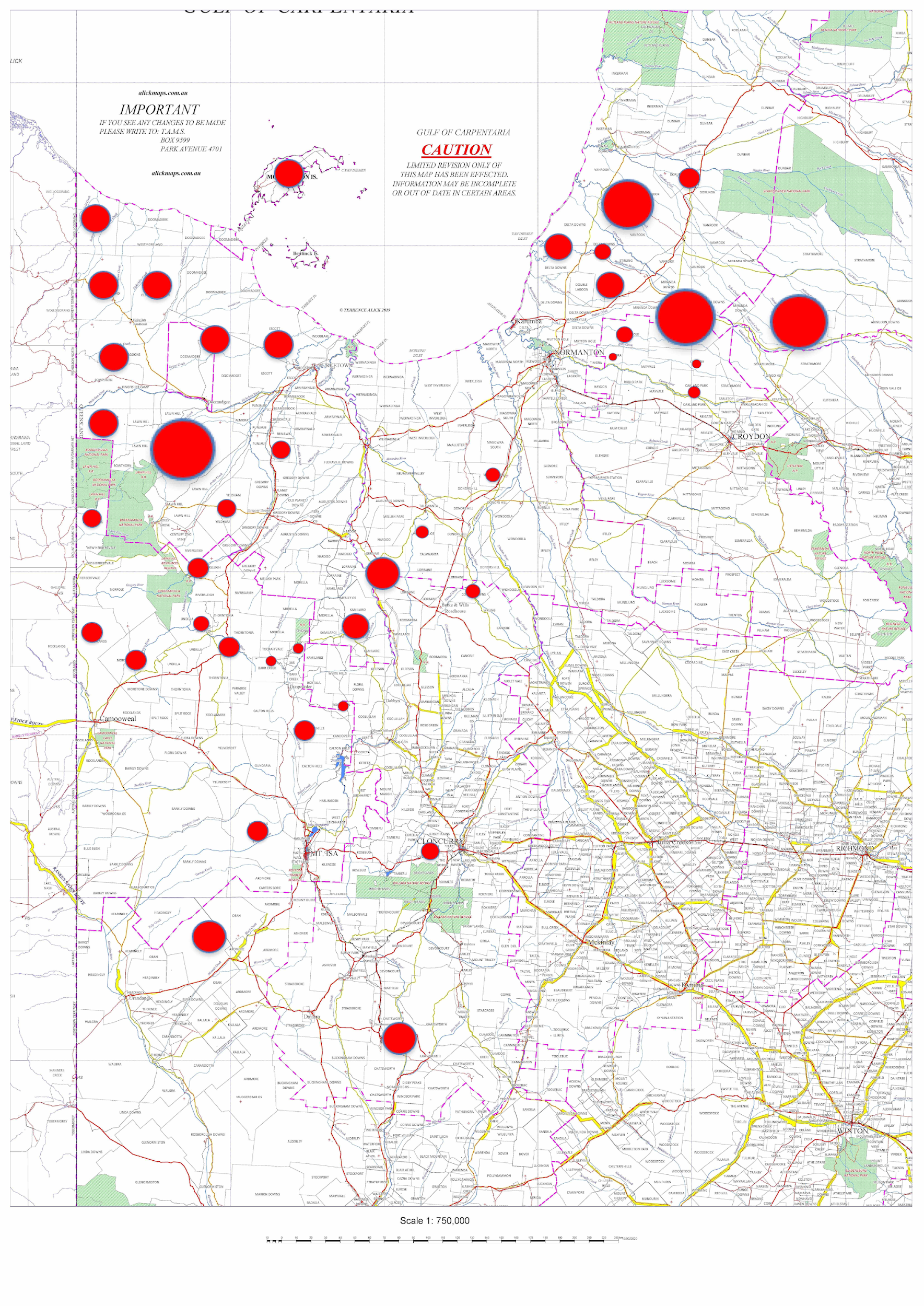 1987 > 50 Infected premises out of:
400 total cattle stations
Cattle population of 1 million head


Aim: 
Impending Freedom by 1 January 1990.


Criteria:
Previously a Provisionally Free area
No known Infected or Restricted herds at the time of declaration
Capacity to eradicate any breakdown within 24 months of detection
[Speaker Notes: In 1987 there was still a large proportion of infected premises.  Note that a lot of work had occurred in the preceding years to significantly reduce prevalence.
The aim was to reach Impending freedom by 1990…, which means.]
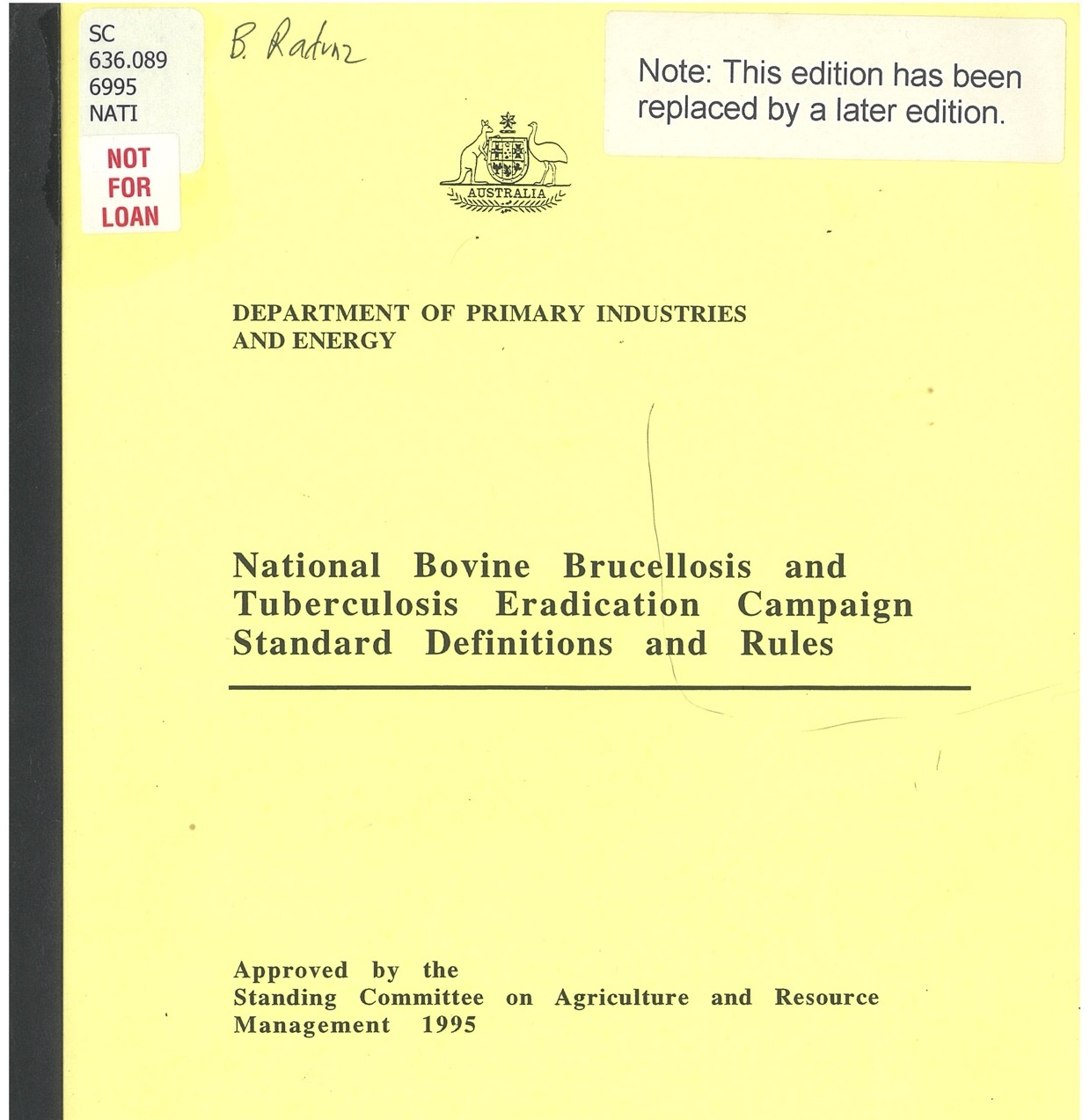 [Speaker Notes: In the previous slide I introduced some new terms such as Impending Freedom, ‘Infected Herd’, ‘Restricted Herd’.
These and many others were defined in our Bible, the ‘Standard Definitions and Rules’.]
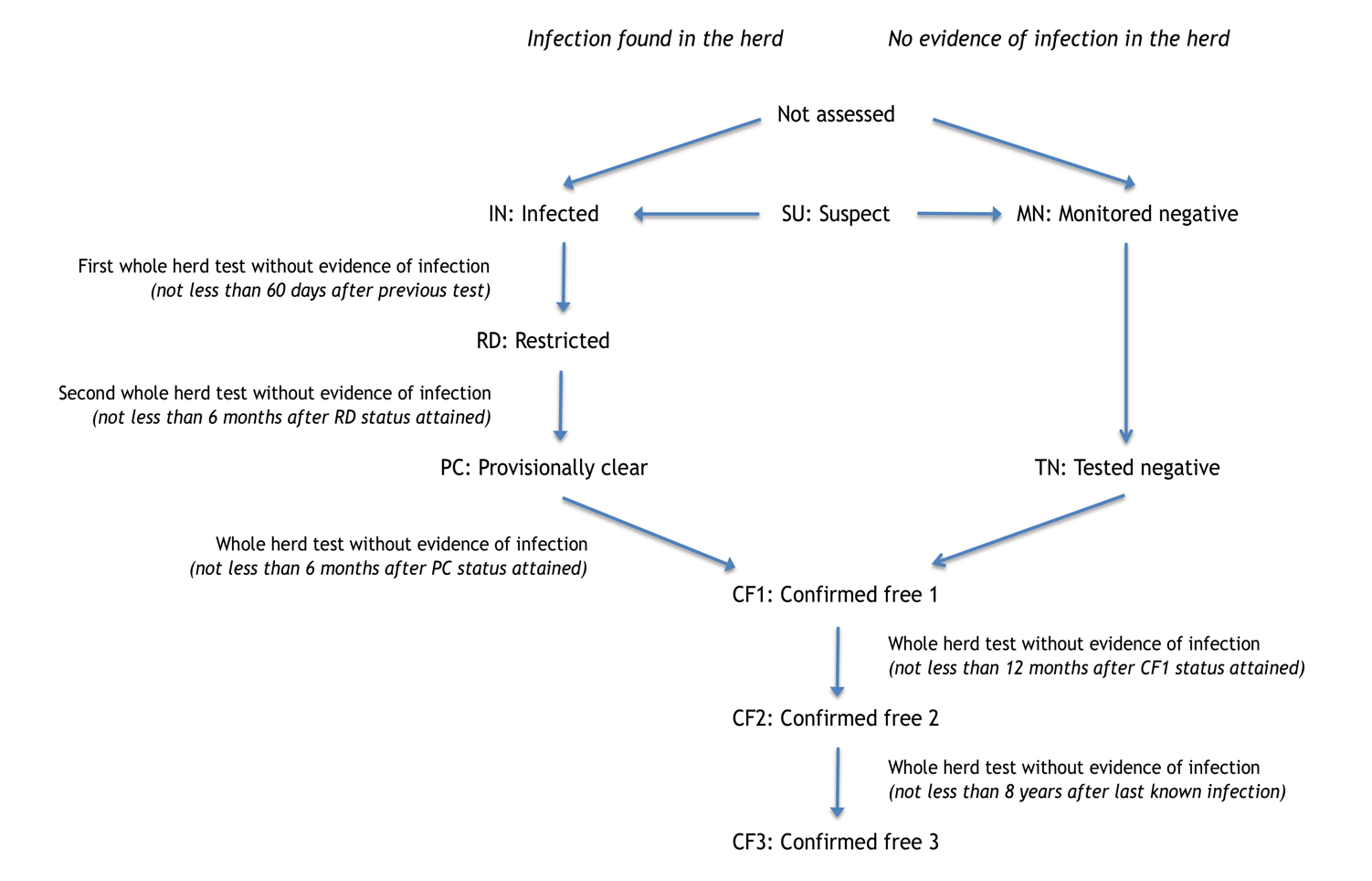 TB Herd Status Progression
[Speaker Notes: For example, this diagram explains the standard progression of herd statuses from Infected, to Restricted, to Provisionally Clear to Confirmed Free etc.
I won’t go into the detail of this here, but see me afterwards if you are interested.]
CHALLENGES
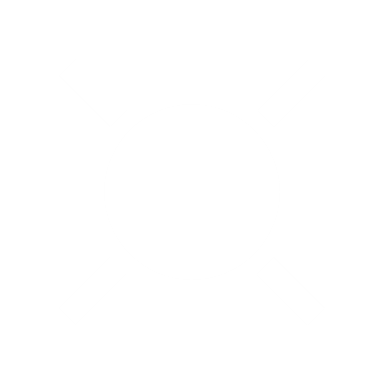 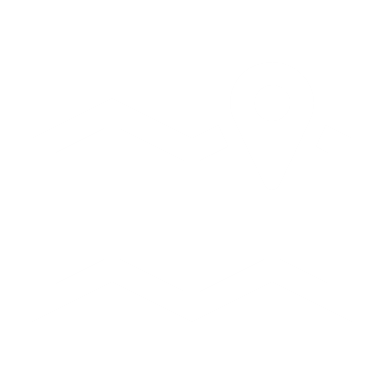 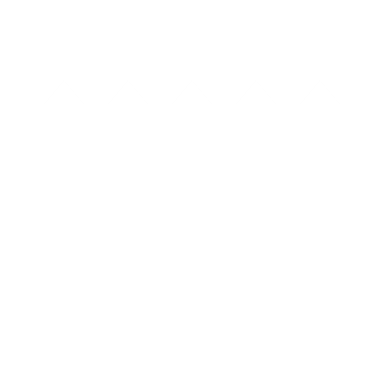 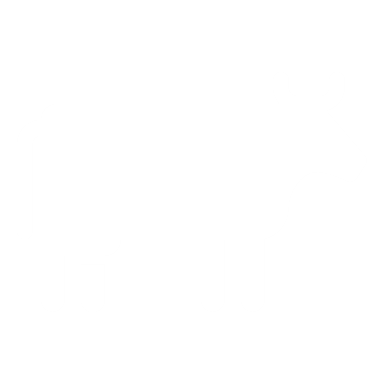 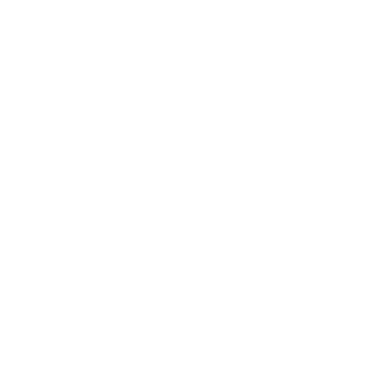 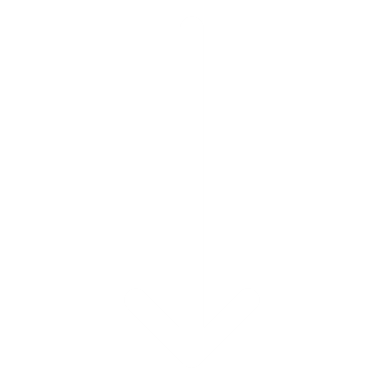 [Speaker Notes: In this region, and many other parts of the North we faced a number of significant challenges….]
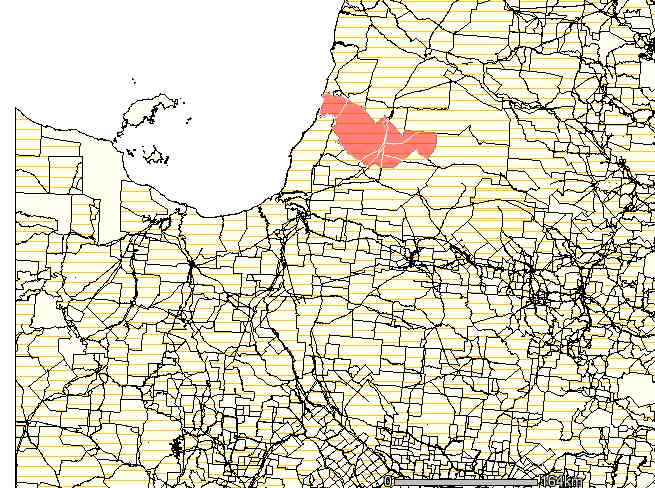 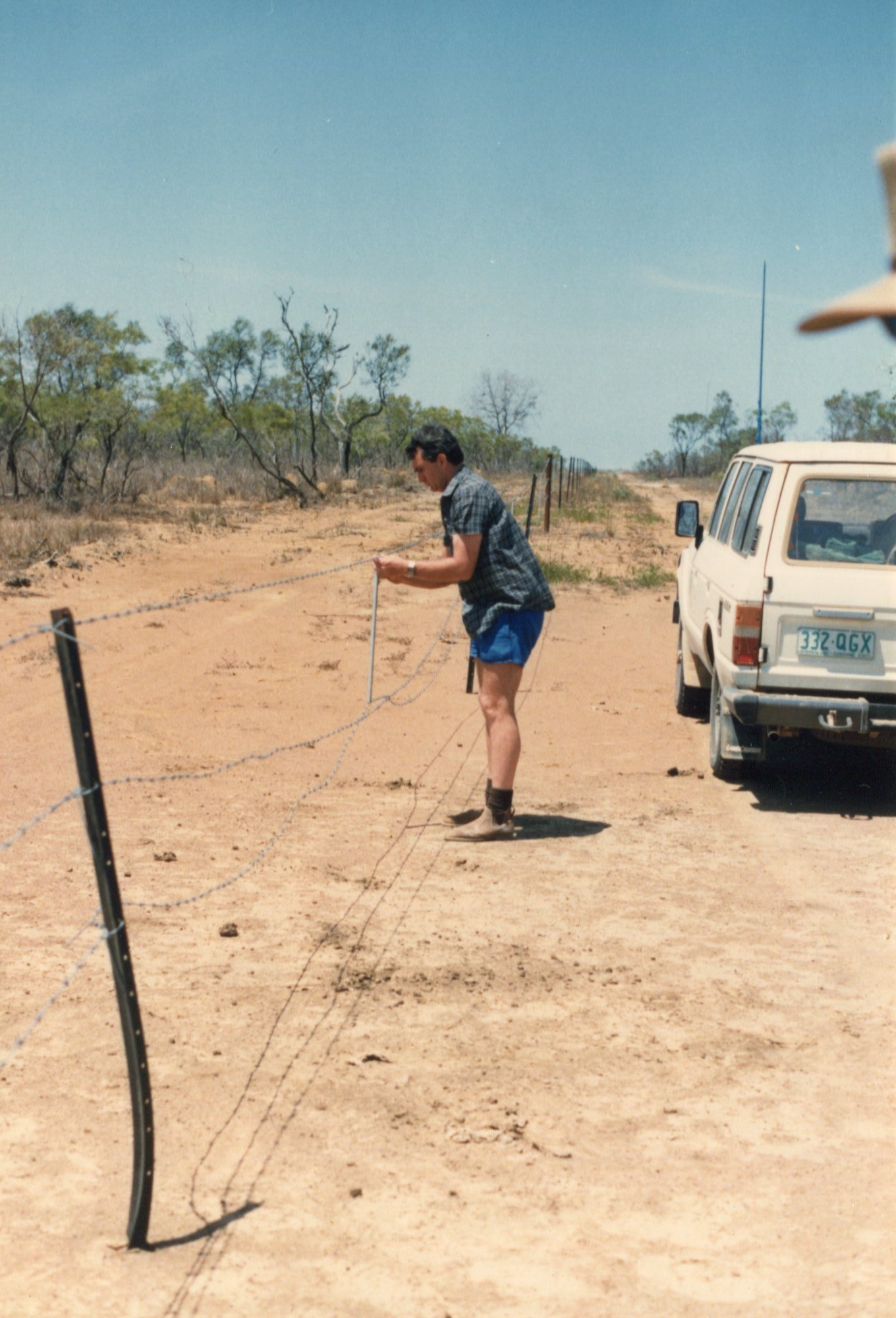 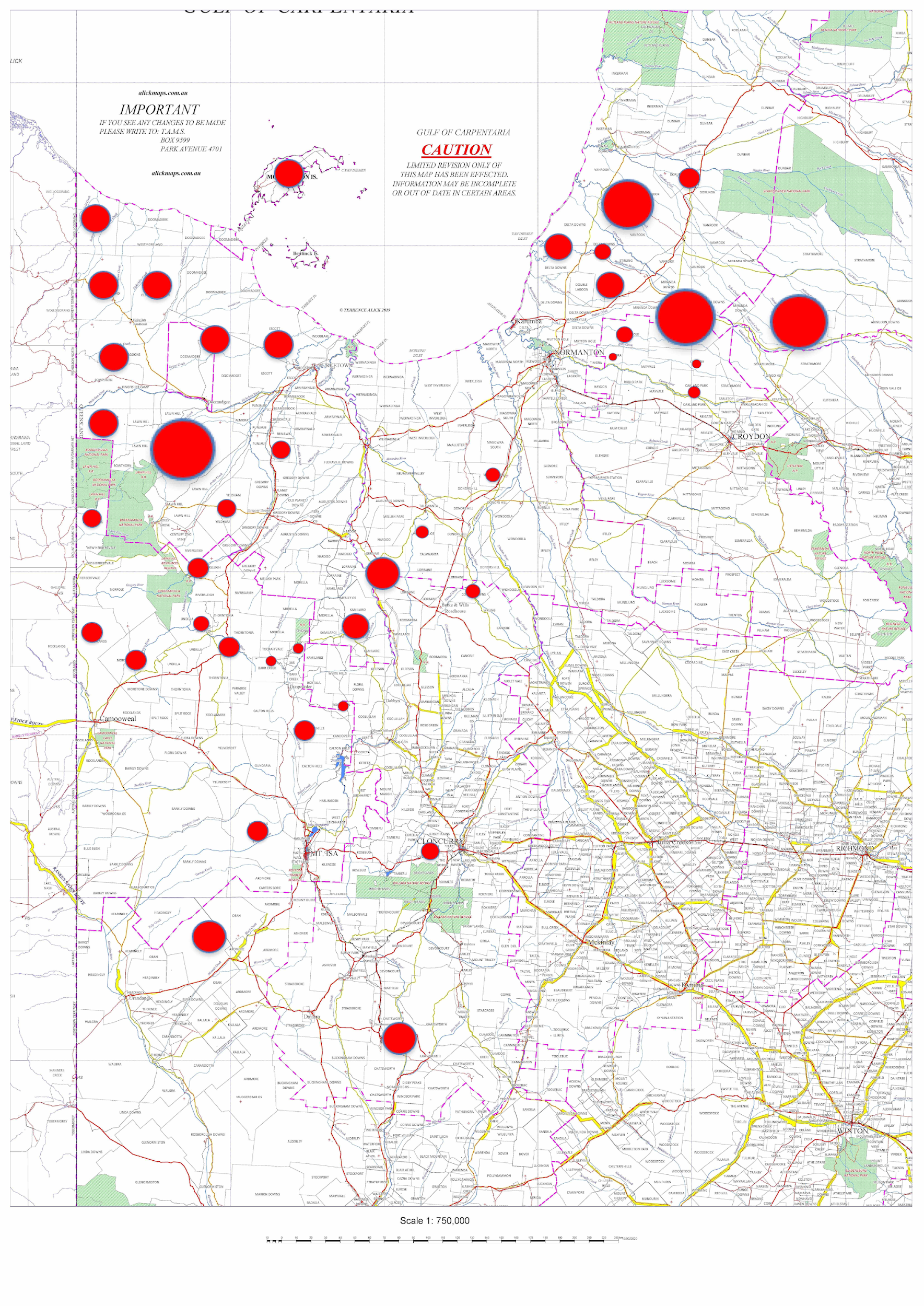 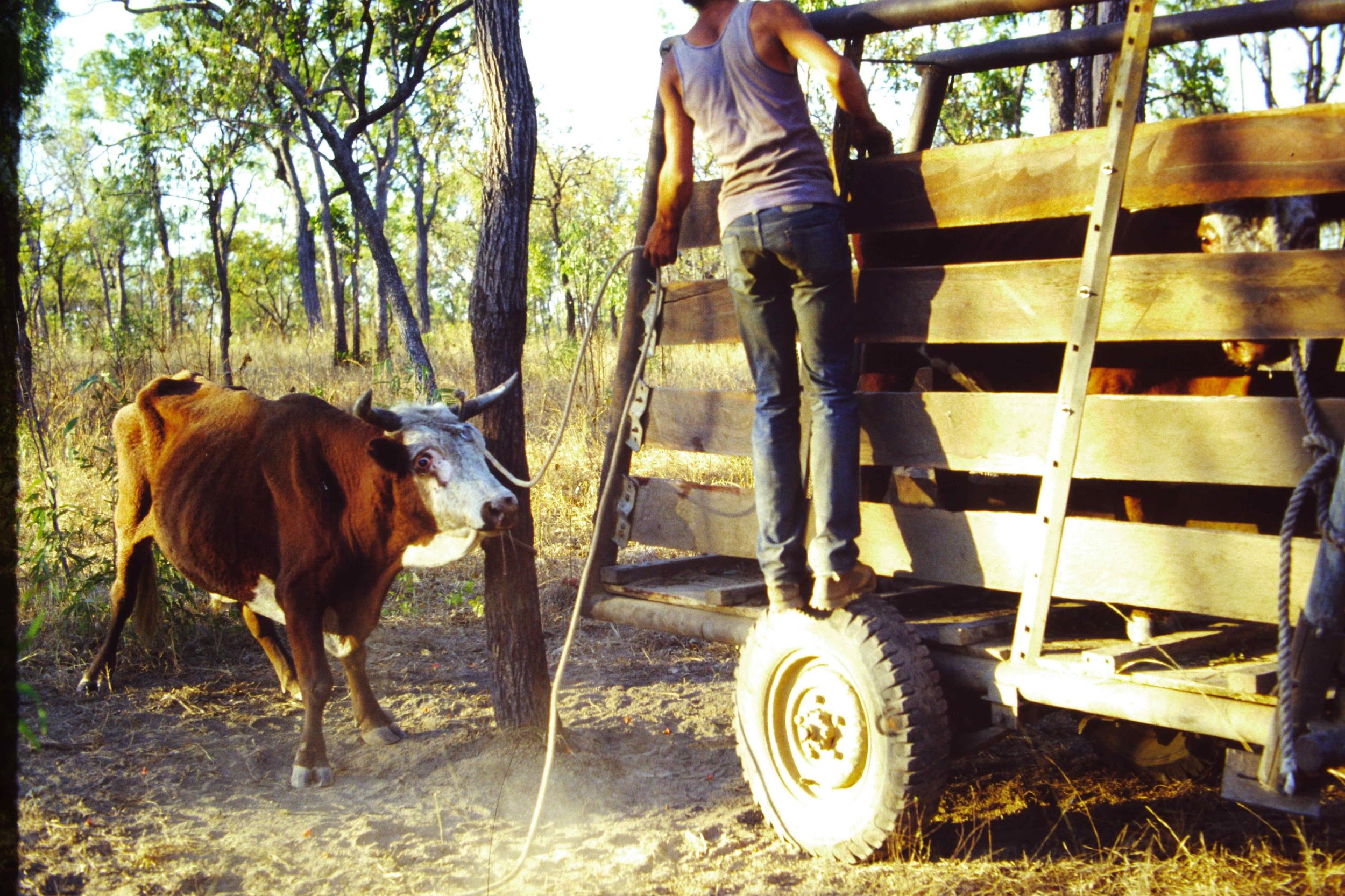 Infected Properties
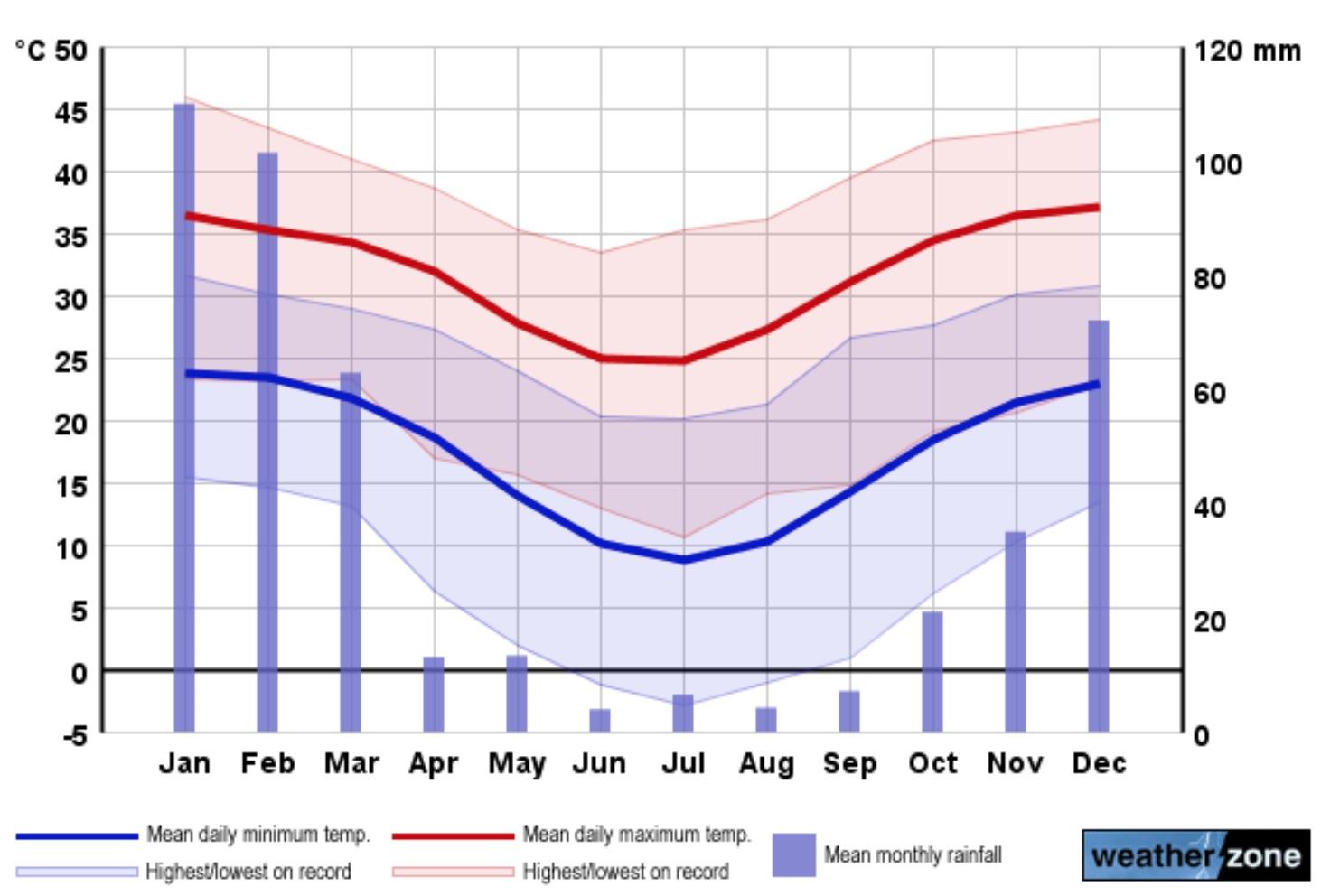 Significant number of infected properties
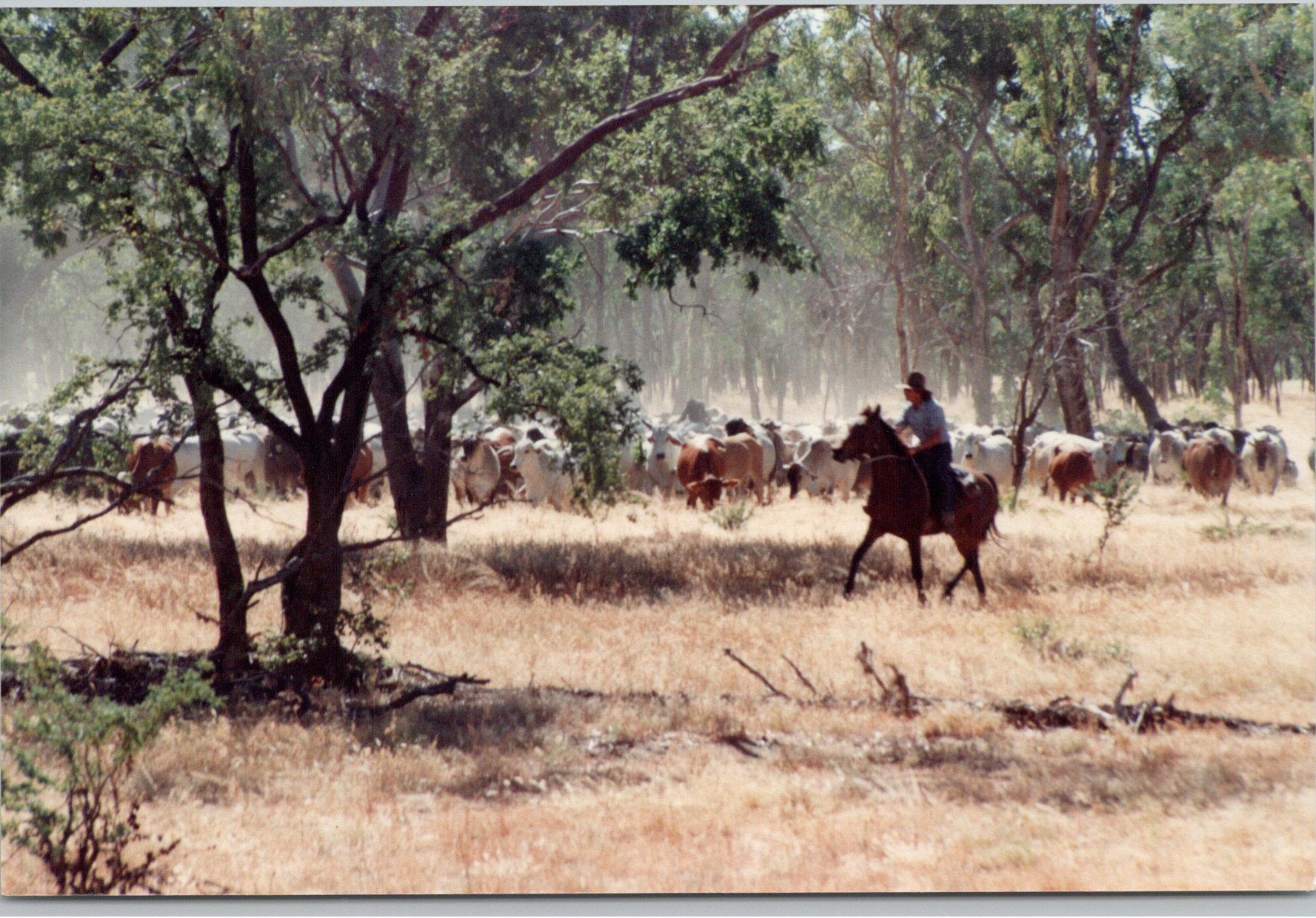 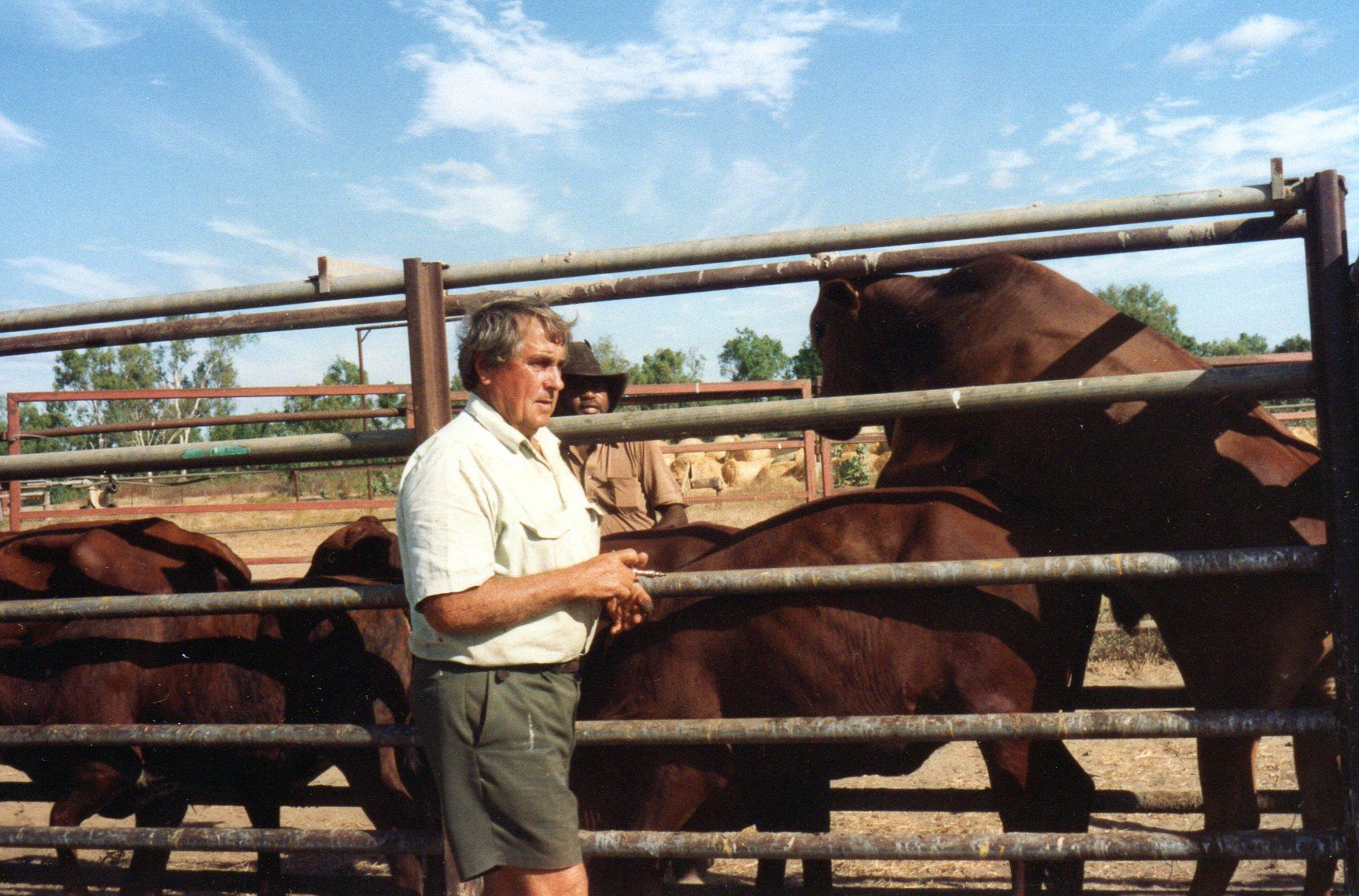 Limited management season
Weather related
Big country
Farms = properties = stations
Wild cattle
Feral in many areas.
Lack of infrastructure
(Fences)
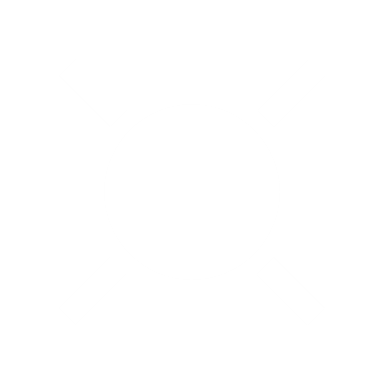 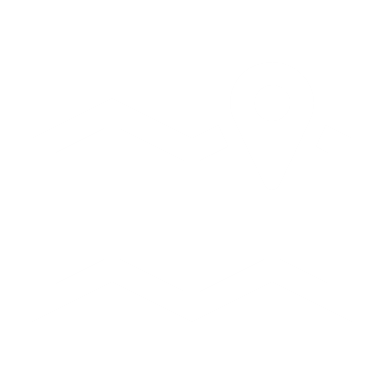 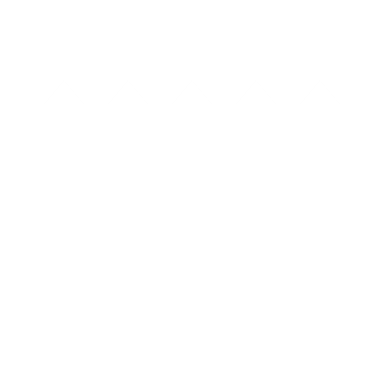 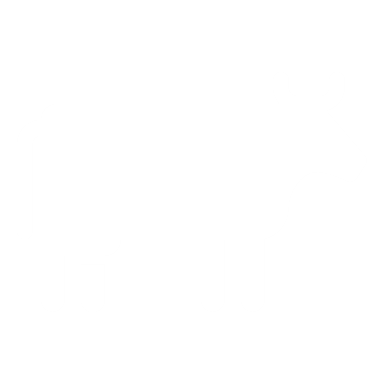 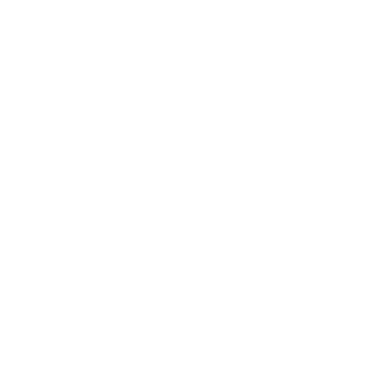 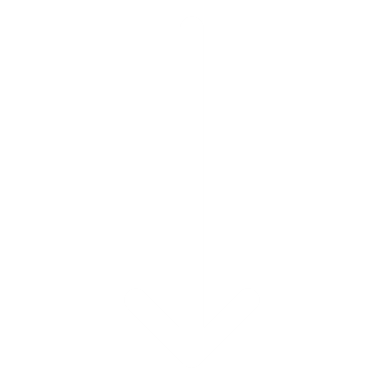 <100% Musters
(rounding up cattle)
Limited TB test efficacy
[Speaker Notes: Communications also not great – many stations had no telephone – just radio.

To manage all of this I had a government team of two other vets, 17 stock inspectors and a number of private vets contracted to perform TB testing.
Contracted helicopter pilots were also a key resource, as well as support elsewhere from the State policy team, laboratories etc.]
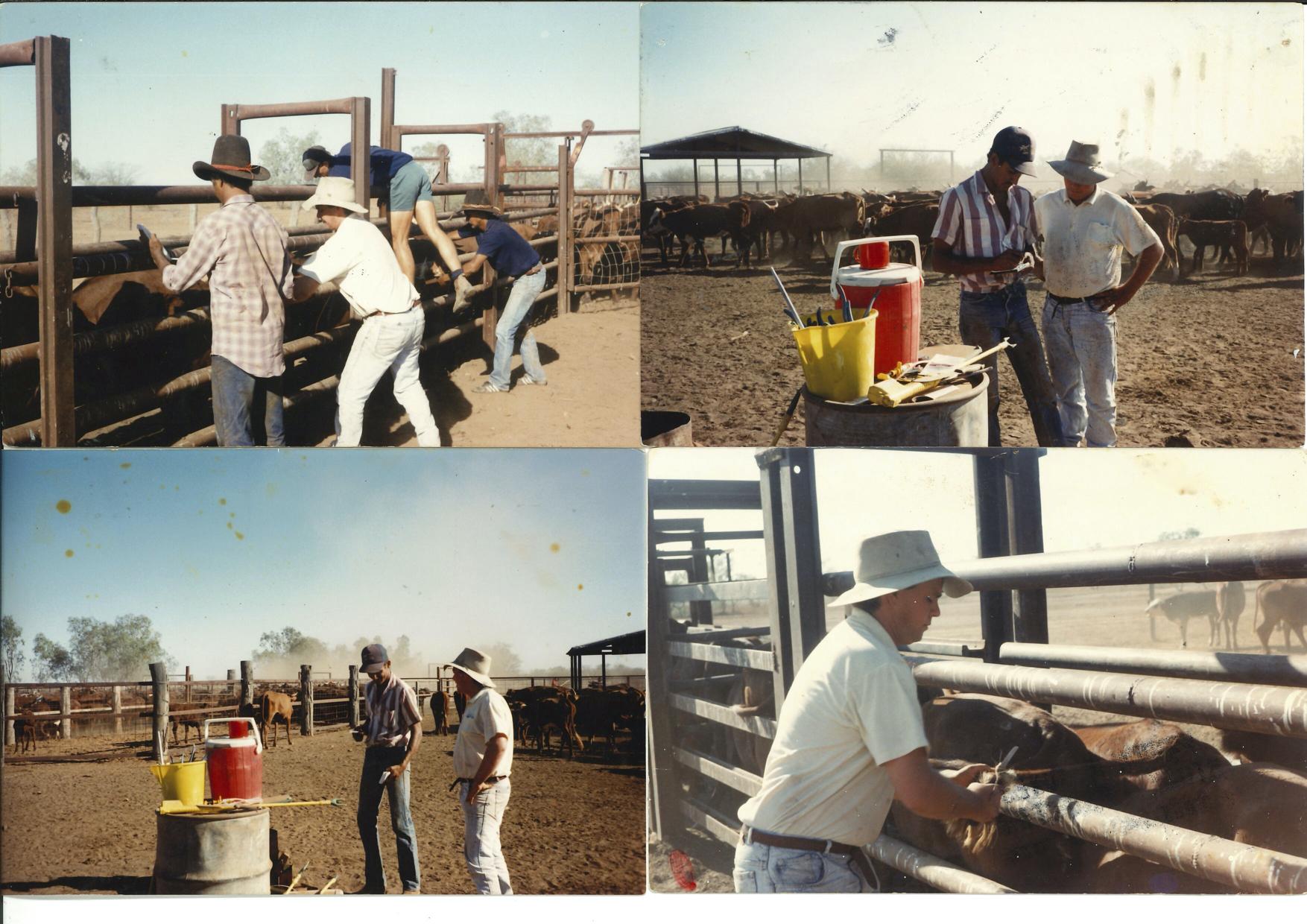 Approved Property Program
Property Details & TB History
Program Summary & Problems Anticipated
Program Details By Group, including:
Identification
Testing
Internal movements
Depopulation
Paddock / area inspections
Status progression
Assistance measures 
General program conditions - clean musters,    	notifications, facilities etc.
[Speaker Notes: A key mechanism for achieving eradication on each individual property was the Approved Property Program, which outlined what was going to be achieved over the coming year.
These were a legal document under our legislation.
Mention each item, but emphasise the importance of clean musters and paddock inspections.]
Case Study 1.
90km x 110 kmCapacity 30,000 head


Previously infected.Reached CF1 status through testing in 1986


Complex management operation.
[Speaker Notes: To give you an idea how this all worked in practice, I’ll present a few case studies.
This first one was a very large property towards the south of the region. It had been infected but had progressed along the path to freedom by 1986.]
Case Study 1.
TB detected again 1987.
17 TB infected animals detected 1987 – 89.
All infected mobs depopulated
Regained CF1 status 1989.(20,000 head)Mob integrity critical.
[Speaker Notes: However, infection was detected again in 1987 and we found a total of 17 infected animals over the next three years.
This was a major setback for the owners and essentially what we did was depopulate all infected groups and put all others through the testing pathway, which relied on confirming mob integrity through animal identification and paddock inspections.  As you can imagine, on such a large property, this was a very complex operation.
At the end, the property was 10,000 head below carrying capacity but the remaining cattle progressed to free status without incident.]
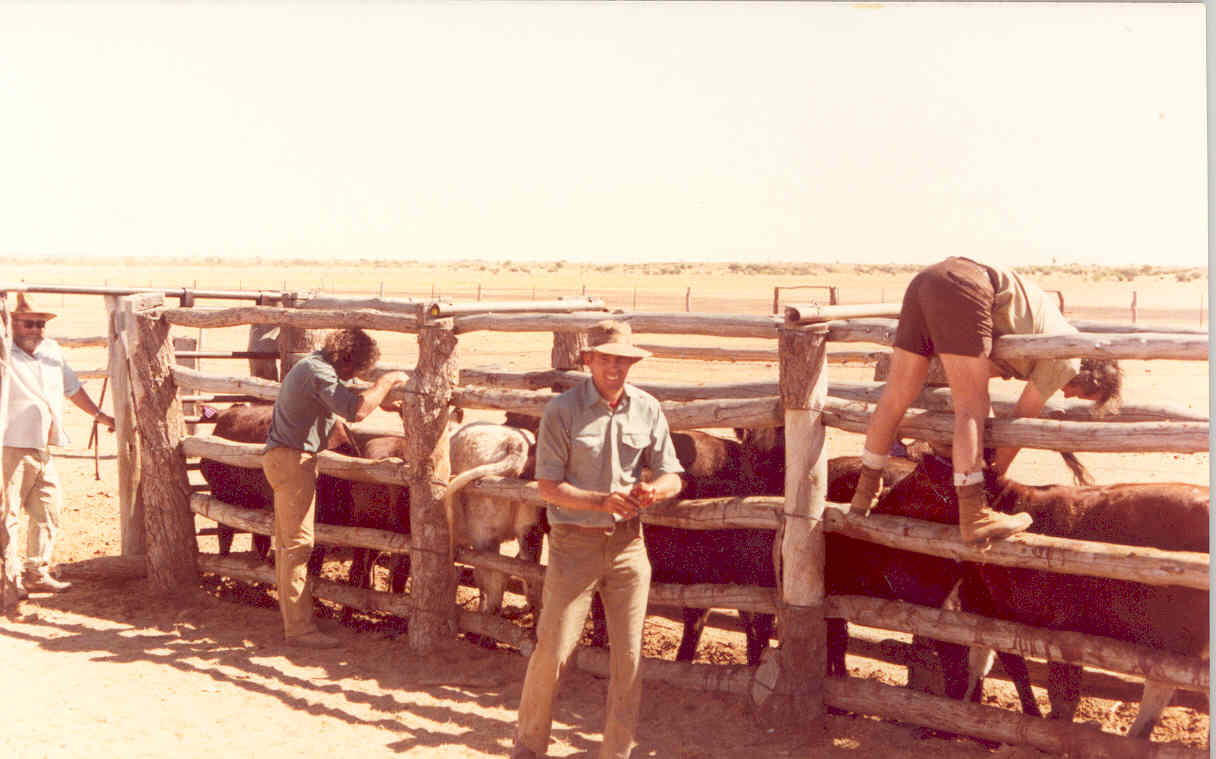 Our view of TB Testing
1. To provide some confidence mob is free 

OR

2. To detect infection & depopulate

Not eradication tool by itself
“Only test cattle you think are free”
”Read ‘em hard”
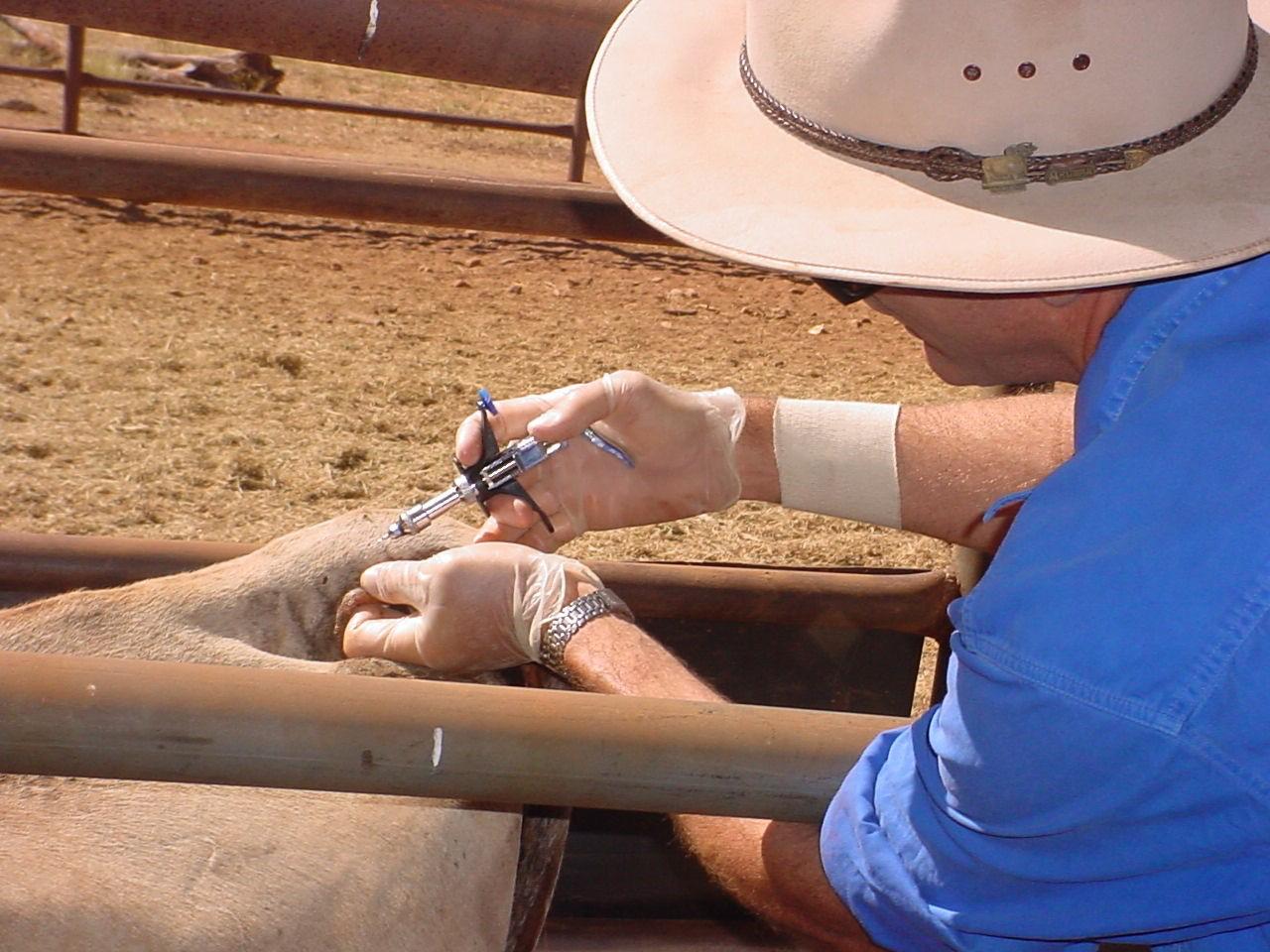 [Speaker Notes: So, at this stage it is worth commenting on how we viewed and used TB testing – note that the single caudal fold test was the only one that was practical. This has a sensitivity of at-best 70% - less in cattle that are nutritionally challenged or old.
Essentially, traditional ‘test & slaughter’ does not work under these conditions.  We used the test to detect infection and/or indicate lack of infection.
Once infection was found, we depopulated that epidemiological group.]
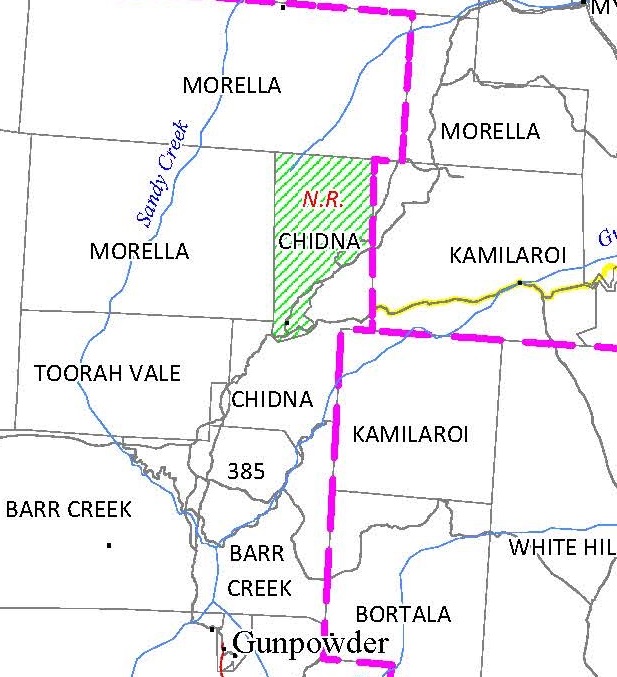 Case Study 2.
27km x 10 km
TB history in neighbours
Very rough country
Never tested
[Speaker Notes: At the other end of the spectrum we have this property, which is much smaller, but situated in very rugged country.
While there had been TB present in the vicinity, it had never been detected from here, but also it had never been tested, so this had to be organised.]
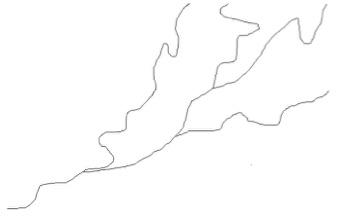 ??
[Speaker Notes: I sat down with the owner and asked him to draw me a ‘mud map’ of his property – a good place to start.  He started drawing these squiggly lines, which had me puzzled for a minute.
I then realised that he did not really operate according to property boundaries, but where cattle grazed in gullies (valleys & gorges).
We eventually worked out a testing program in conjunction with the neighbours.  Mustering occurred on an area basis, with cattle held & tested, while unmustered cattle were shot.
No TB was found.  I provide this example to demonstrate how we needed to adapt to individual circumstances.]
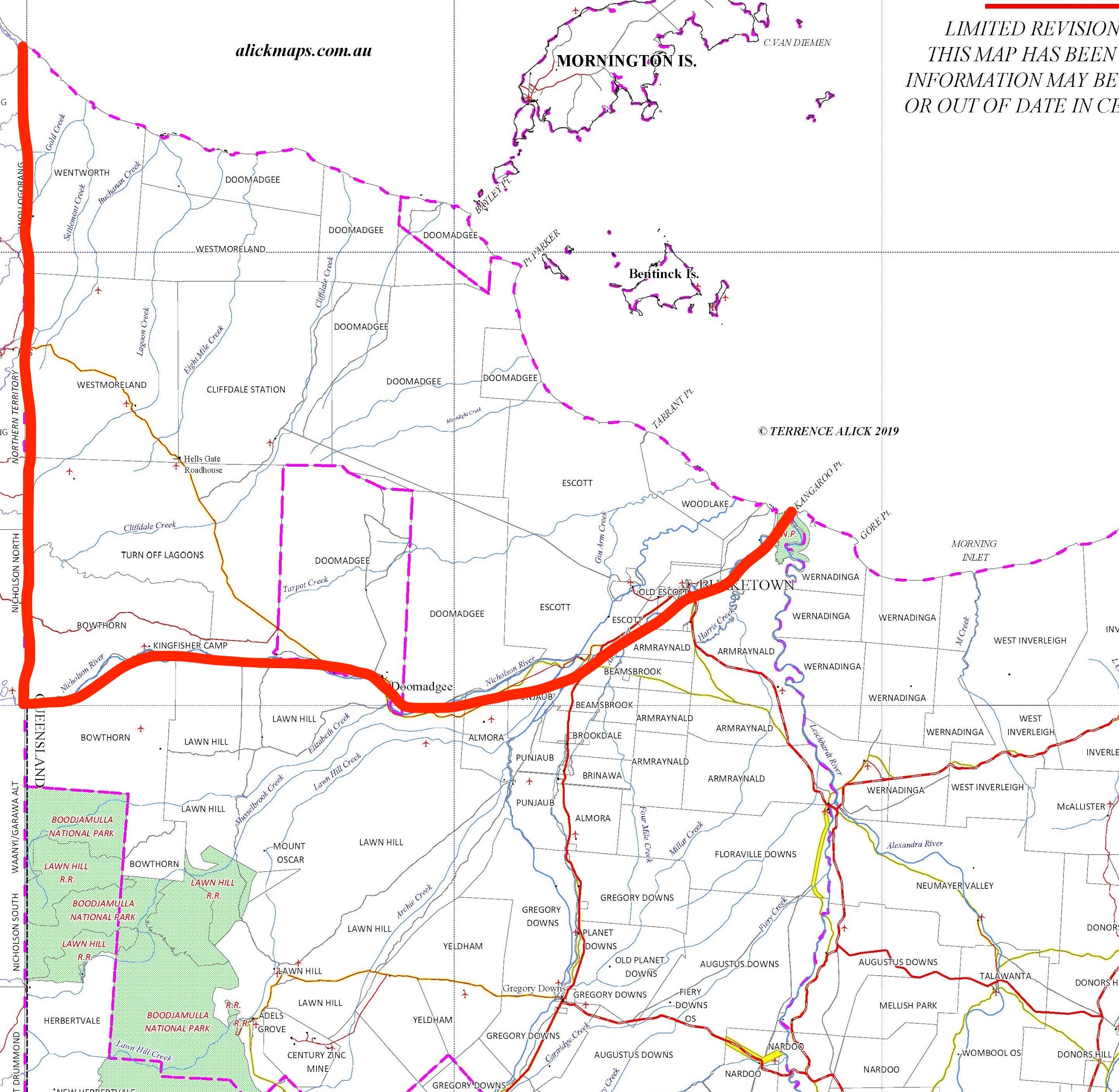 Case Study 3.
10,000 square km
 Unfenced
< 1:1000 TB infection rate.


How can we eradicate TB under those conditions?
[Speaker Notes: My third case study shows how sometimes we had to take an area approach.  The Nicholson area was bounded by the Nicholson river, the Coast and the NT border had 8 main land owners, but virtually no fencing over a total area of 10,000 sq km. It had a low infection rate of less than 1:1000.]
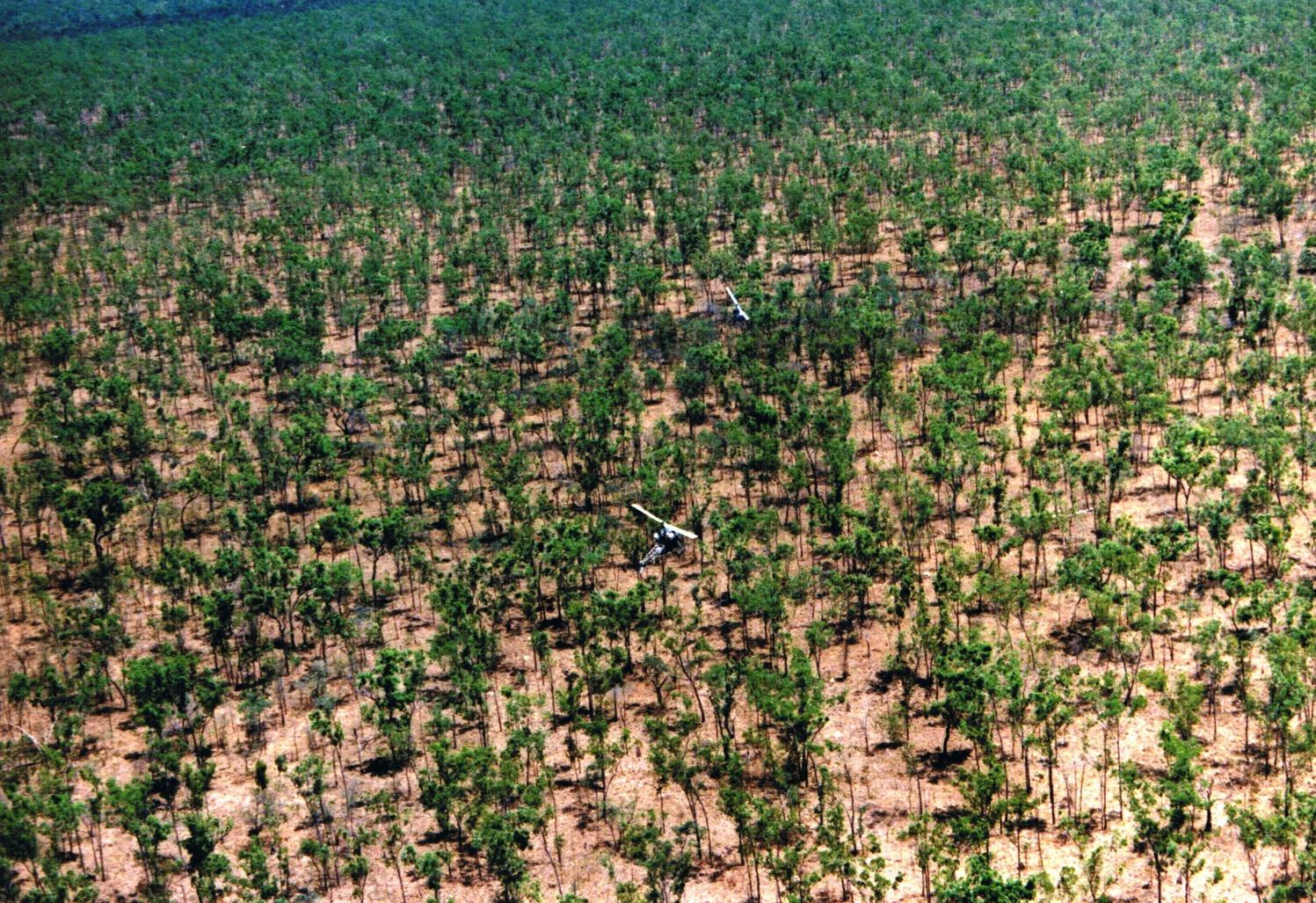 [Speaker Notes: The country was flat & fairly featureless.]
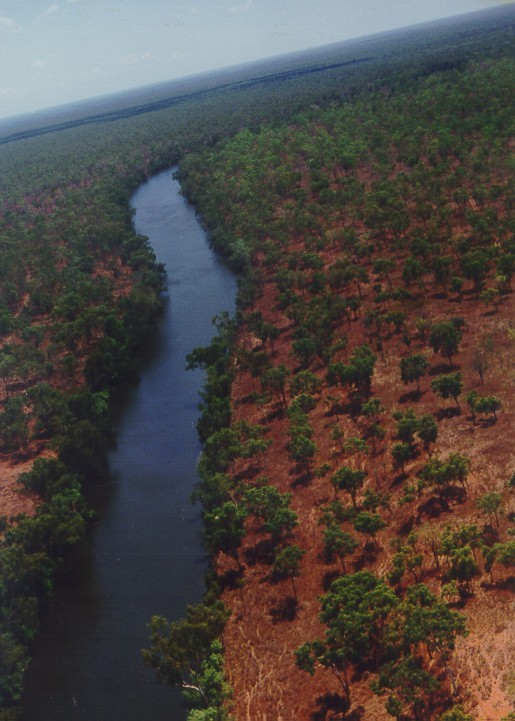 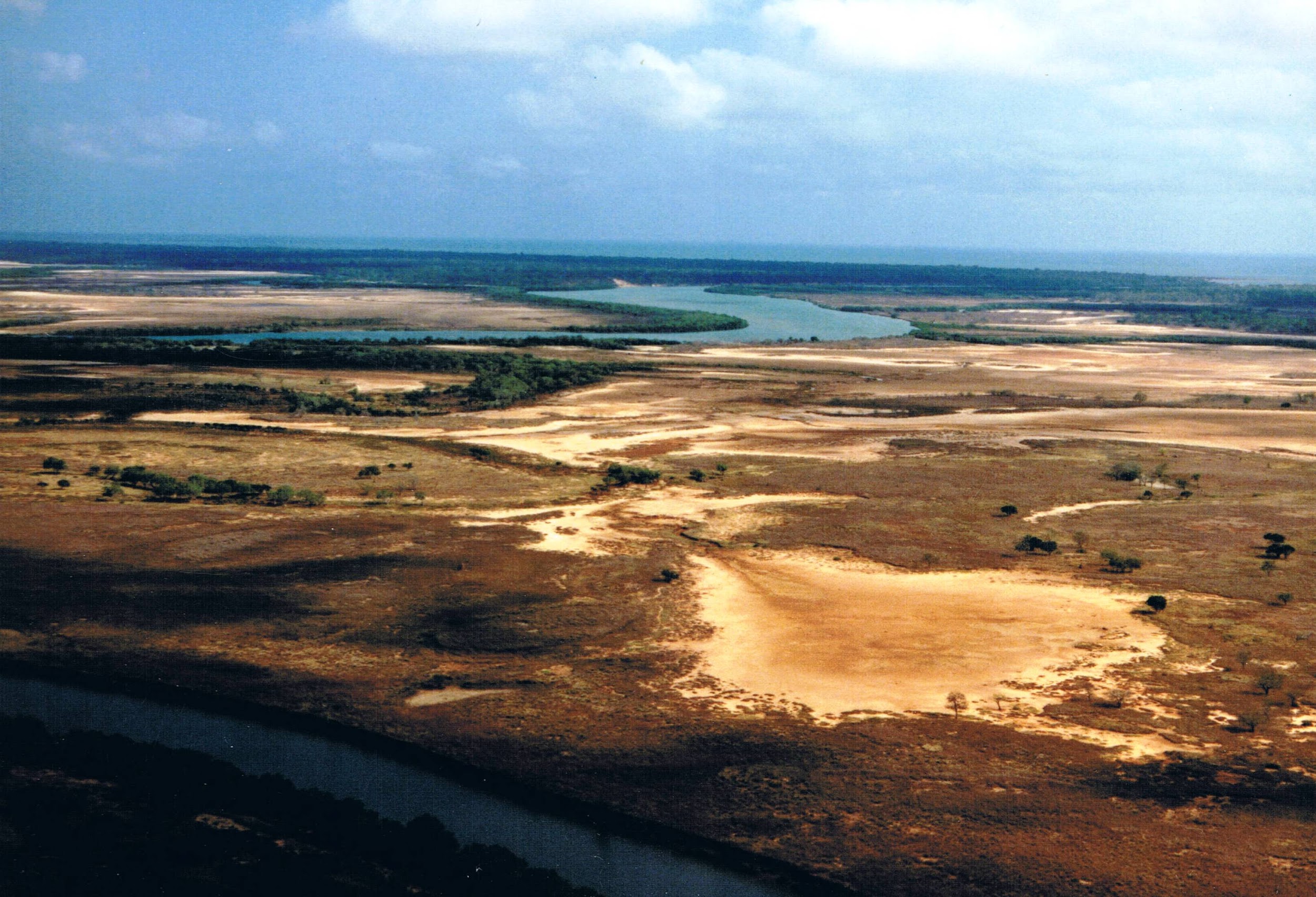 [Speaker Notes: With the odd river system and salt flats towards the coast.]
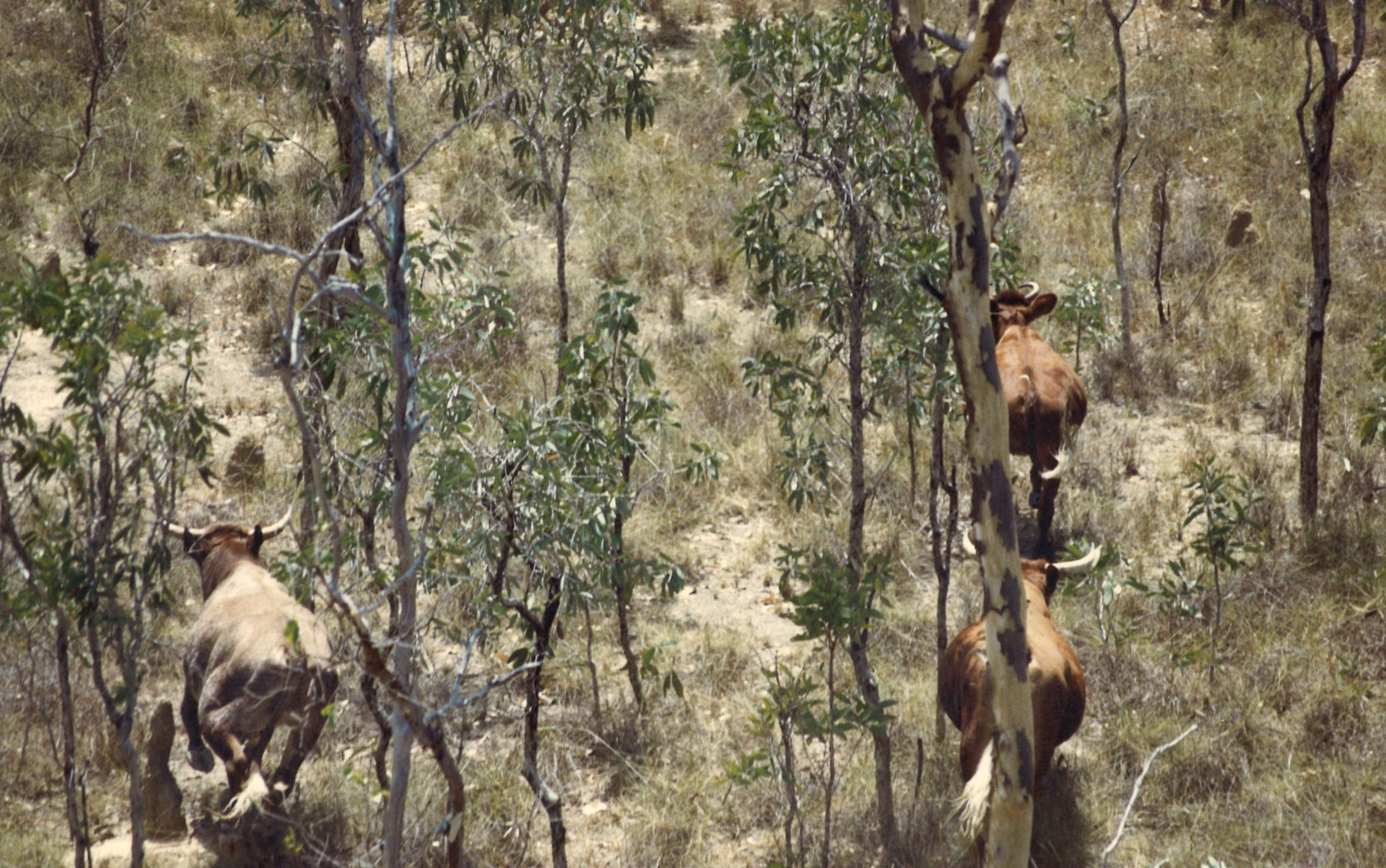 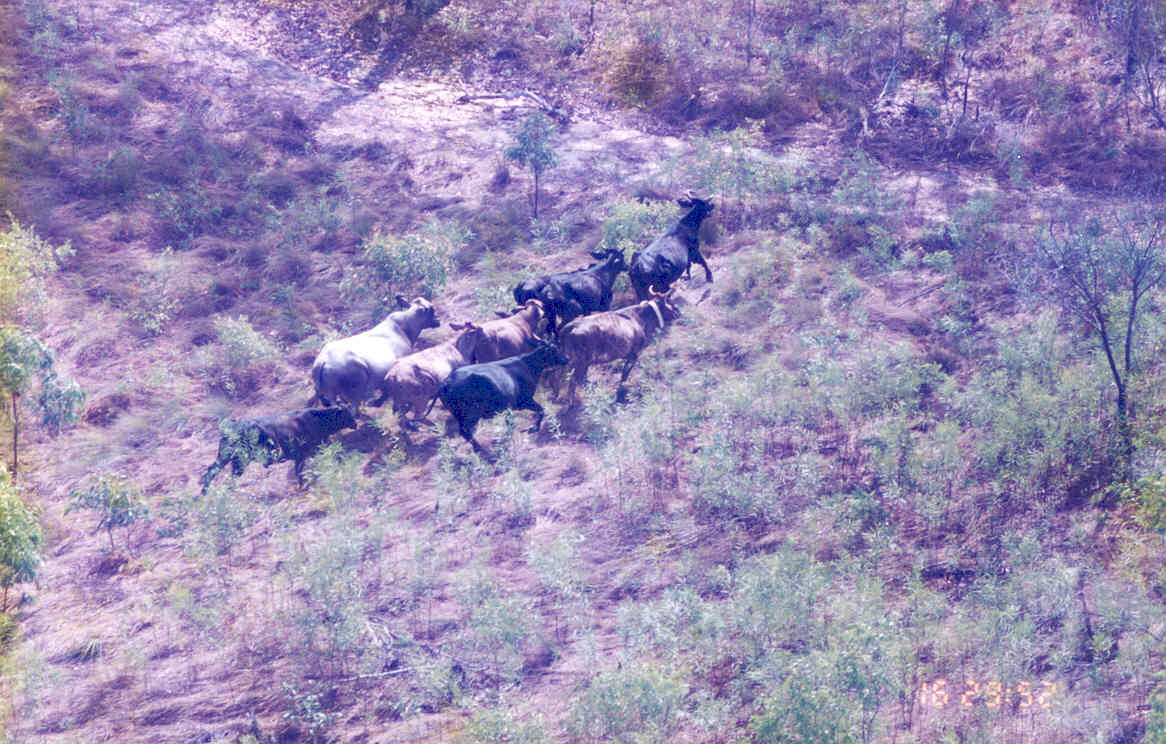 [Speaker Notes: The cattle were basically feral.]
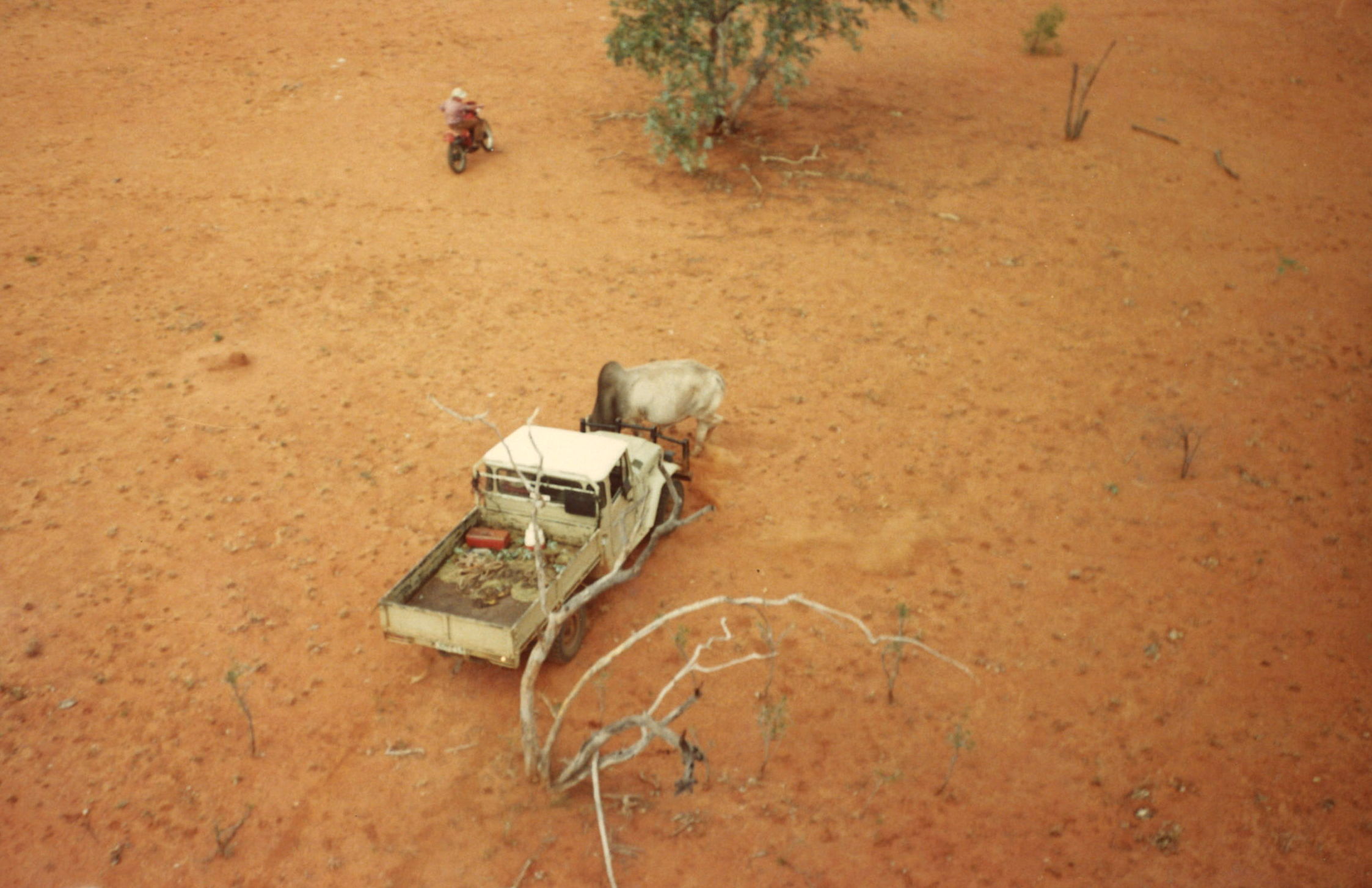 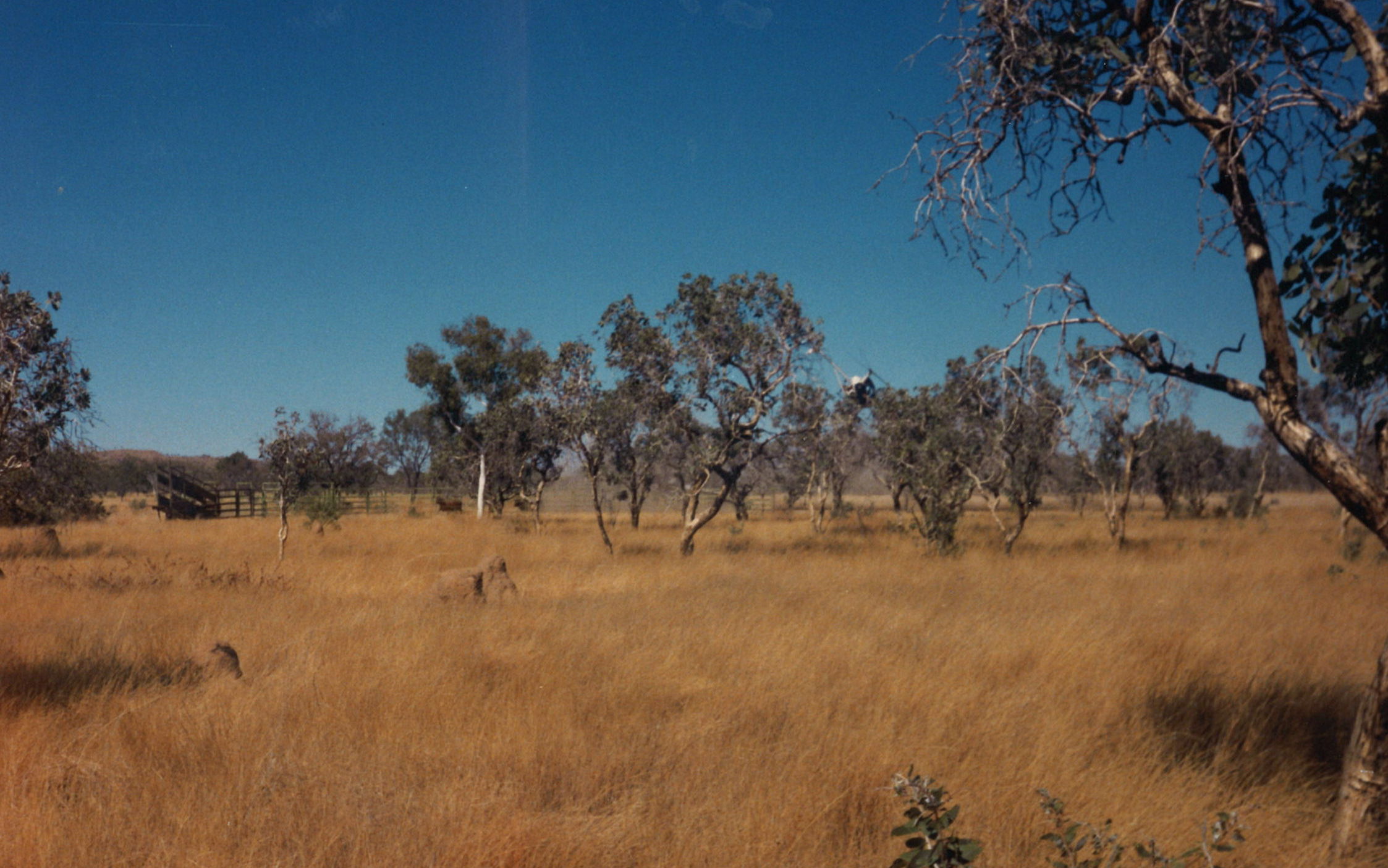 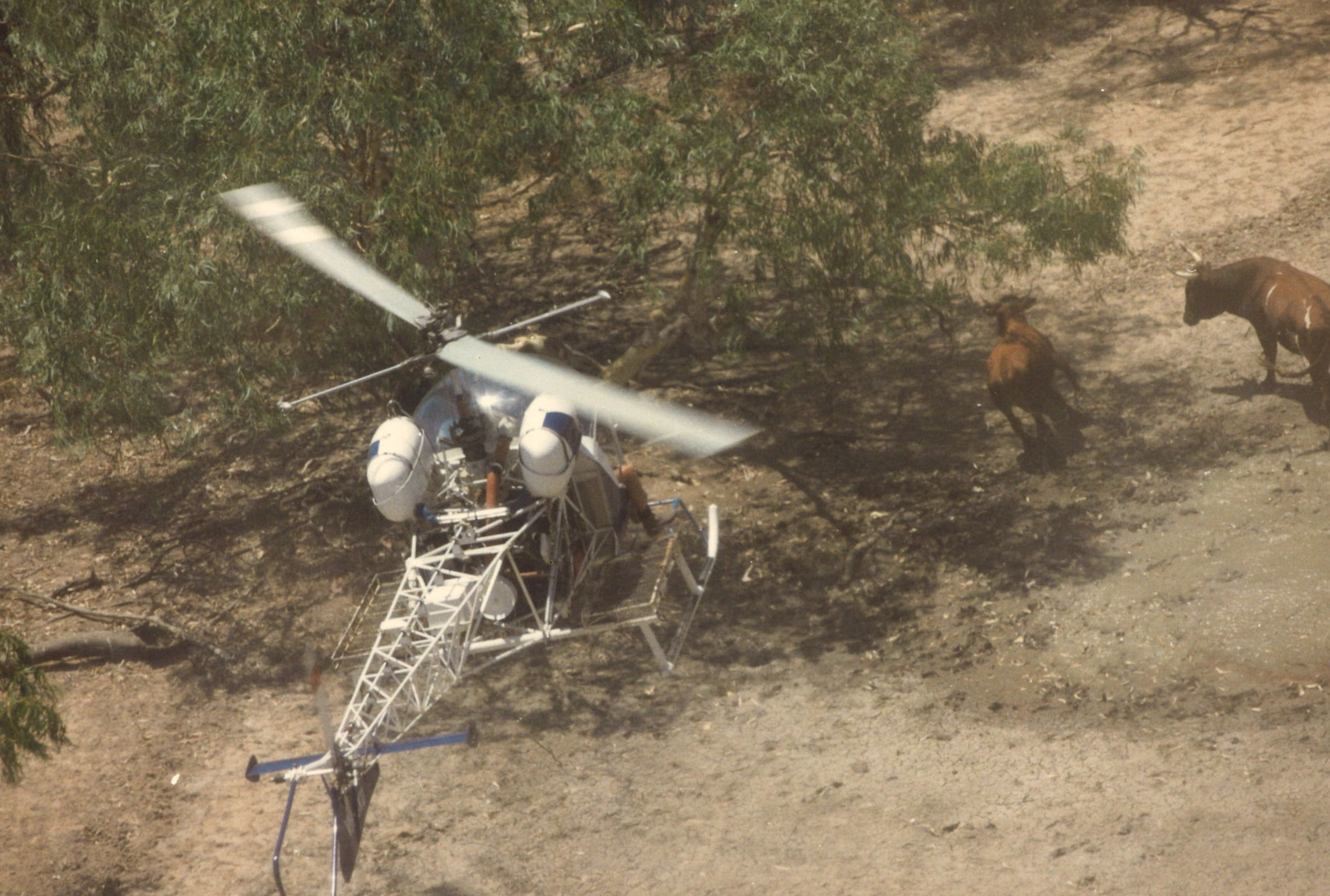 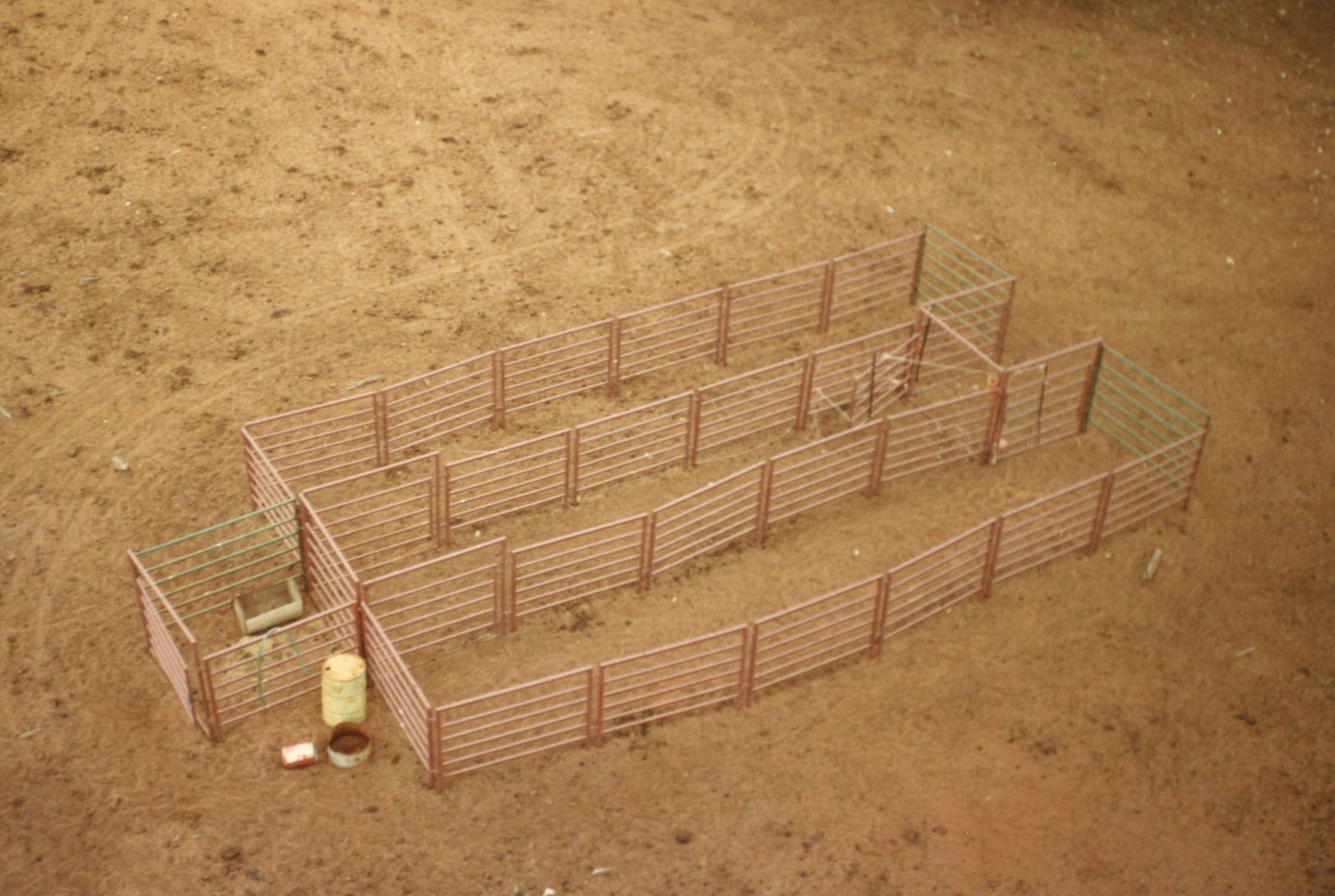 [Speaker Notes: So, commercially, it was essentially a harvesting operation.]
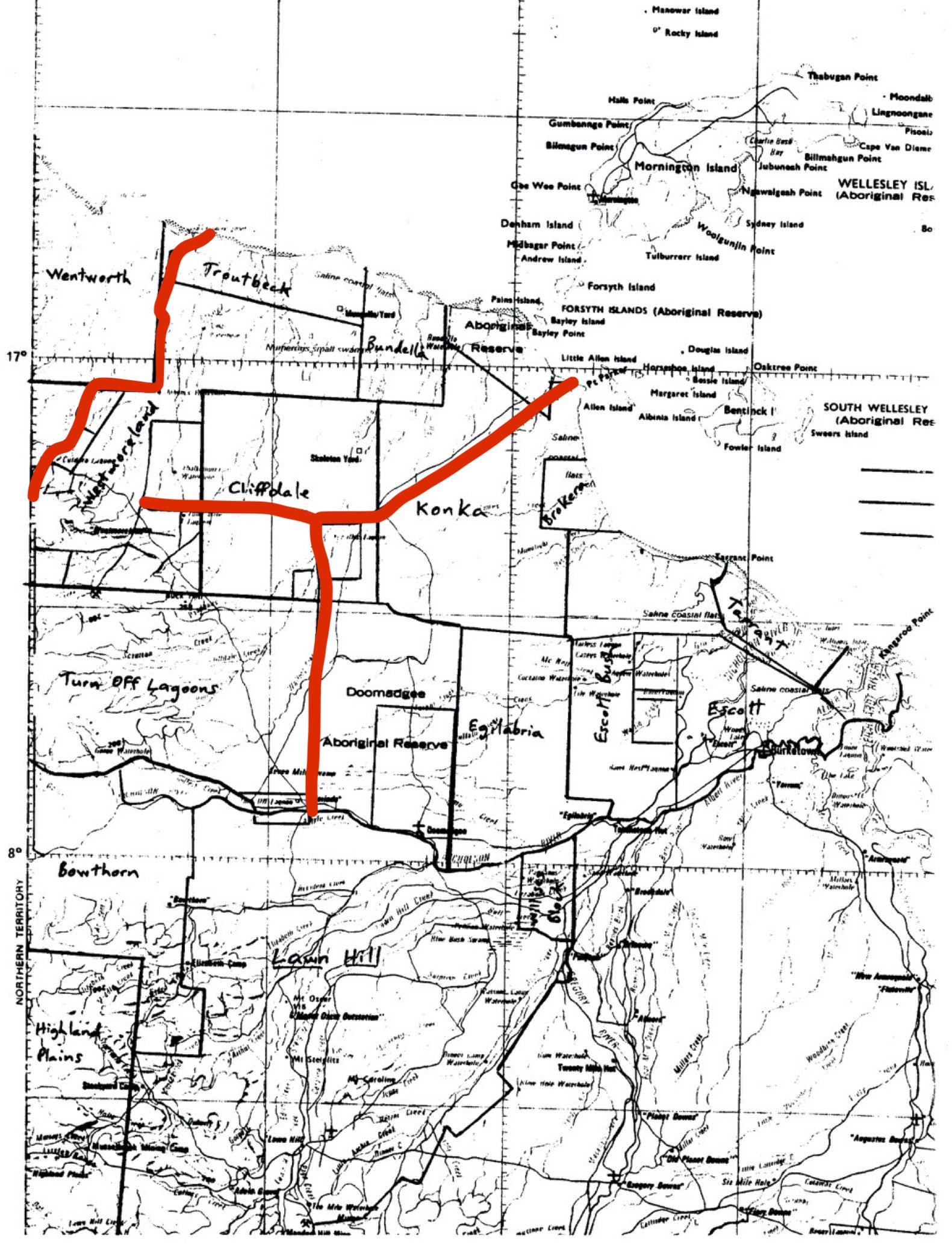 Approach taken

Construct strategic fences & start building paddocks

Muster areas “outside” of paddocks.  

Test young cattle into paddocks and send older ones to abattoir

When uneconomic to continue mustering outside areas, destroy remaining cattle by aerial shooting.
[Speaker Notes: Explain approach – see dot points. Program paid for strategic fences.]
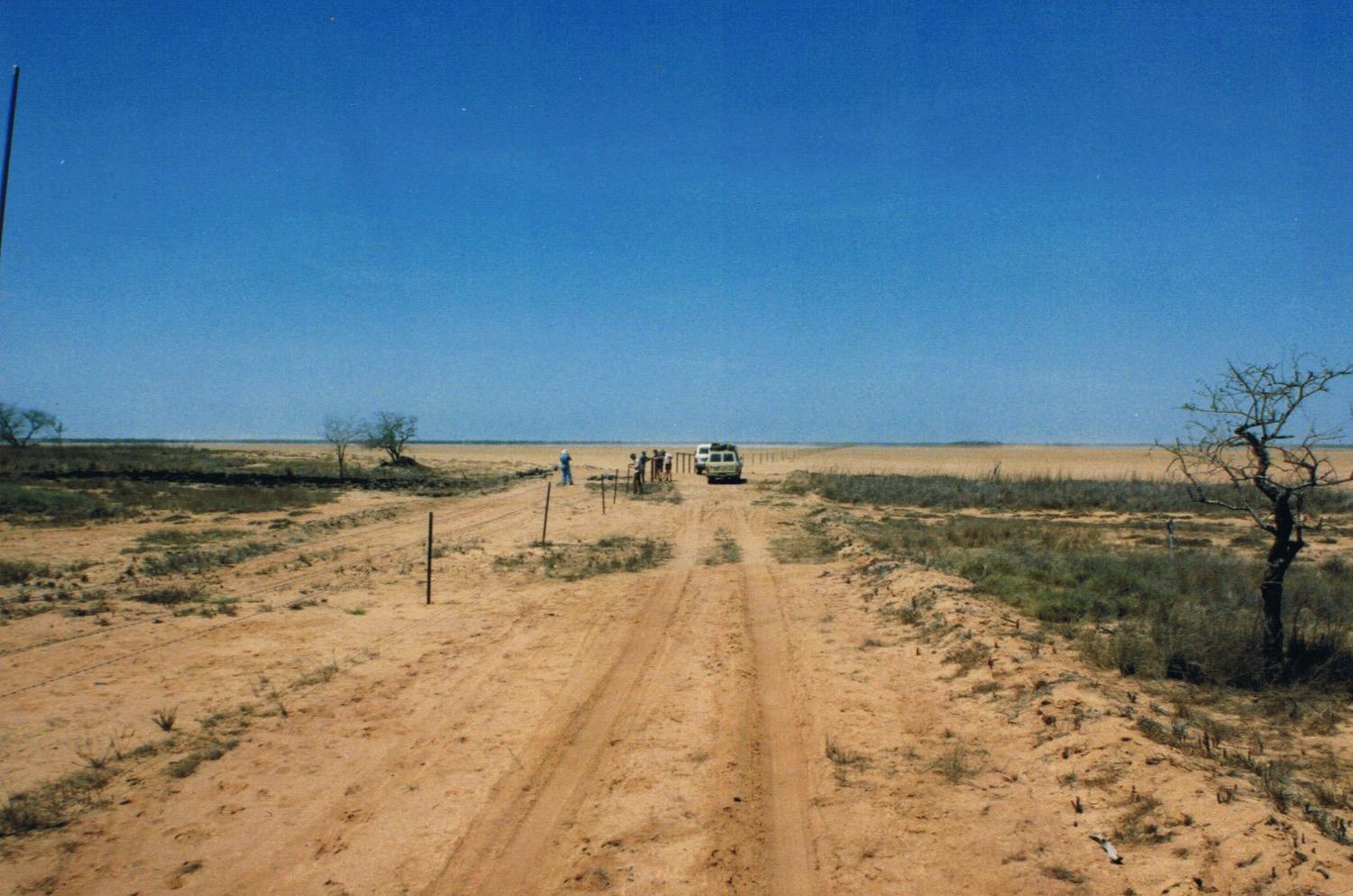 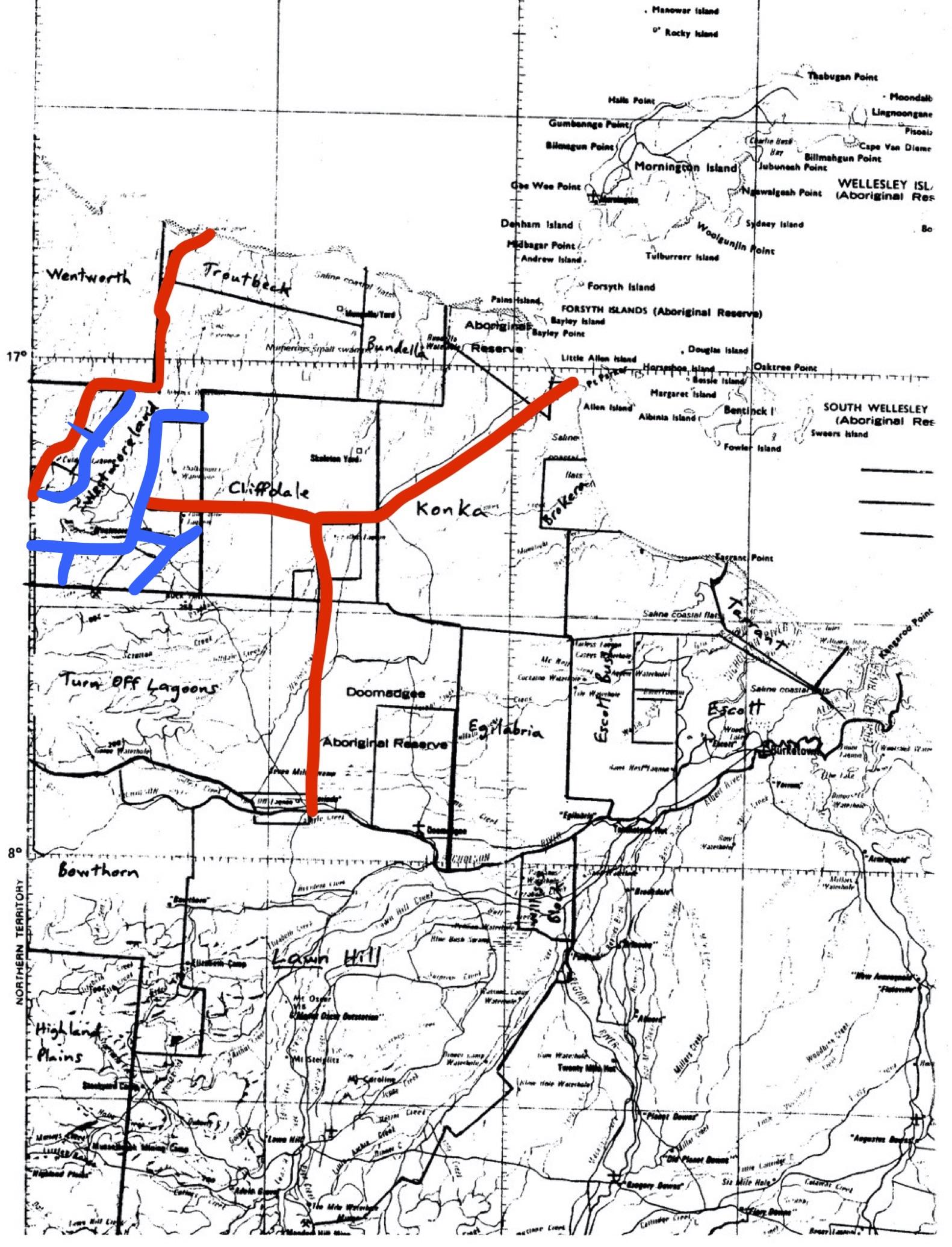 Westmoreland
[Speaker Notes: For example, Westmoreland built the ‘blue fences’ using strategic fences and gradually built up a tested herd that could then be properly managed.]
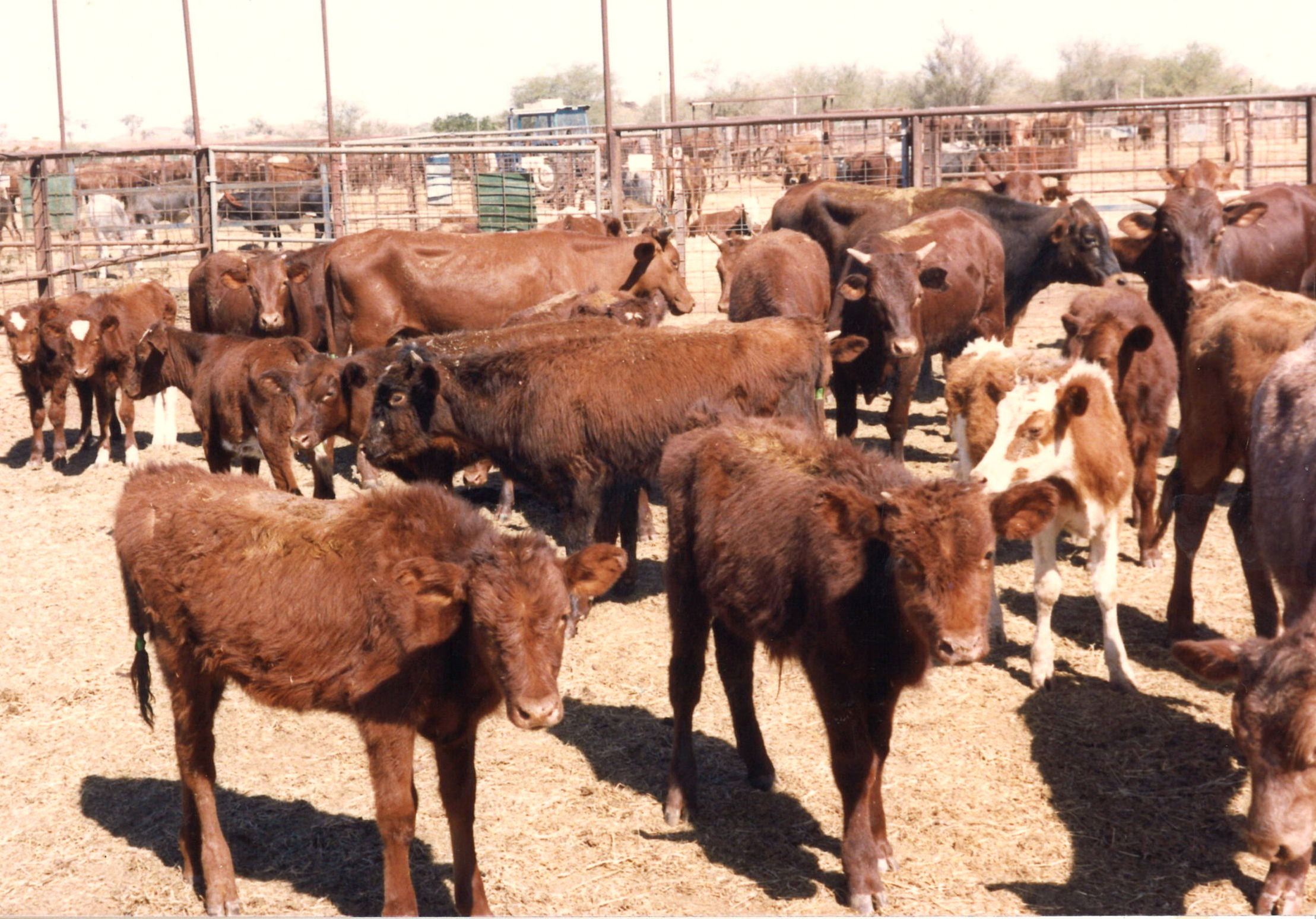 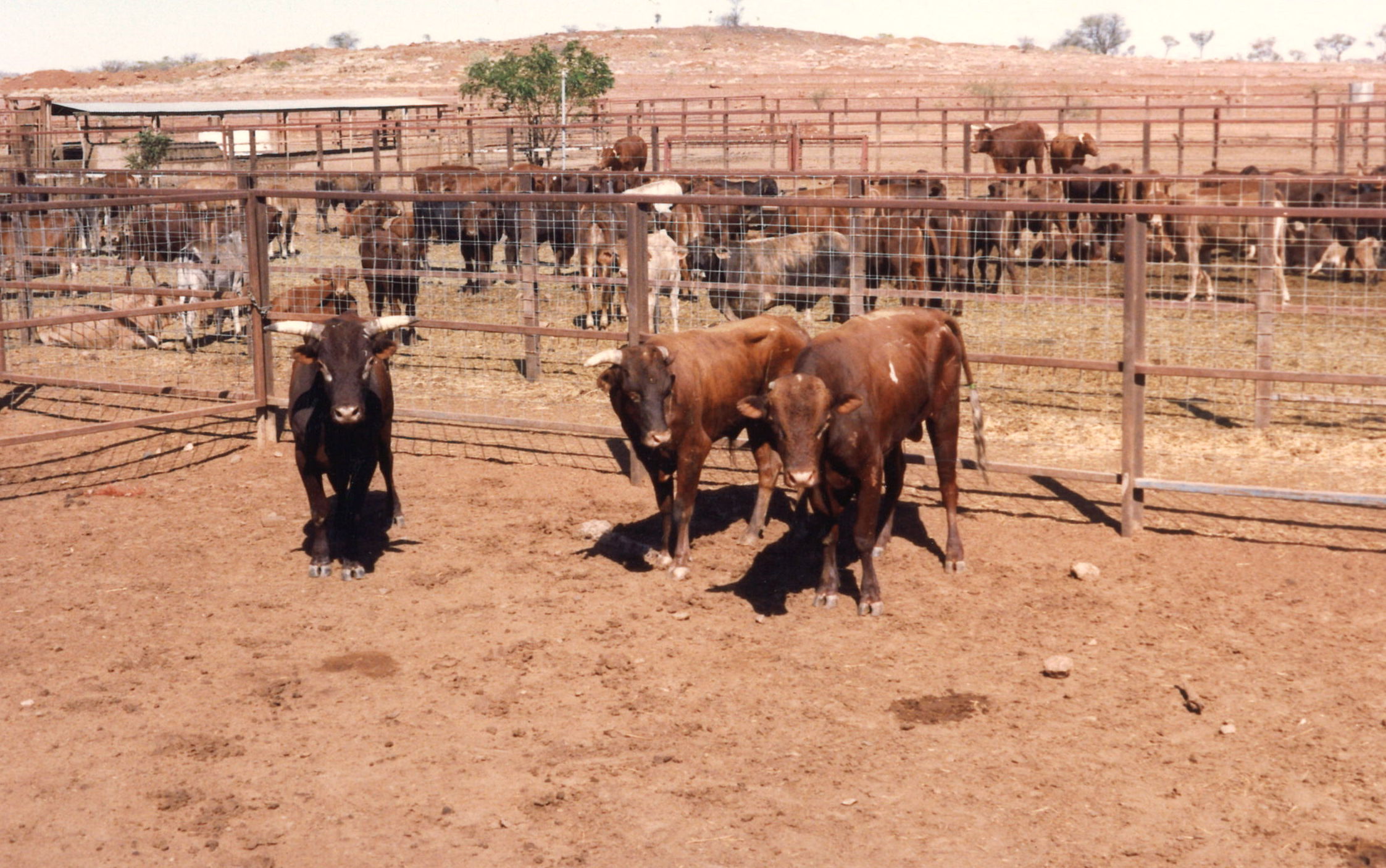 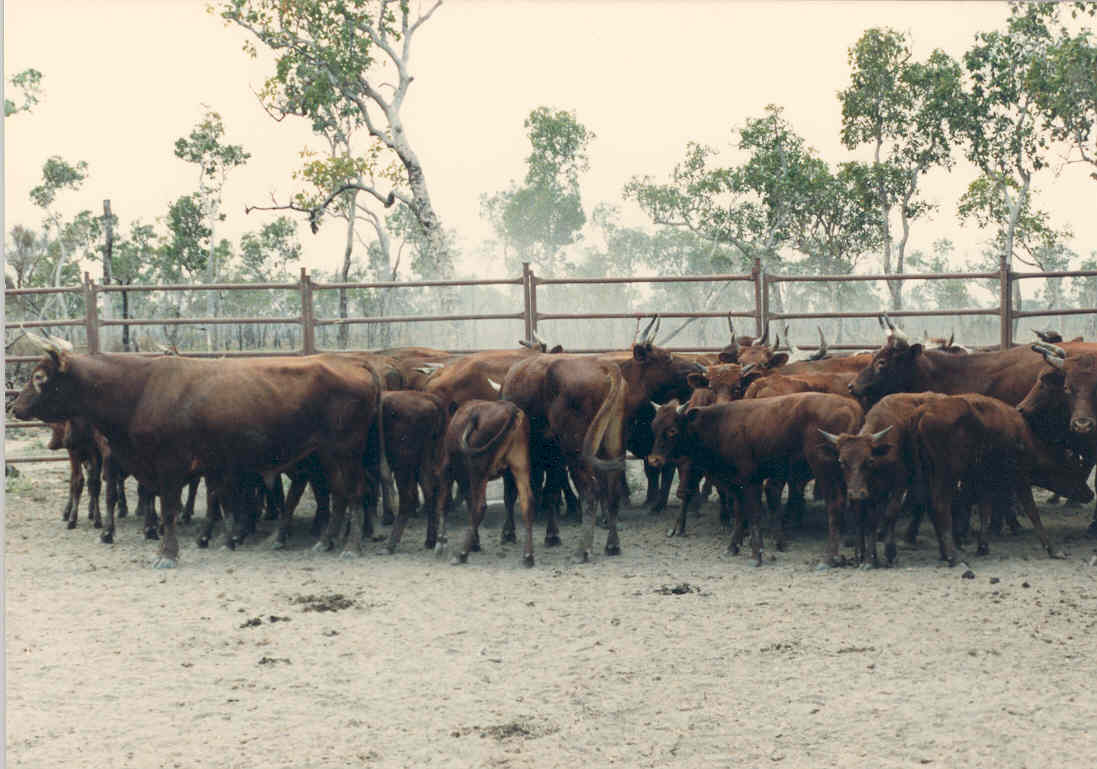 Destock Cattle
[Speaker Notes: Example of some of the poor quality feral cattle destocked.]
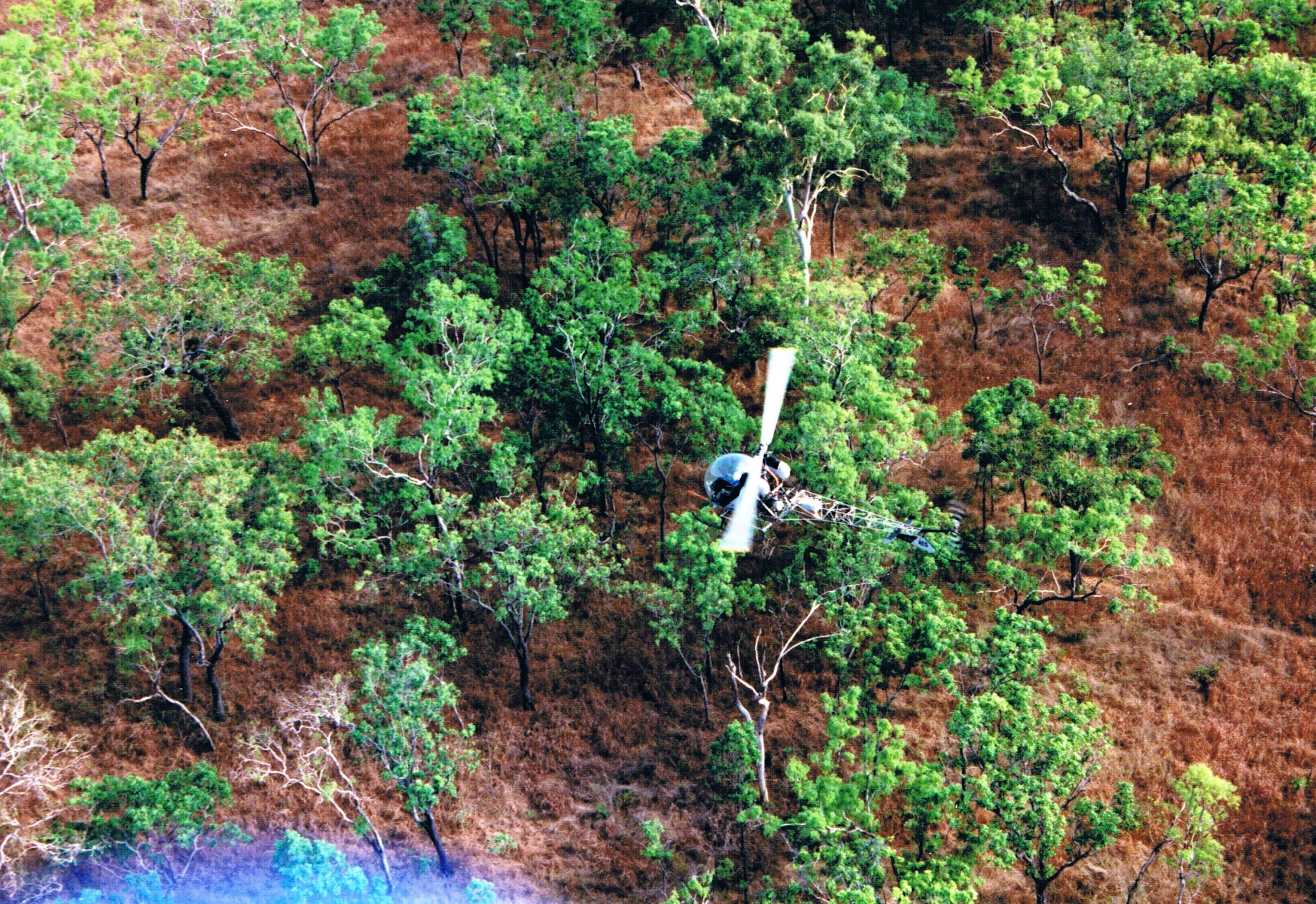 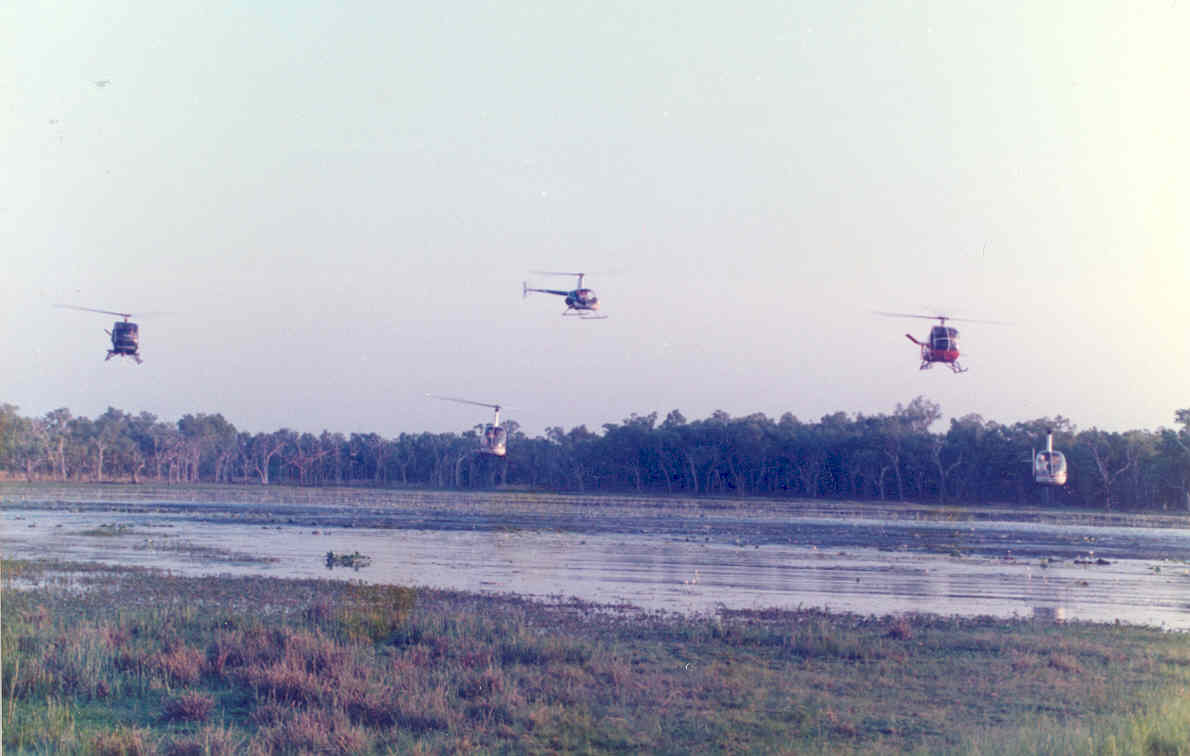 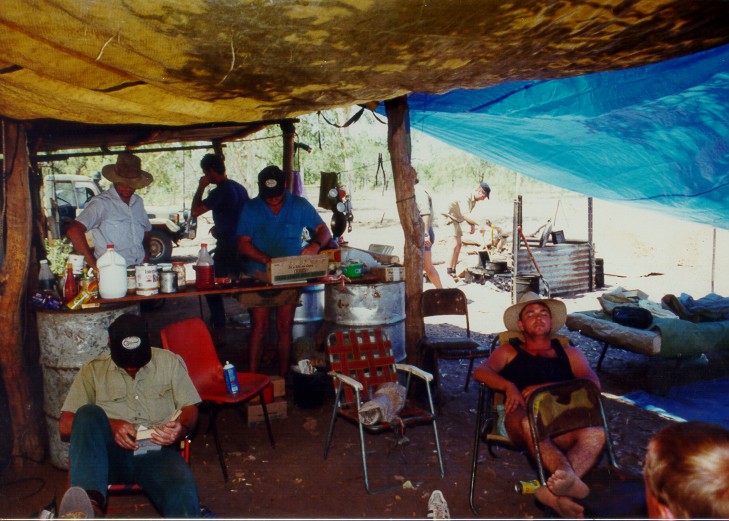 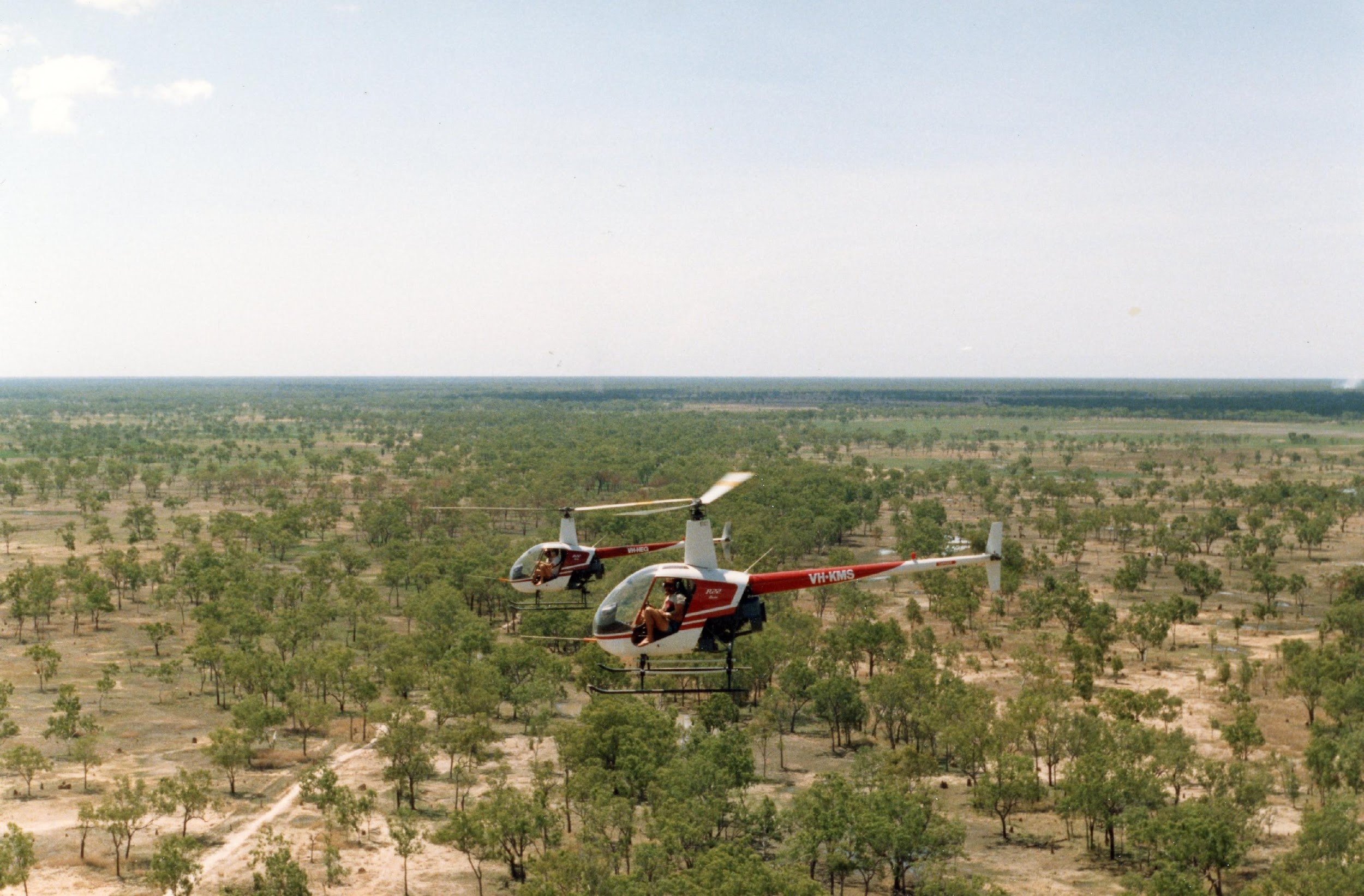 [Speaker Notes: When it became uneconomic to continue mustering the unfenced areas, the land was handed over to the department and we carried out a series of depopulation exercises by shooting the remaining cattle from helicopters - a large logistical exercise.]
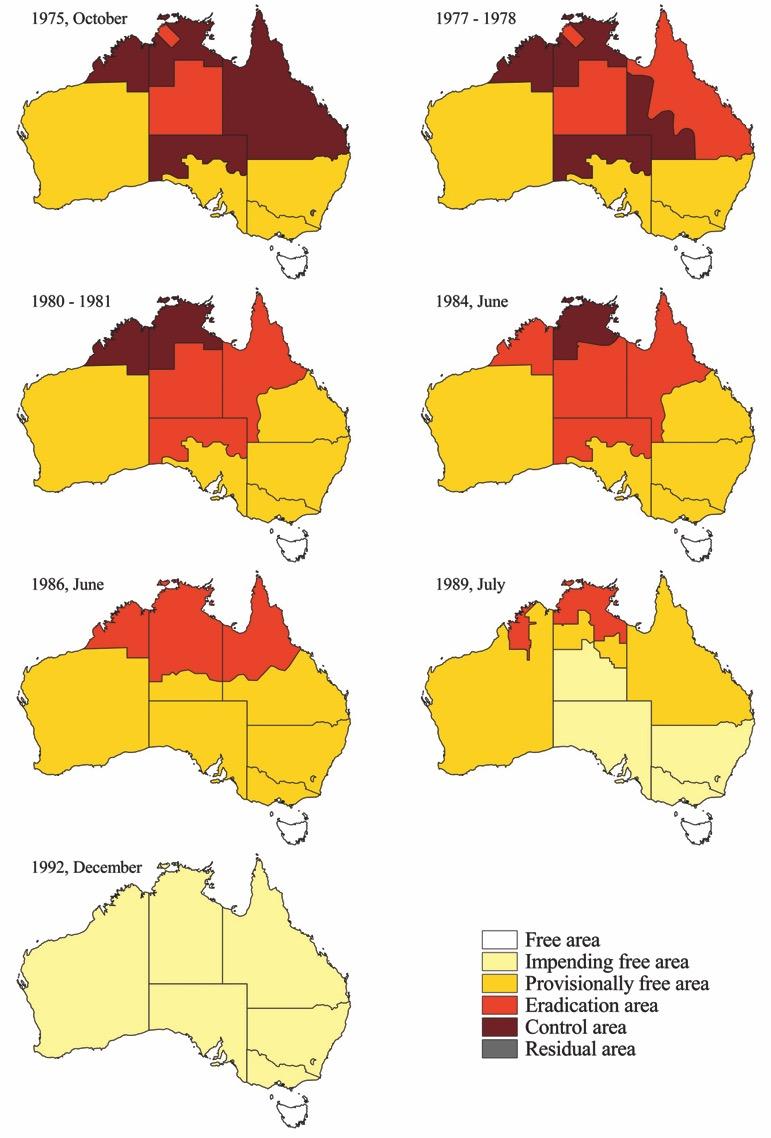 BTEC:

The National Context
[Speaker Notes: So, how does this on the ground activity relate to the national agenda?
I mentioned earlier the date to reach impending freedom in the north.  This was just one of a series of progressive area status changes that drove progress, essentially from the south to the north.]
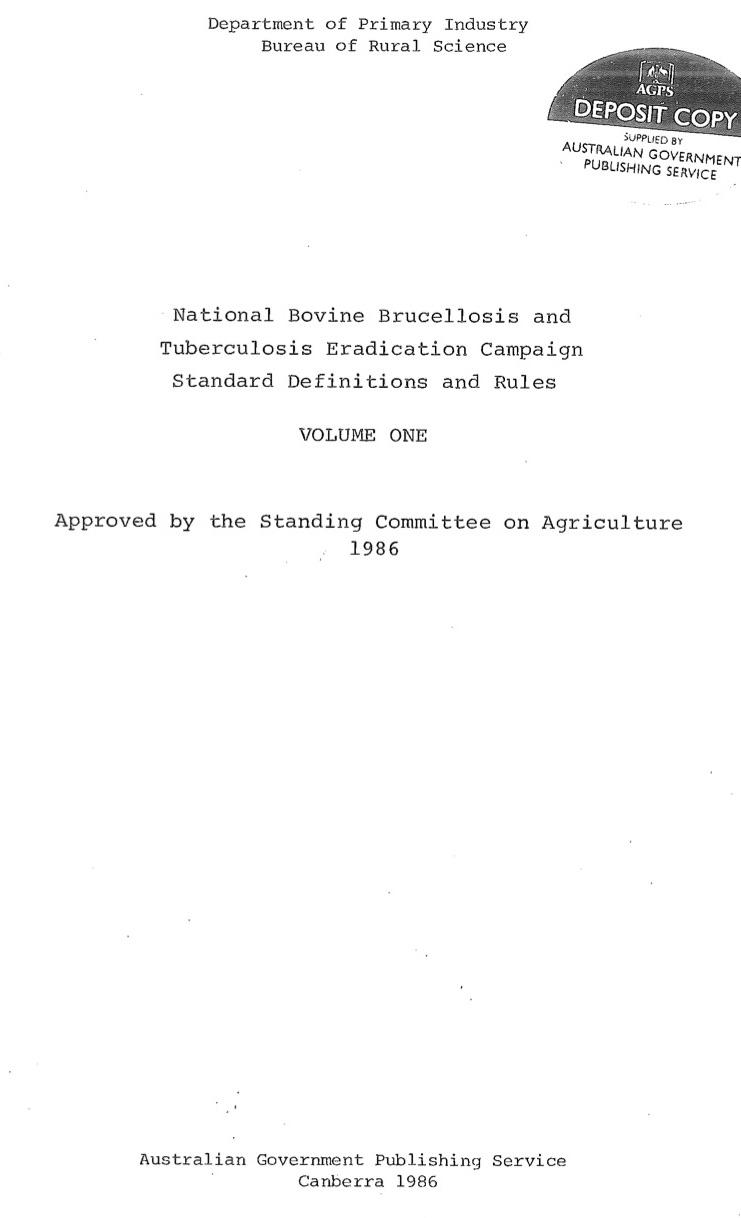 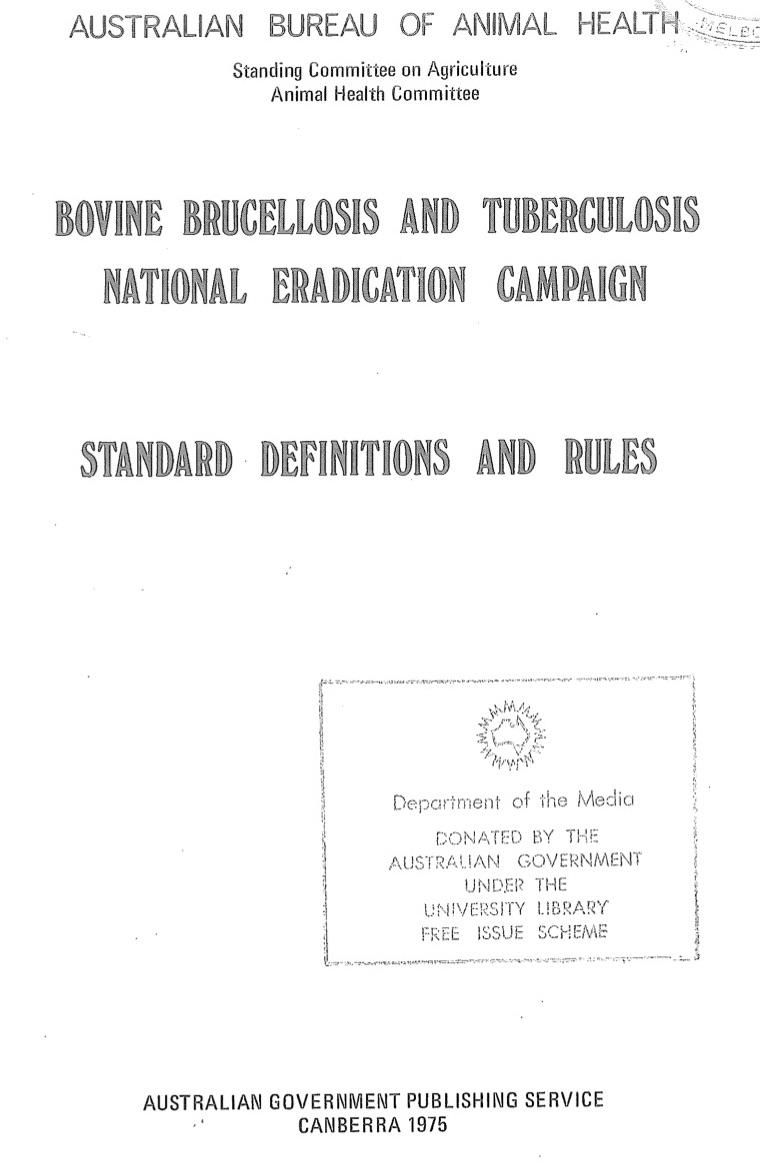 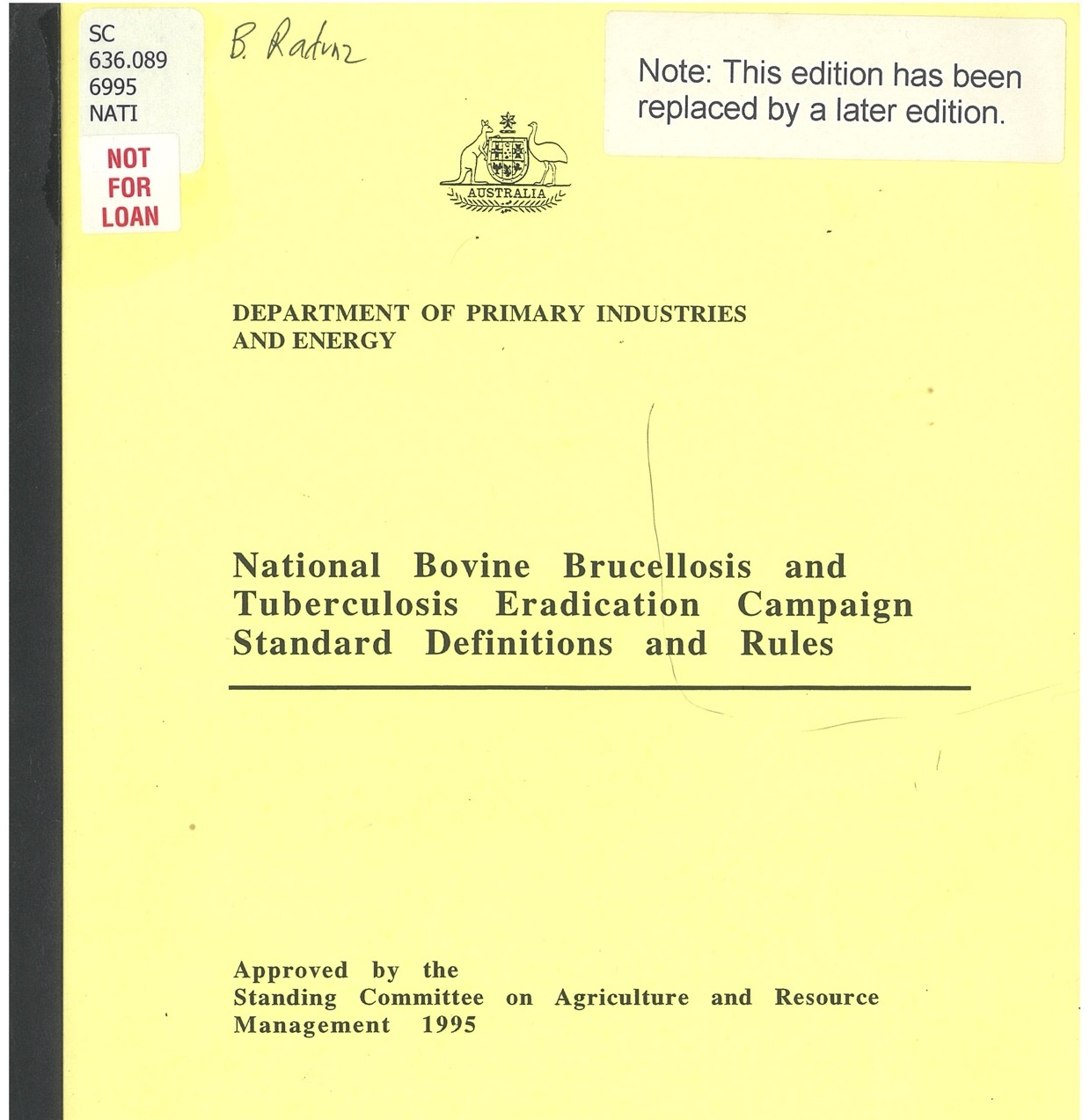 [Speaker Notes: I also mentioned earlier the SDRs and there were a number of revisions of these over the years.
It’s important to realise that the Australian States are a bit like 7 separate countries, so these were important for consistency.]
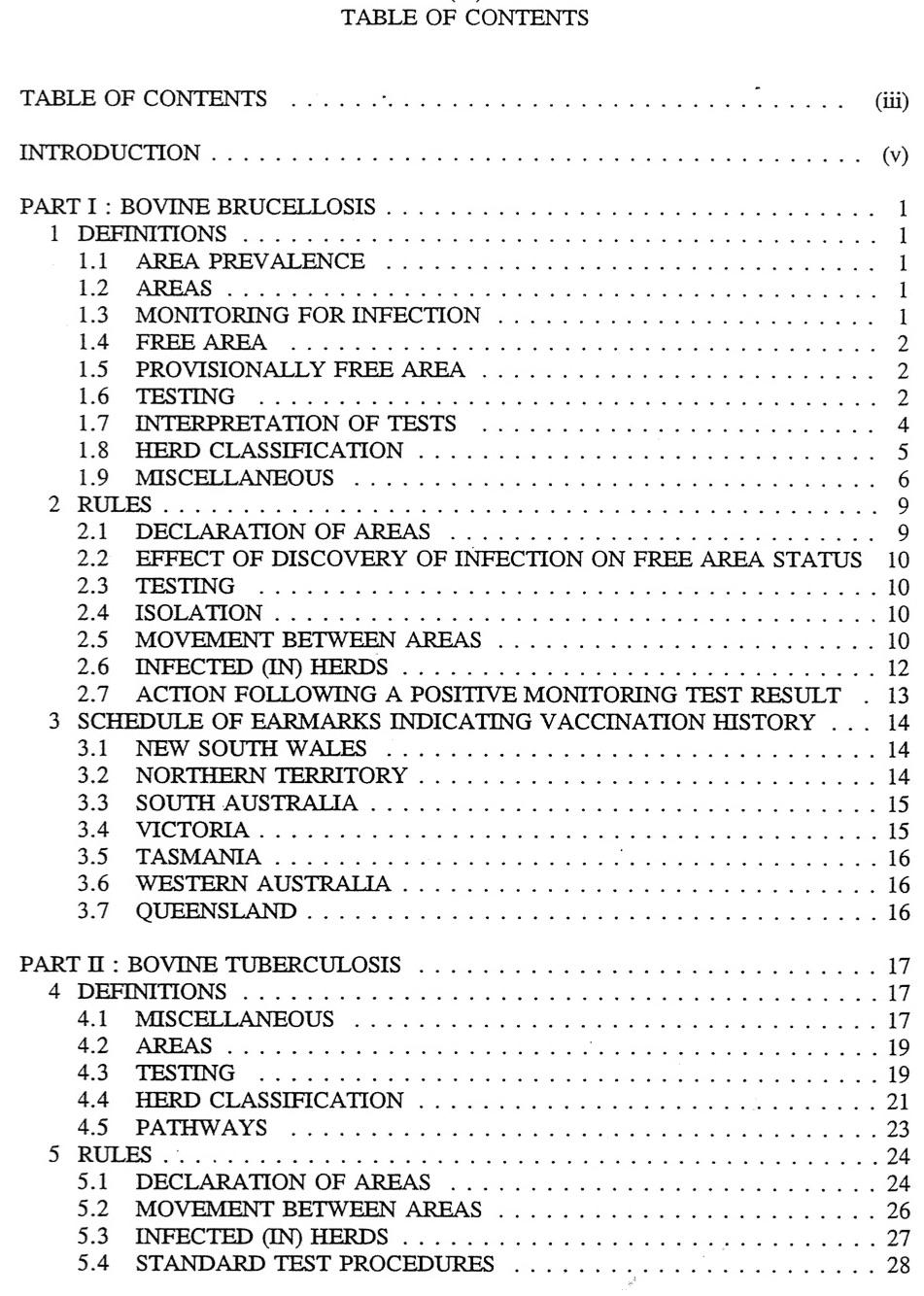 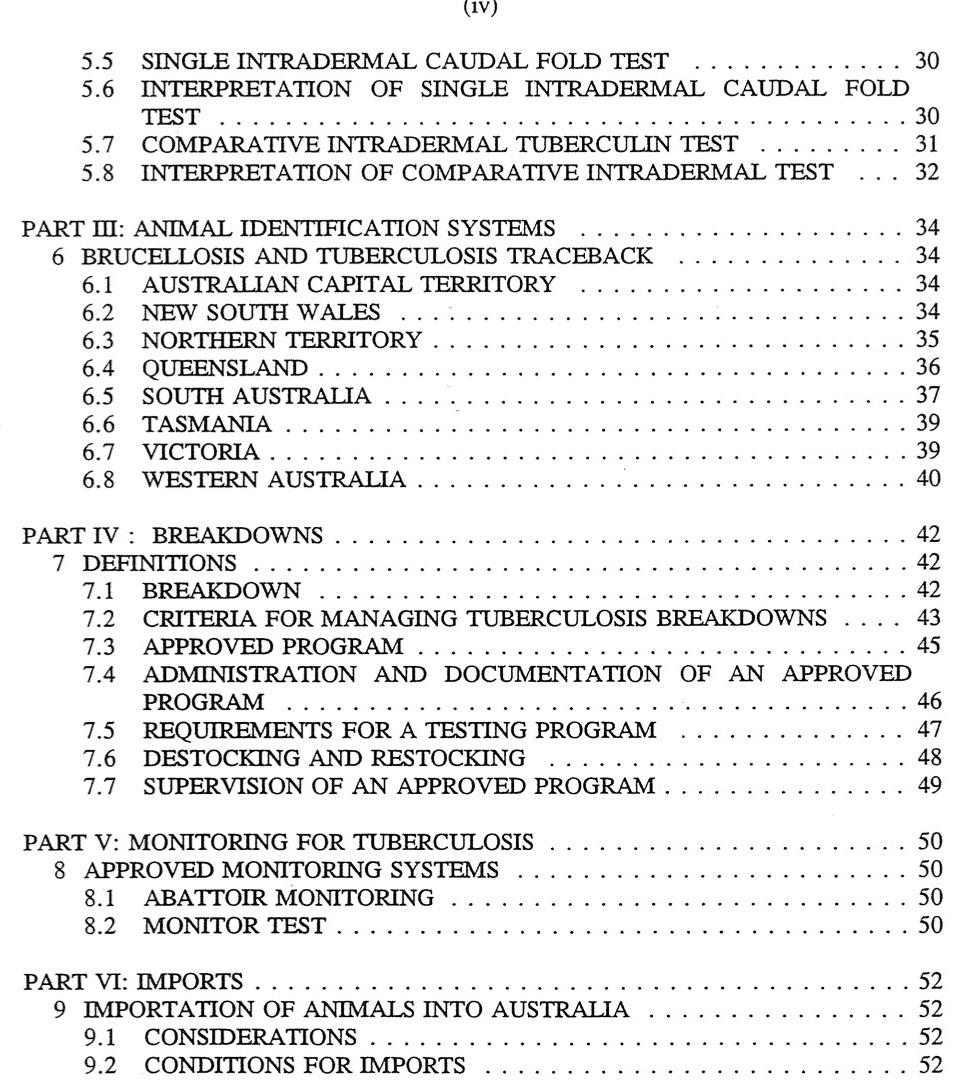 [Speaker Notes: The SDRs covered a range of issues, including herd and area statuses, testing requirements, animal identification, abattoir monitoring etc.
Again, I won’t go into this in detail, but see me after if you need to see more.]
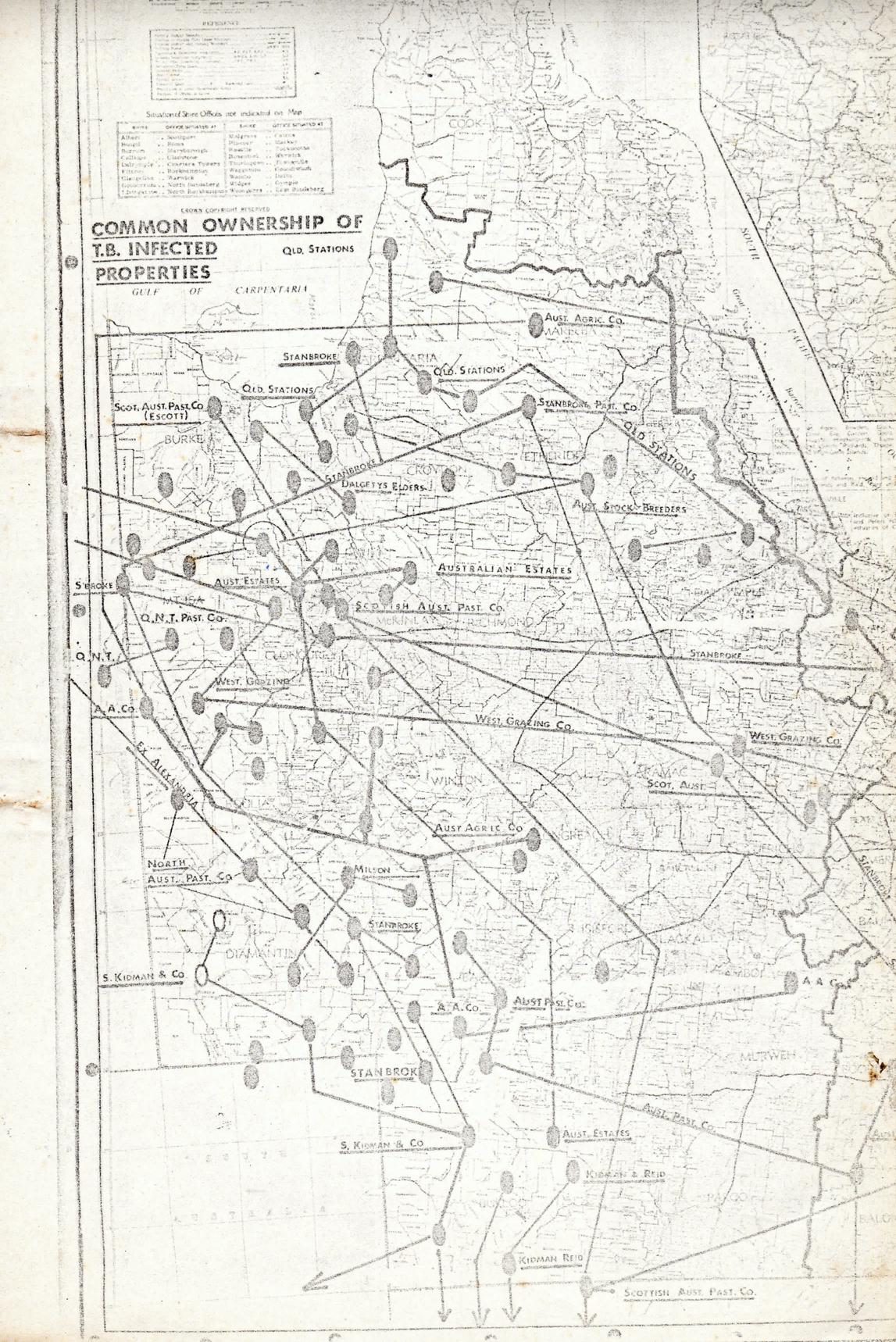 Controlling Movements
[Speaker Notes: A key driver for action by cattle owners was controlling movements.
This very old analysis shows the relationships between cattle stations and the movement of animals from breeding properties in the north for fattening in the south.  This was a major cause of TB spread & persistence.]
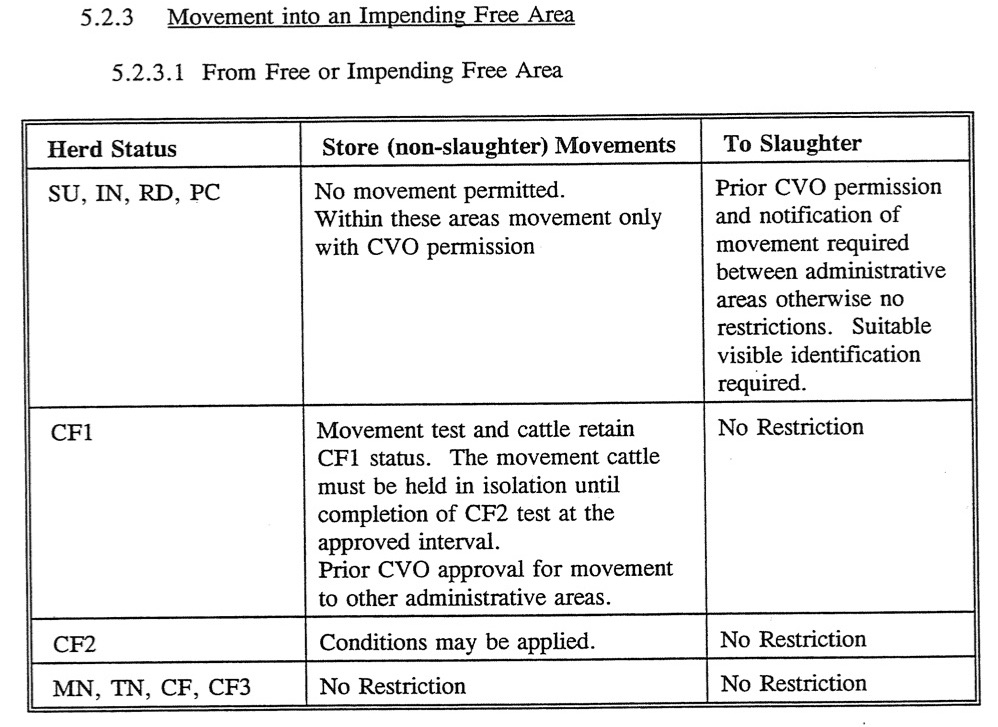 [Speaker Notes: So the SDRs specified what movements were allowed, determined by herd and area status.  These were made progressively tougher as the program progressed.
It stopped the spread of disease and provided a huge incentive for producers to eradicate.]
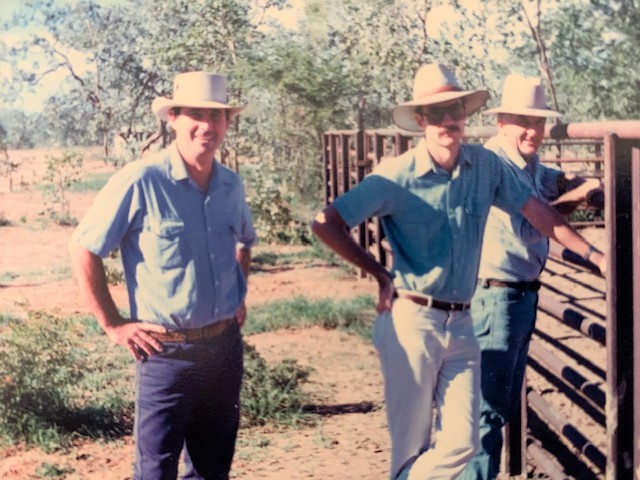 BTEC – Industry Partnership
[Speaker Notes: Another very important element was the government – industry partnership.  At the start, the program was largely government driven but in the early 80’s the industry wasn’t happy and demanded a greater say in what happened.  This led to formation of state and national BTEC committees to set overall policy and direction….., as well as these gents – Ministerial BTEC advisors.  These were industry nominated people and they played a very valuable role in helping resolve on-the-ground issues on problem properties.  I found that industry was often tougher on their members than govt staff.]
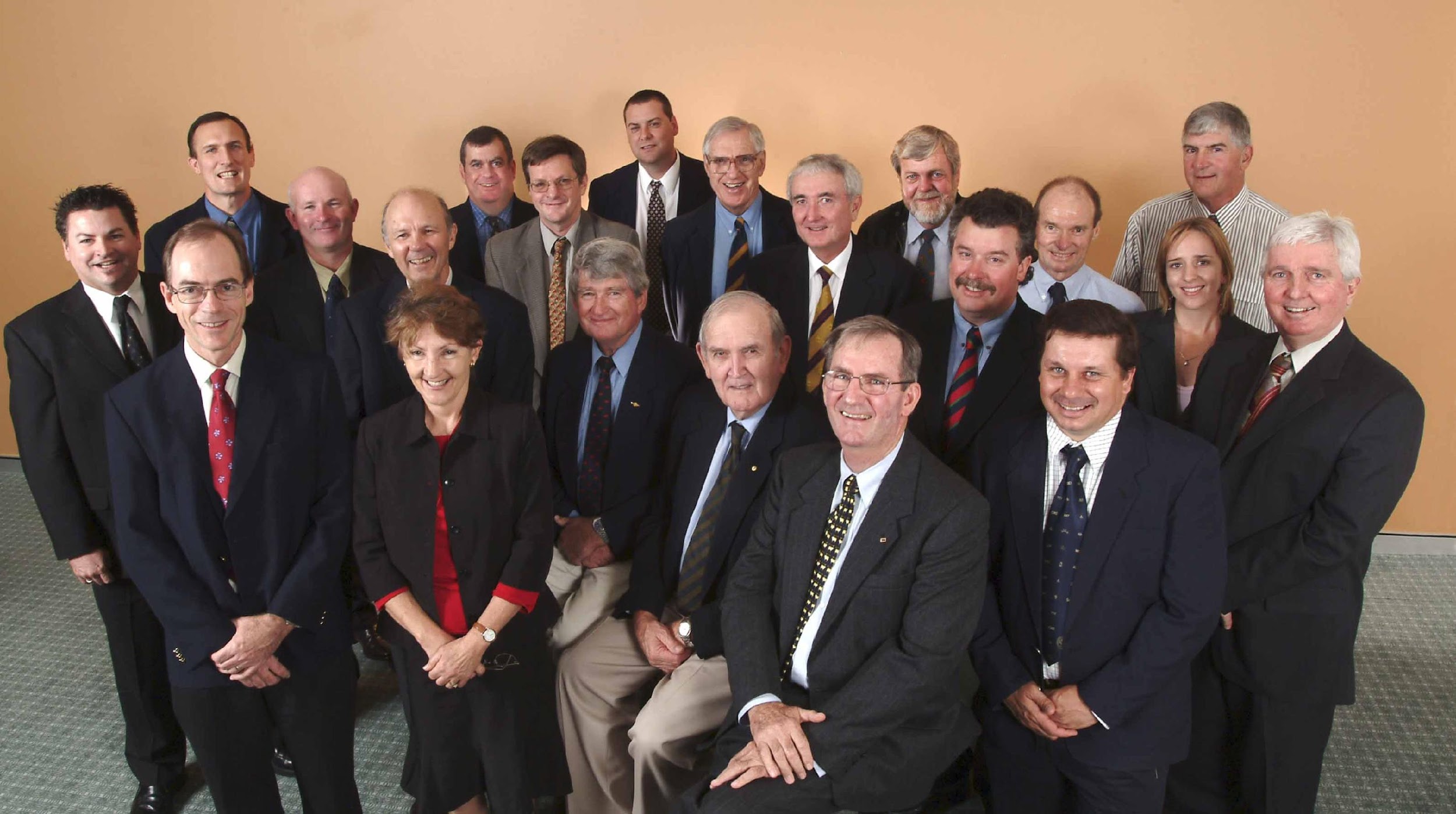 Funding
50% Industry through levies
20% Commonwealth Government
30% State Governments
National and State BTEC Committees
“He/SHE Who Pays, Has a Say”
[Speaker Notes: So, what we ended up with was a funding formula where industry paid for half of the program and had a strong say in strategic decision making.]
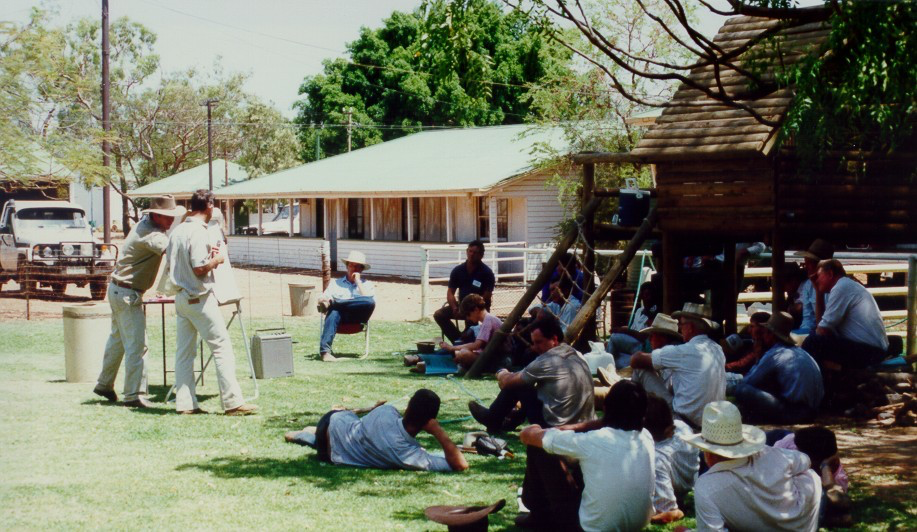 Assistance Measures
Compensation for animals destroyed or depopulated
Mustering subsidies
Freight subsidies
Low interest loans
Taxation concessions
Advisory services
[Speaker Notes: One of the changes to the program influenced by industry was a greater suite of assistance measures to reduce the financial impact on affected producers.
Particularly mustering, freight subsidies, low interest loans etc.]
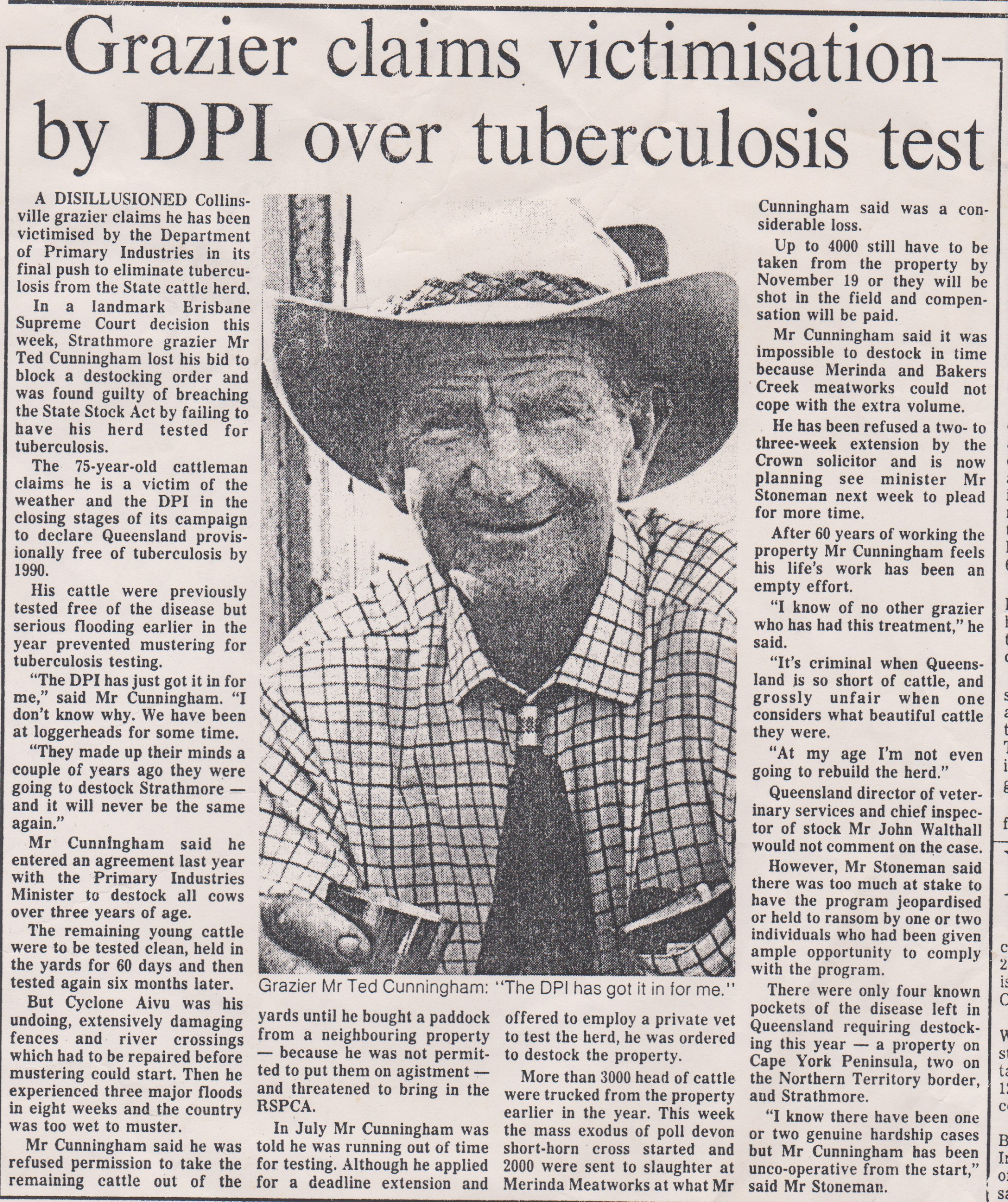 Sometimes we just had to get tough.
[Speaker Notes: Despite the carrots and sticks that we used to encourage people to participate, there was still the occasional hold-out.
In this case, we took this grazier to Court and received a ruling that enabled the Department to complete the required eradication activity.]
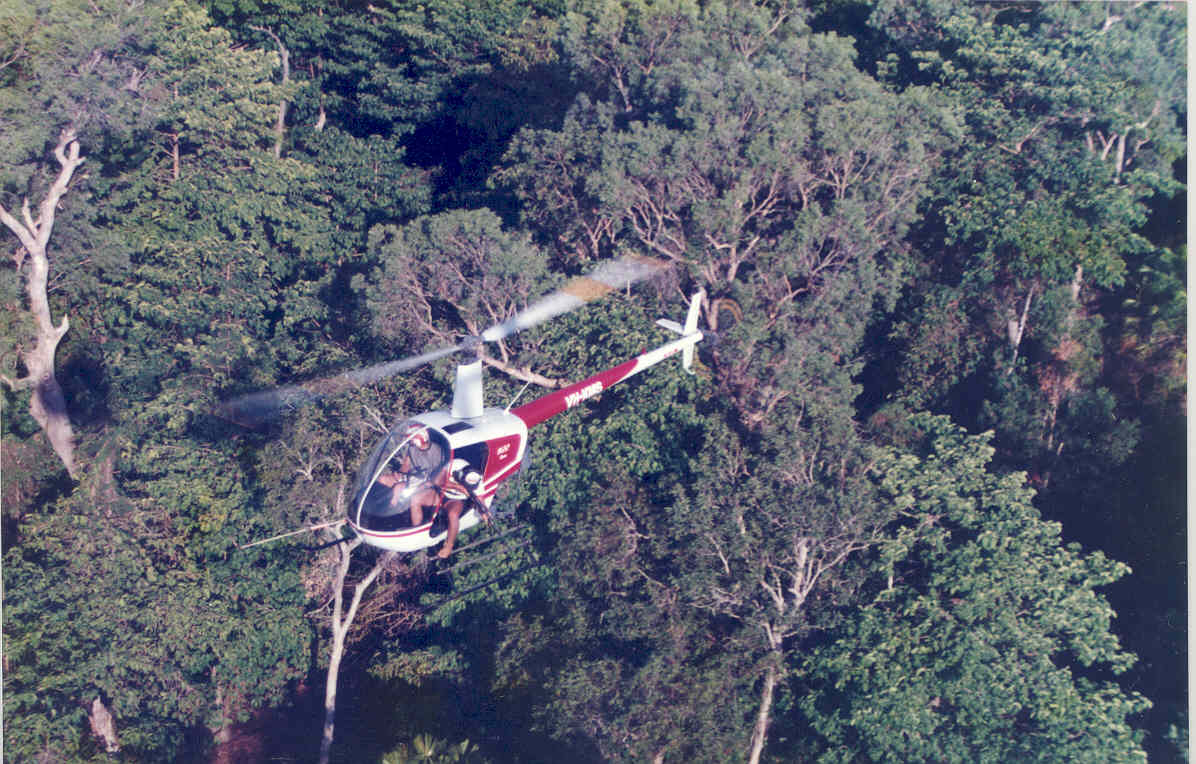 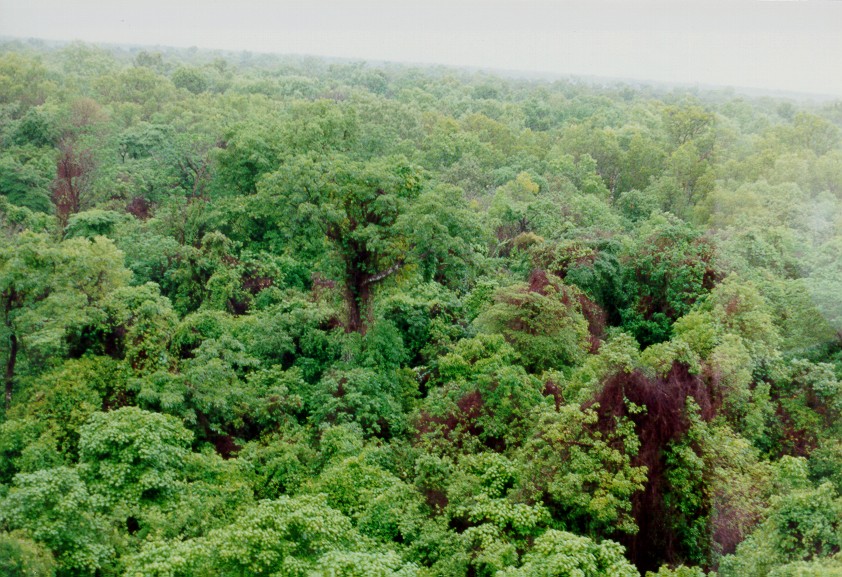 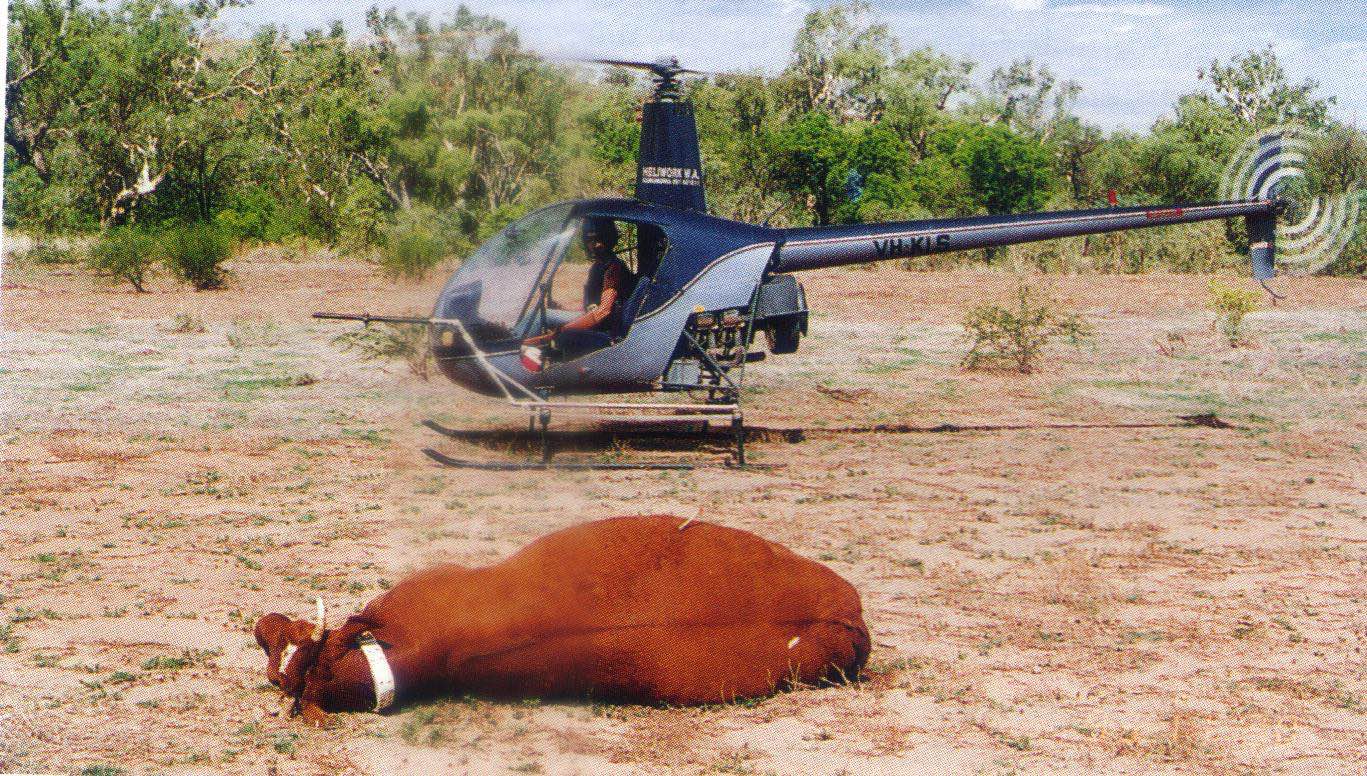 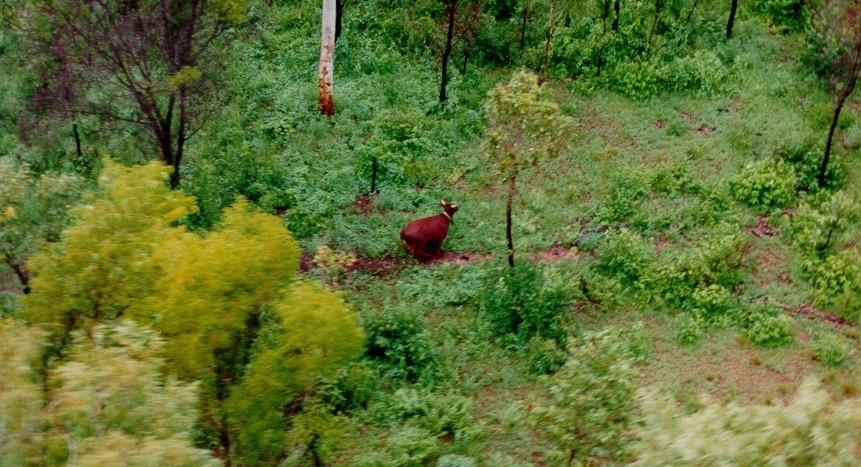 [Speaker Notes: Towards the end of the program we also had to implement some innovative methods to overcome particular problems.
I don’t have time here to talk about TB in water buffalo.  The Judas cow technique was developed to deal with areas of very dense vegetation where it was difficult to find cattle.  
Here, a cow is caught with a tranquilizer dart and a radio collar installed.

If asked, can talk about water buffalo - targeted depopulation of infected populations based on surveying.  ~350,000 at start; ~ 50,000 at the end.]
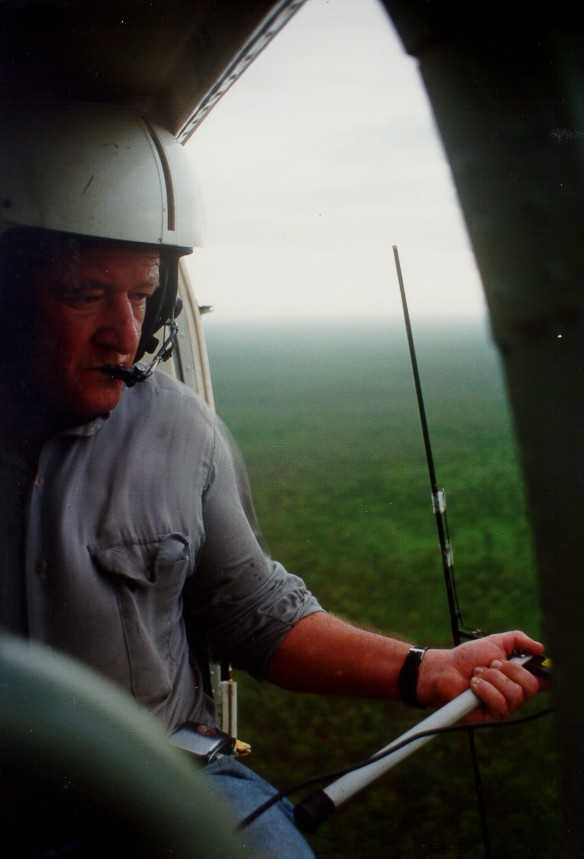 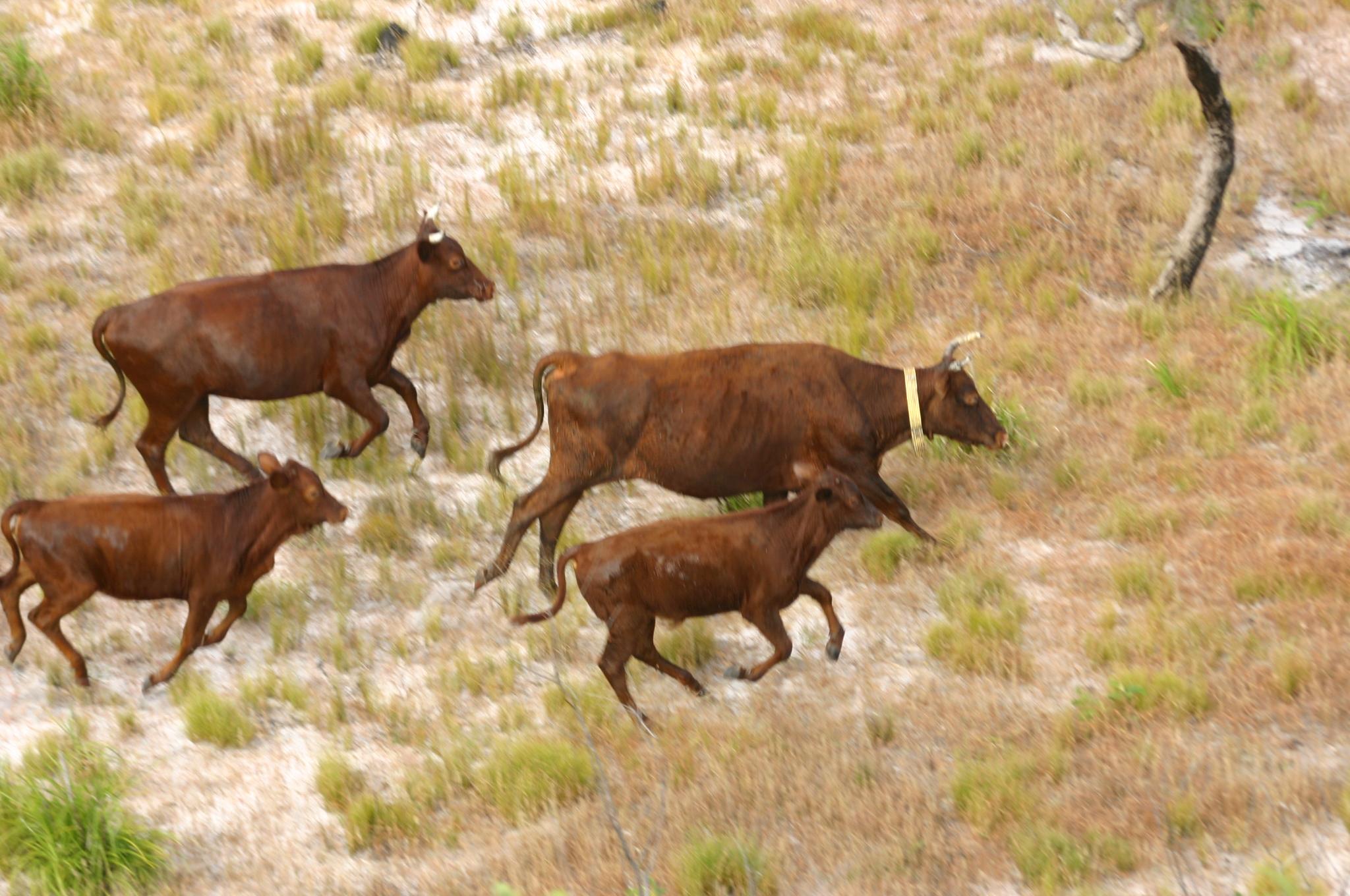 Tracking Judas Cows.
Cattle are social animals - find her, then shoot companions.

Then repeat the process.
The Judas Cow
[Speaker Notes: Periodically she is tracked and her companions shot.]
BTEC Legacies
[Speaker Notes: BTEC has had a number of ongoing legacies in Australia.  In fact, BTEC underpinned our animal health system for many years.]
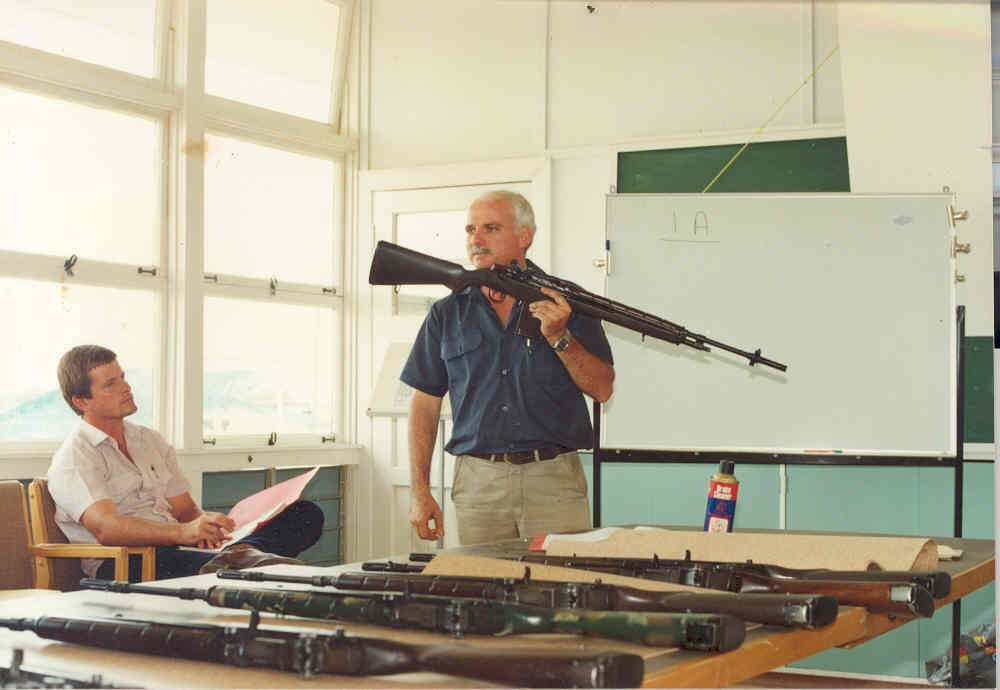 [Speaker Notes: I mentioned the cartoon series, Bluey at the start.  This is BTEC legend, Stock Inspector, Bob Brumm.  He was a Vietnam veteran and developed our shooting from helicopters training course.  This was vital for staff safety, as well as animal welfare reasons.  Unfortunately, we still lost one stock inspector, John Fry in a helicopter crash.]
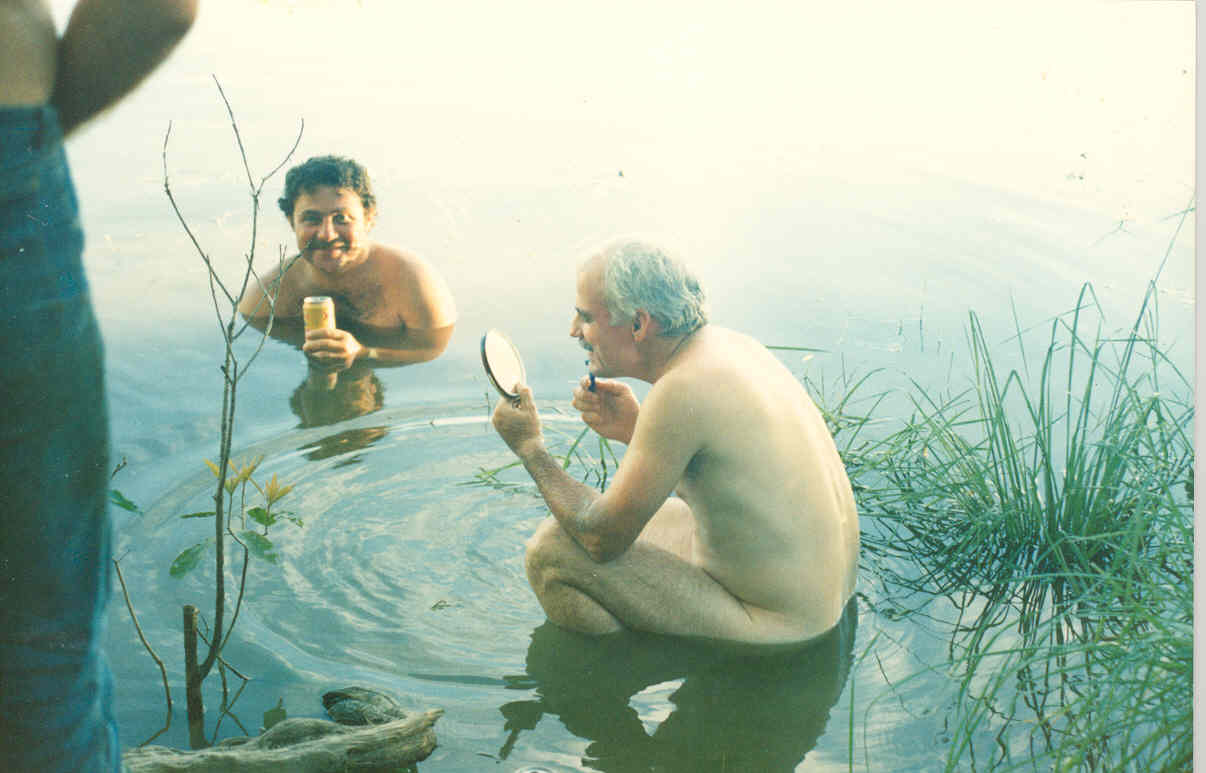 [Speaker Notes: Bob was best mates with another stock inspector, John Kelly]
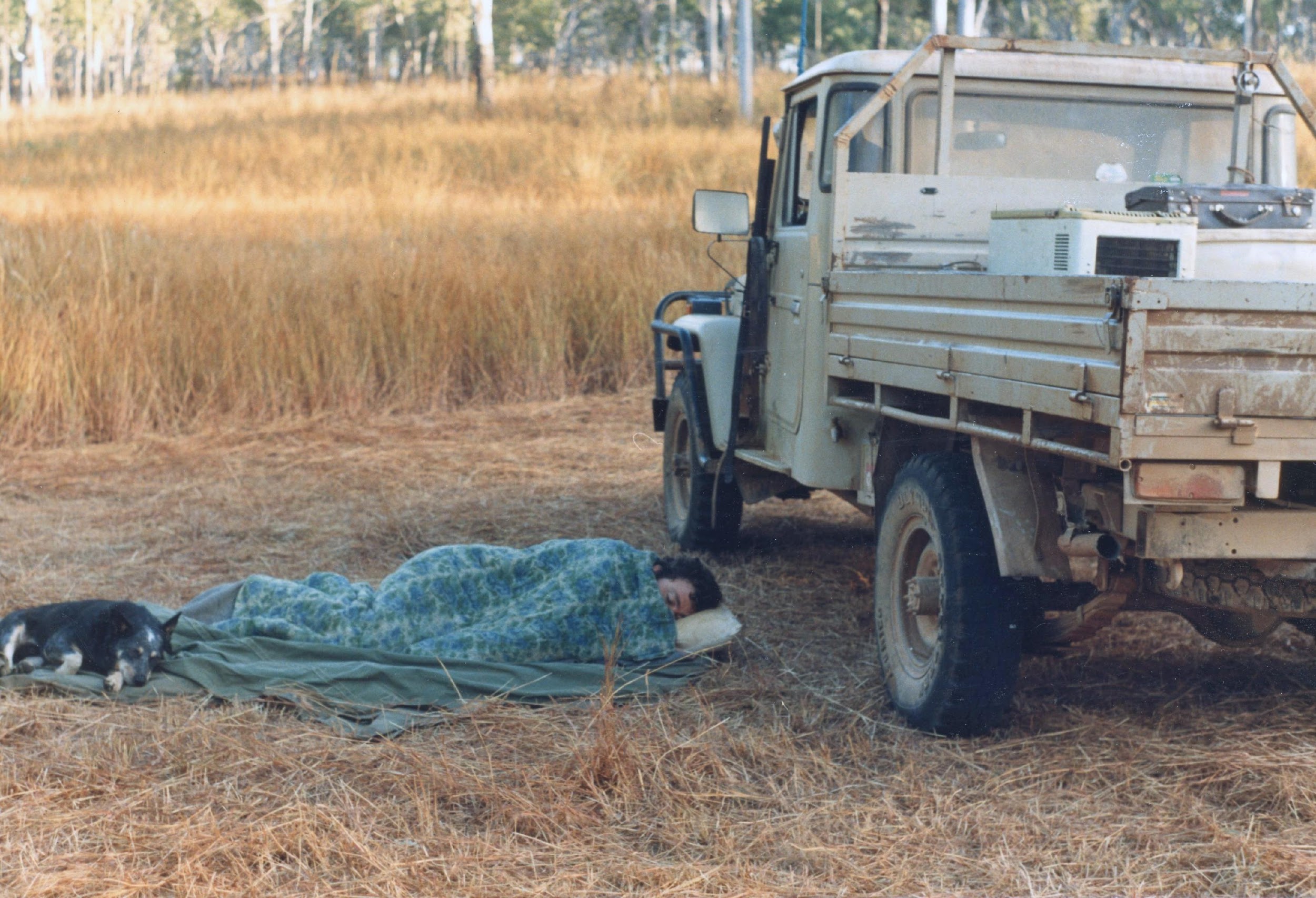 [Speaker Notes: John had a very faithful dog called Bandit who can be seen here sharing a swag with his owner.  Incidentally, this is how we generally slept when out in the bush.]
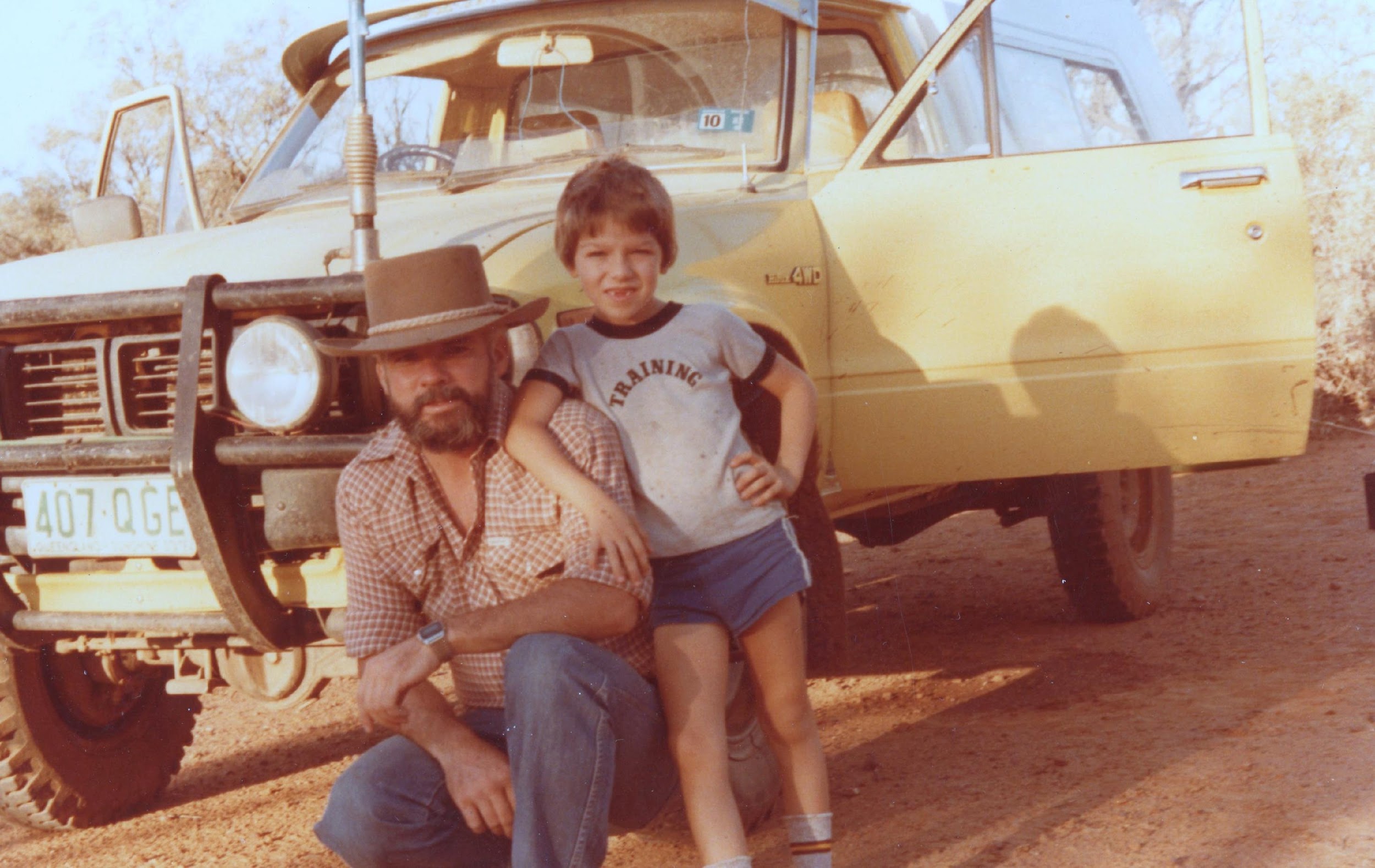 [Speaker Notes: Bob Brumm also had a son, Joe who grew up to be an animator and the the creator of Bluey.]
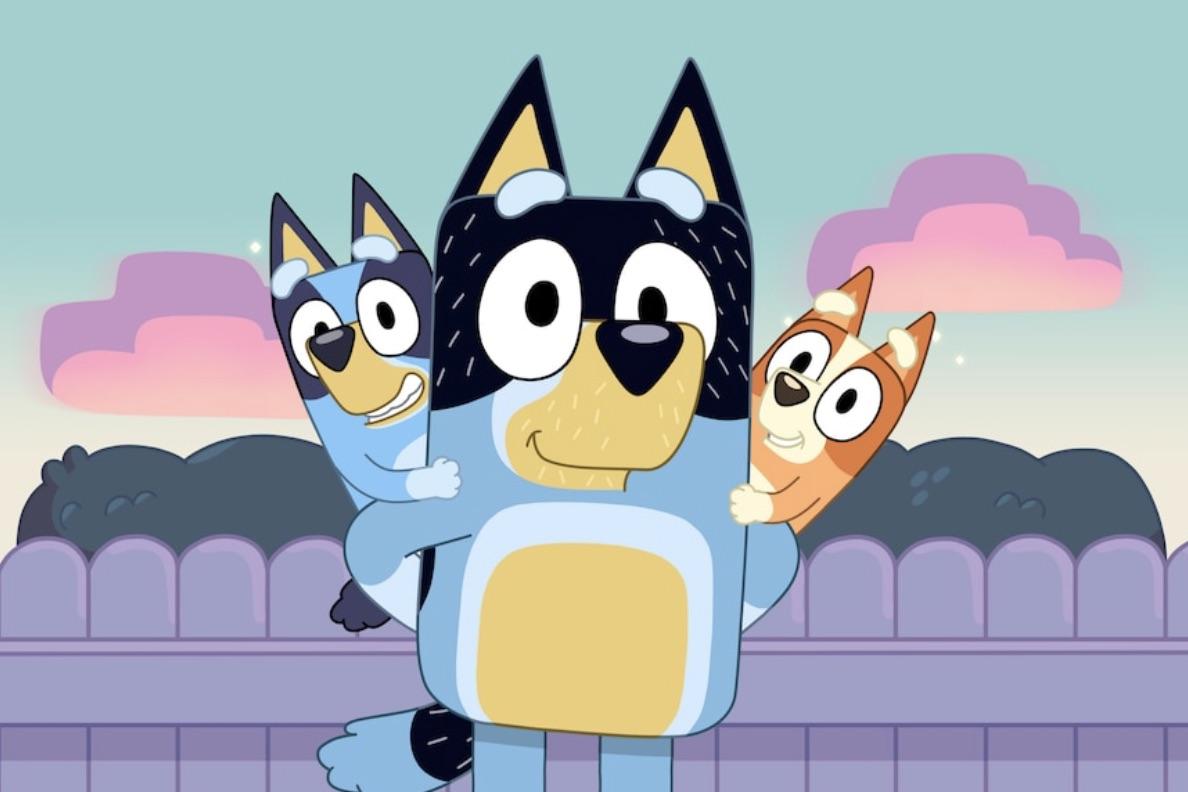 [Speaker Notes: ..and the name of the father dog in Bluey is?……Bandit.]
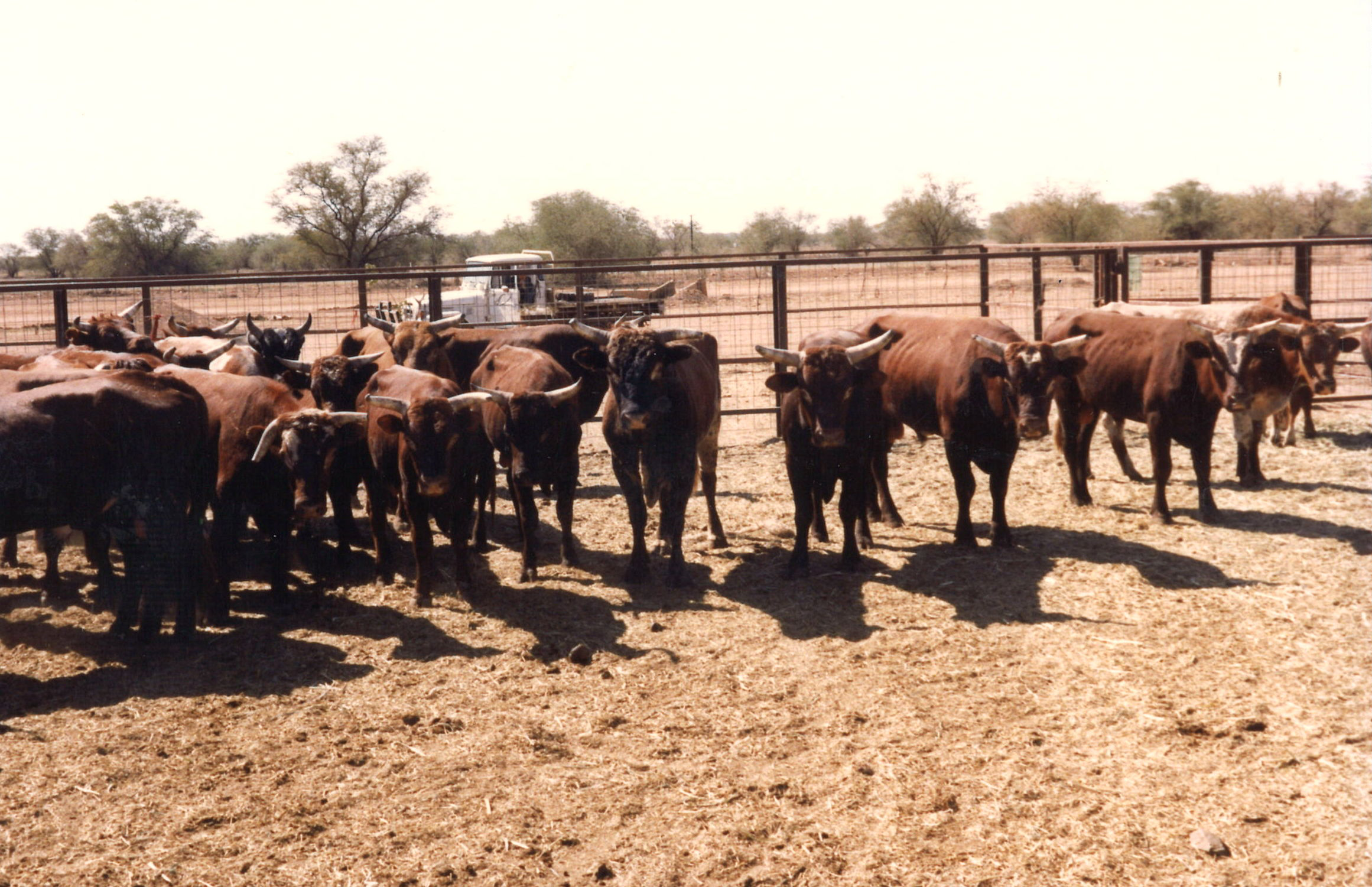 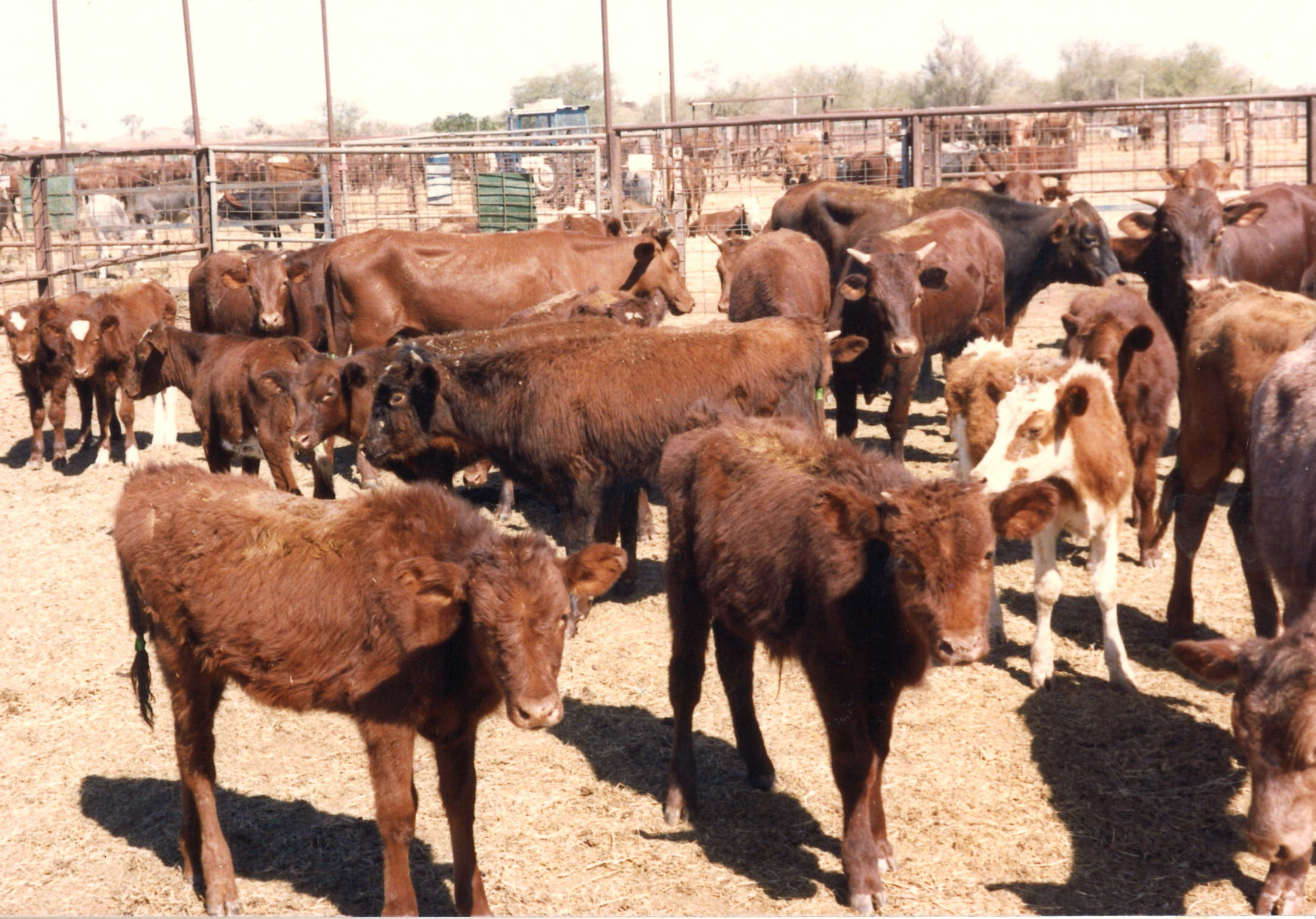 Modernised industryfrom this…..
[Speaker Notes: A lasting on-the-ground legacy is that BTEC was the catalyst for many in the industry to modernise. So we went from this:]
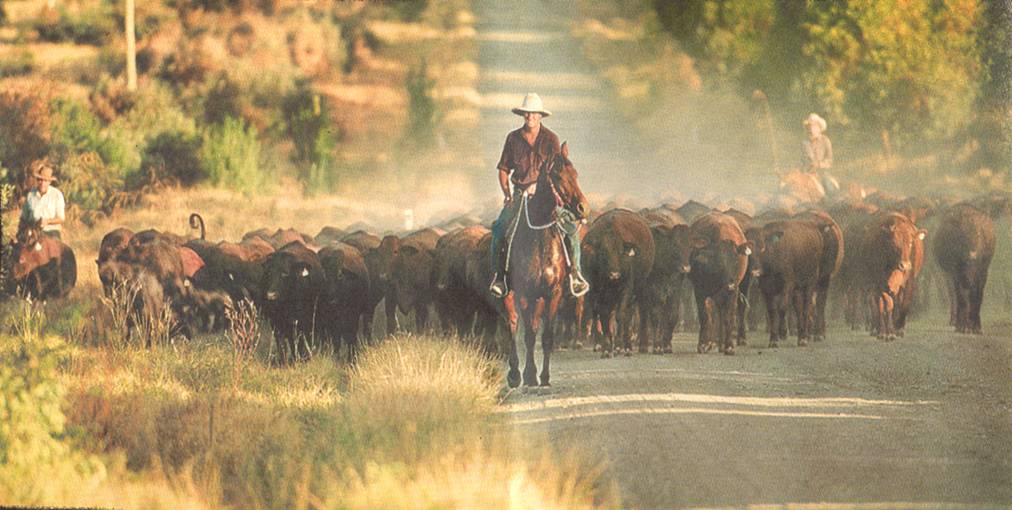 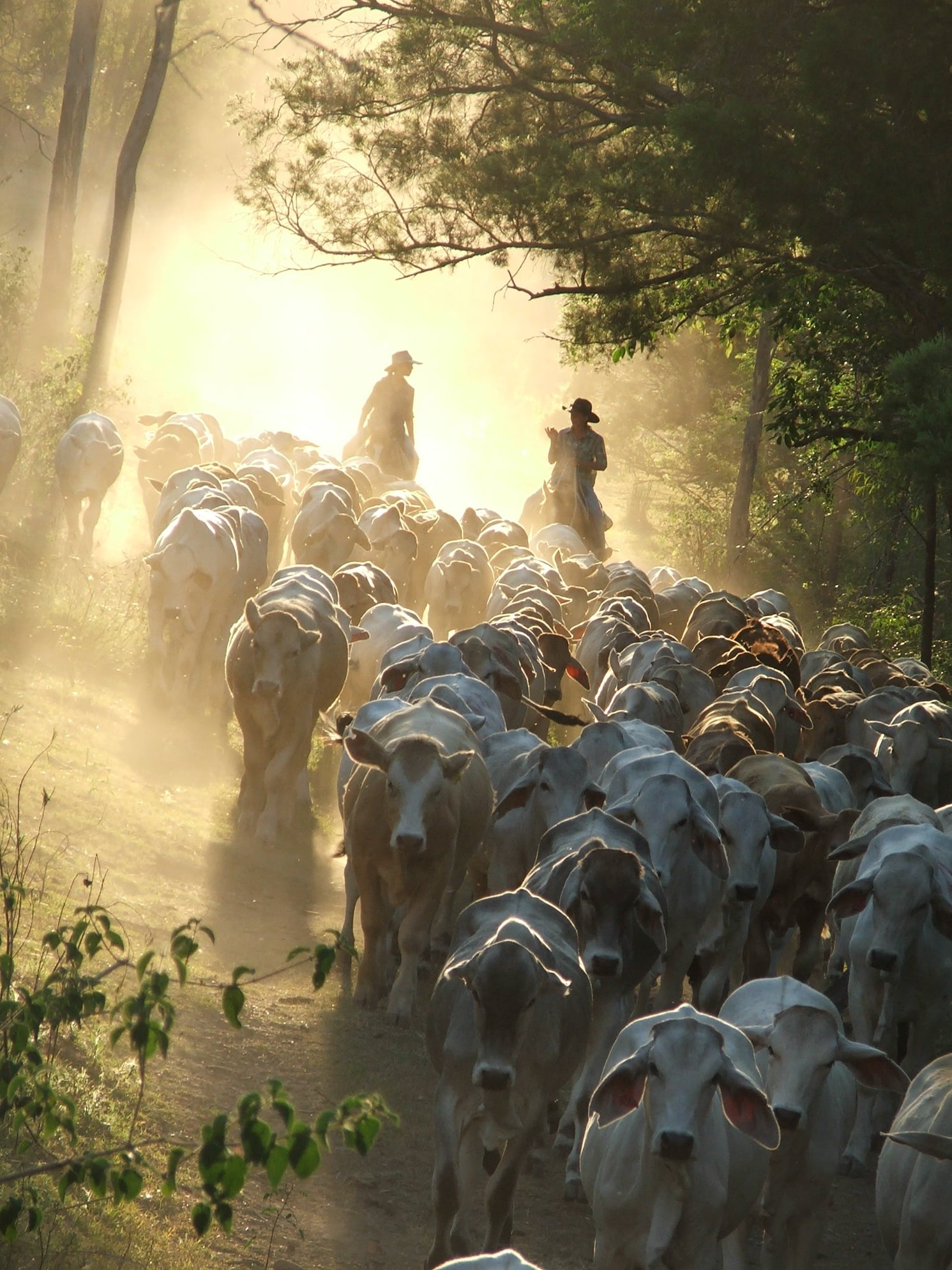 To this.
[Speaker Notes: To this…through improvements to cattle control, breeding etc.]
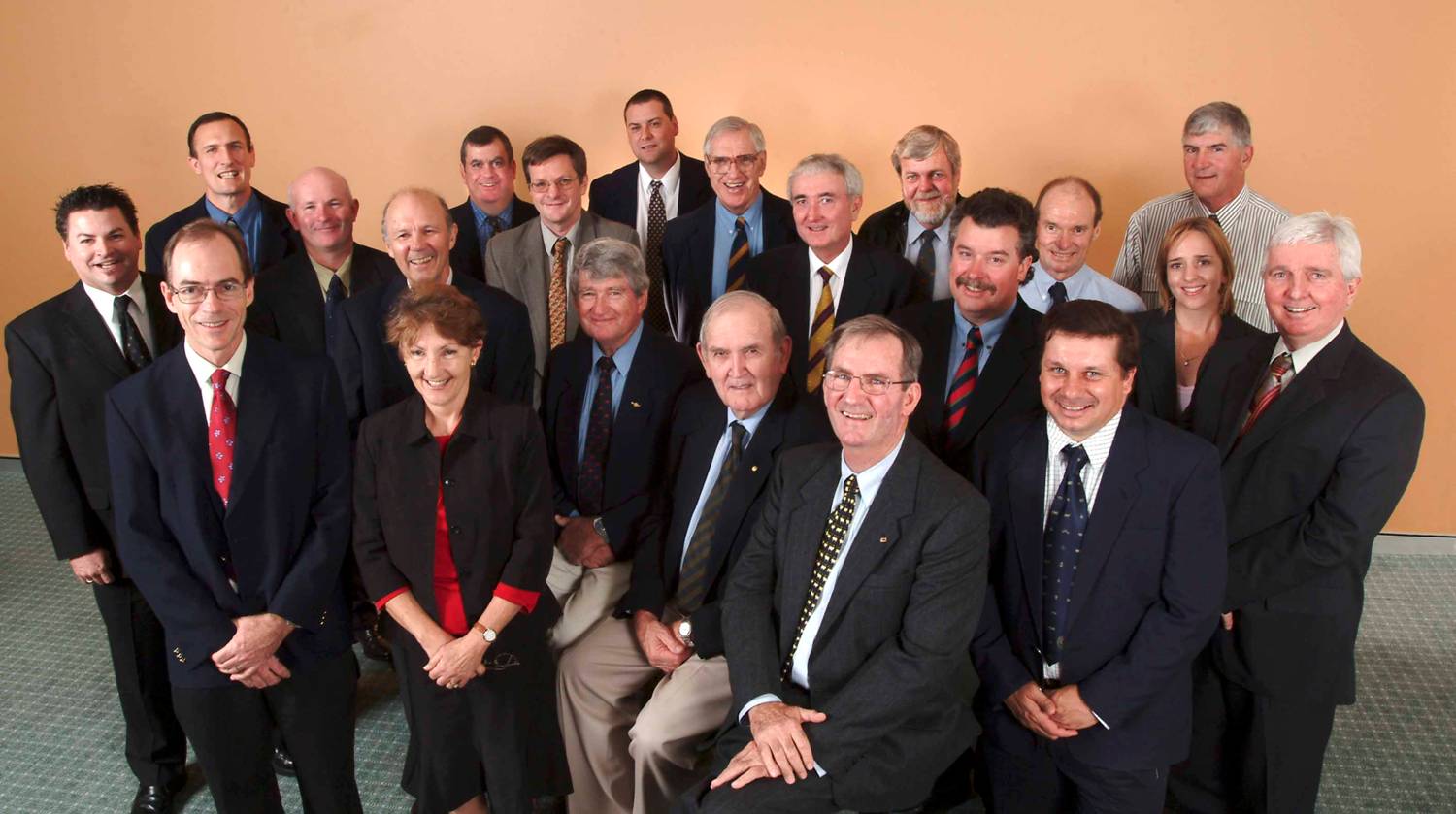 Partnership Approach – Shared Responsibility
[Speaker Notes: The partnership approach has persisted and is now an imbedded philosophy within our biosecurity system.]
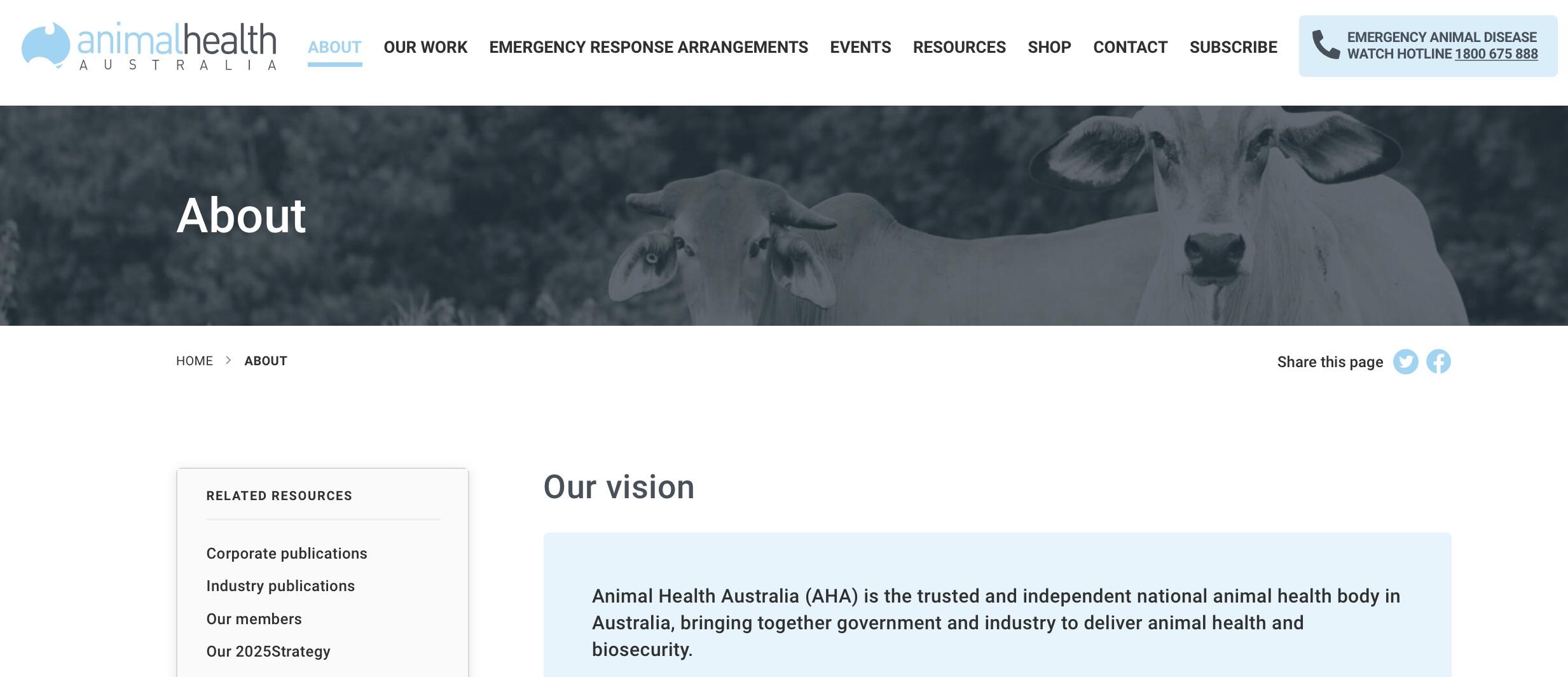 [Speaker Notes: For example, it is embodied in Animal Health Australia, which is a formal industry – government partnership that coordinates a lot of national animal health programs.]
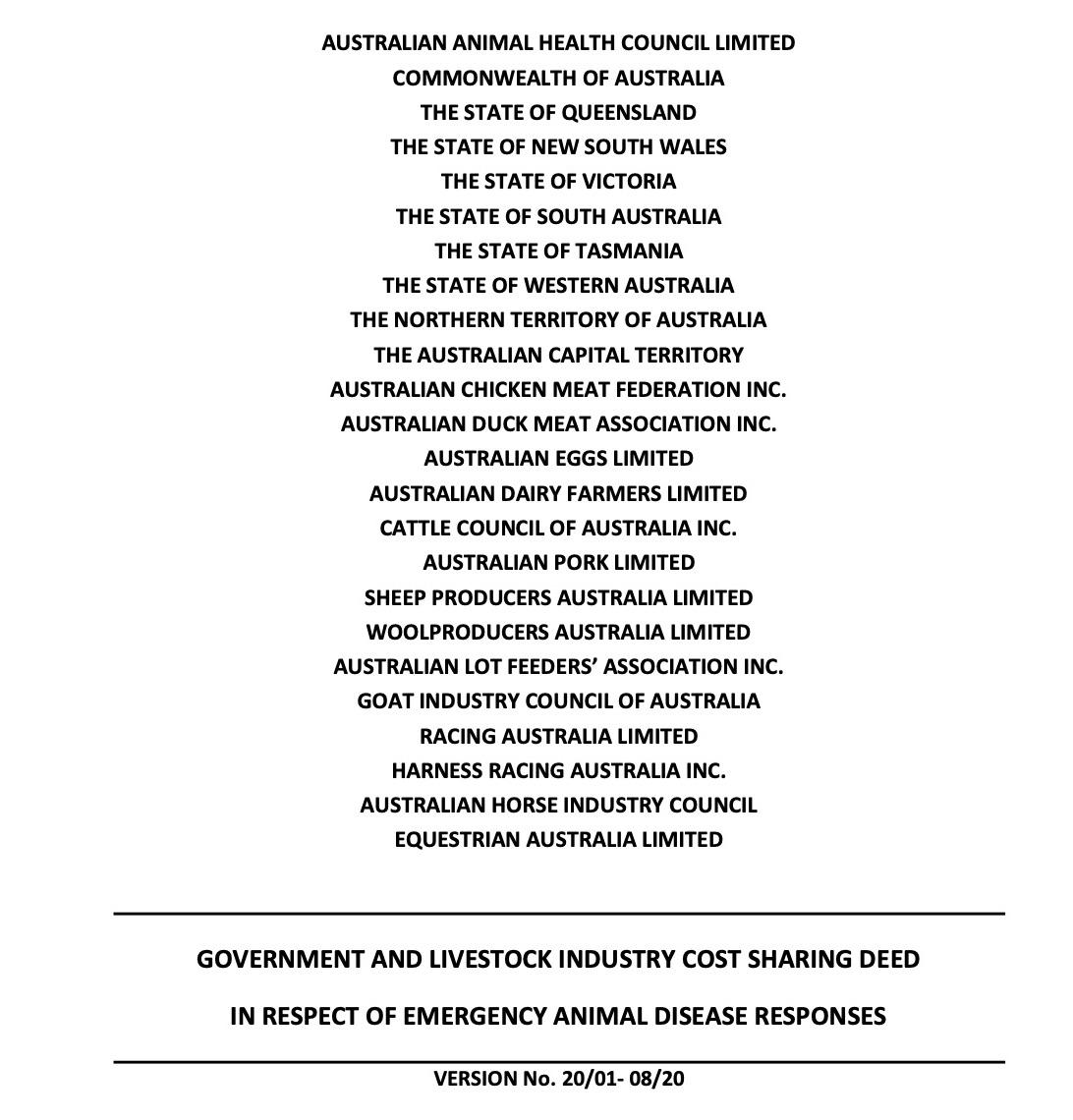 EADRA
[Speaker Notes: Our national emergency animal disease response agreement was built on the BTEC experience and again, is a formal government-industry partnership.
I would add that bovine TB is now listed as an Exotic disease under EADRA.]
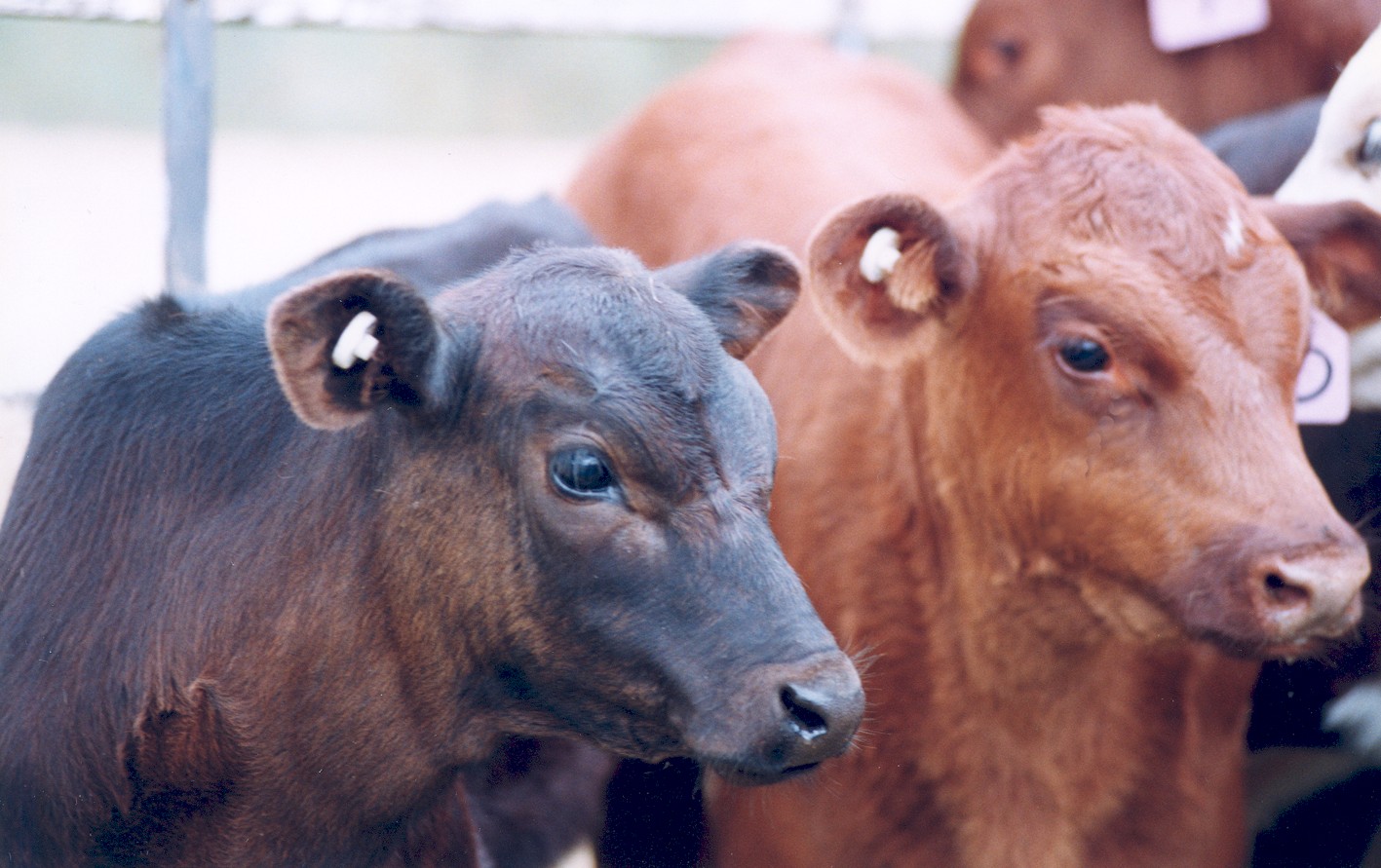 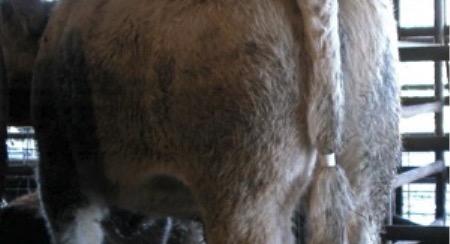 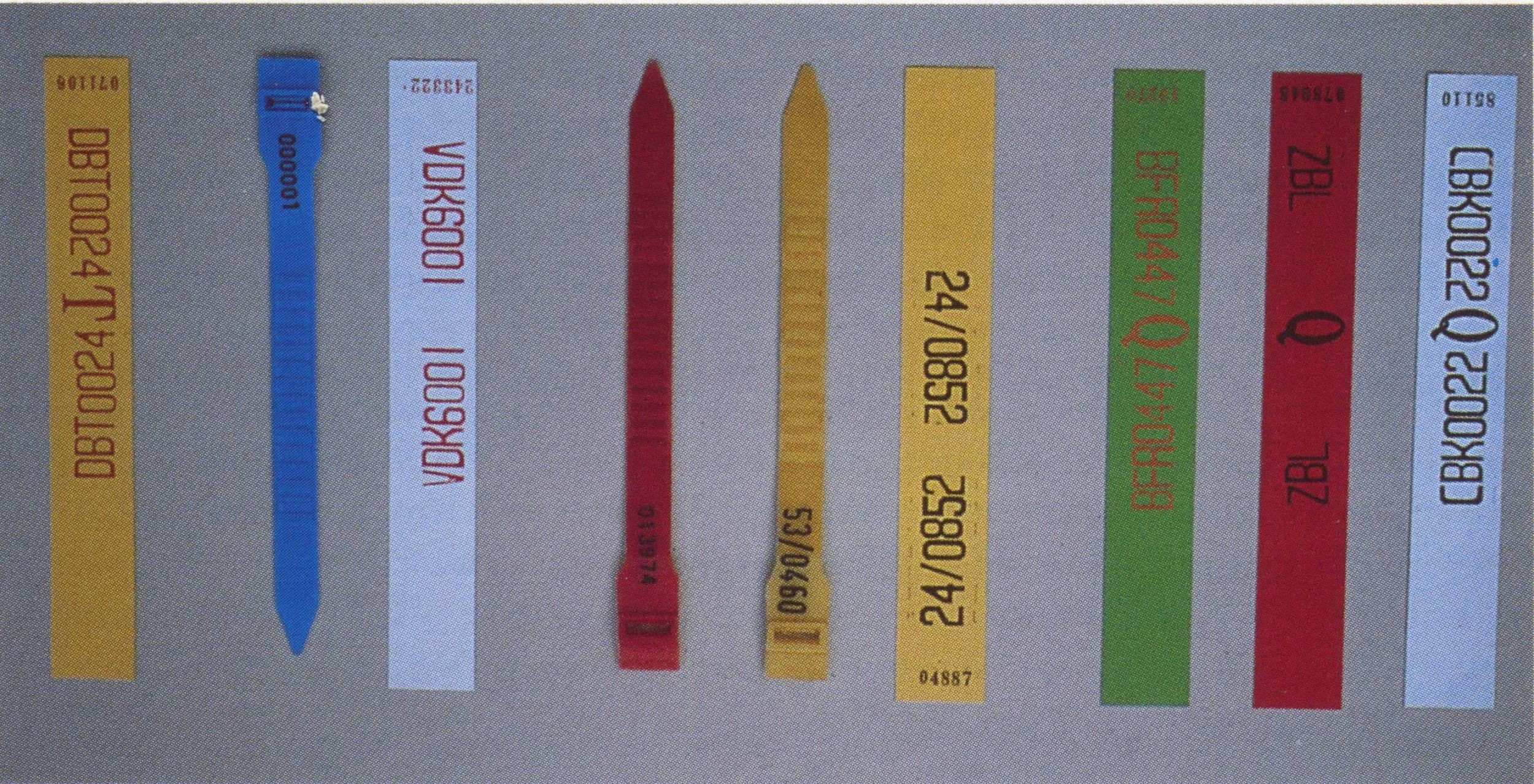 Livestock Identification
[Speaker Notes: Our property registration system and tail tag tracing system was developed for BTEC 
and has now been extended to electronic identification and animal tracking.]
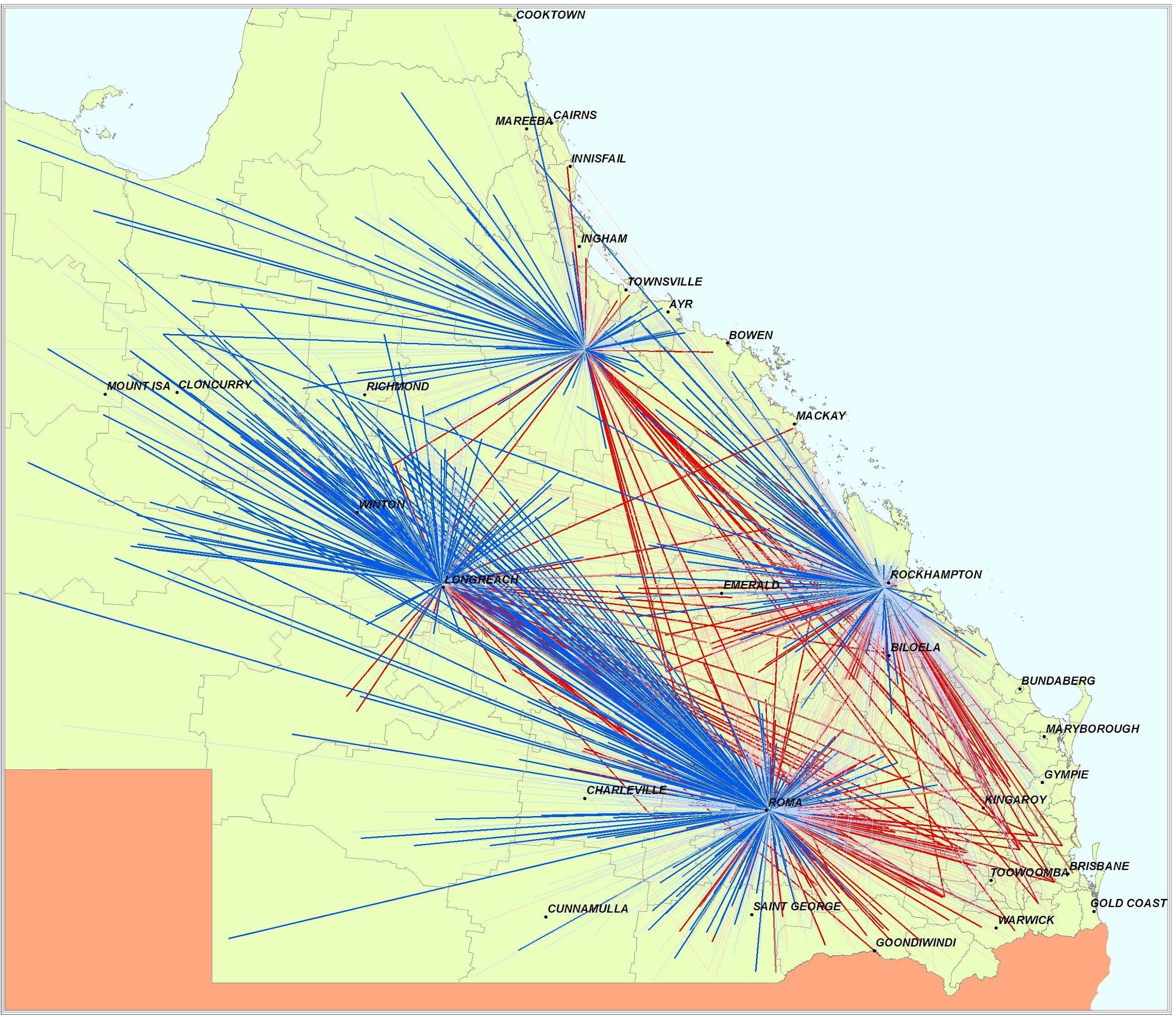 National LivestockIdentificationSystem Tracing
[Speaker Notes: So, we can now achieve almost real-time animal tracing.]
[Speaker Notes: Following BTEC we established the Tuberculosis Freedom Assurance Program and a granuloma submission program, with a major focus on enhancing detection at abattoirs to pick up any residual infection.]
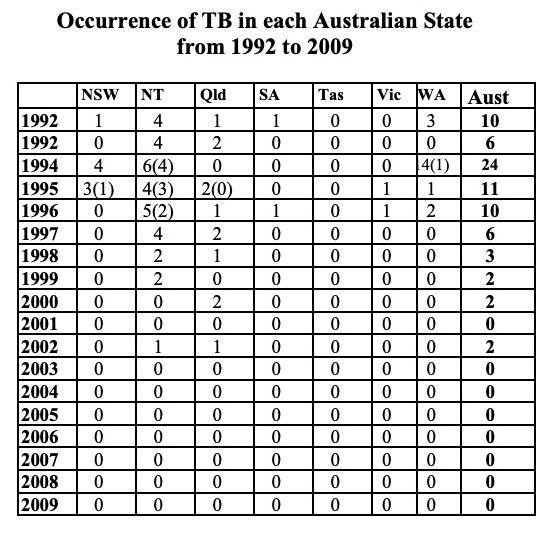 Breakdowns Post Impending Freedom
[Speaker Notes: After we reached impending freedom status we recognised that we would continue to detect some cases.  However, these were mostly single, lesioned animals with no others found following investigation.]
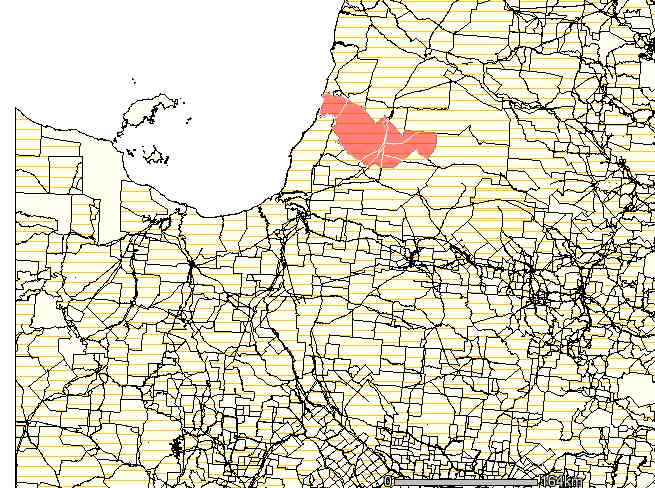 Last Known Primary Case
579,000 ha (5,856 km2) 
14 main paddocks
Brahman cross herd of up to 40,000 head.  
 Long TB history 
 >20%  in bulls at slaughter 1970s
Control and eradication commenced 1972. Mix of testing and destocking.
Last recorded TB case 1991. Confirmed free status by 2000.
[Speaker Notes: However, we still had to treat these cases seriously.  This was our last primary case of bovine TB.
Summarise history above.]
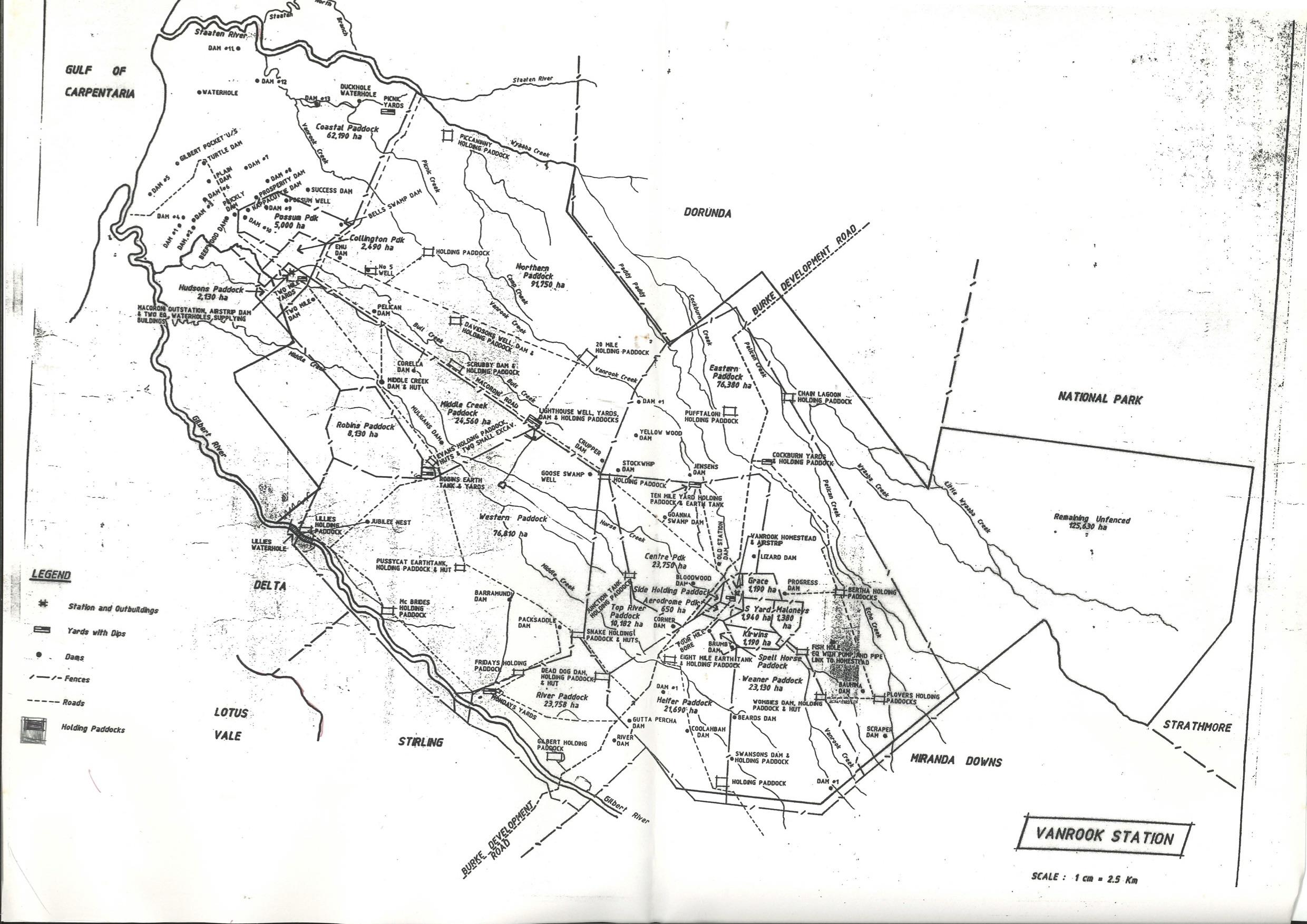 Year 2000 Breakdown
August and October 2000 – 2 infected cows found at slaughter (7-8 year old).

Compulsory destocking of River and Western paddocks undertaken in 2001. 

No TB lesions found in over 8,000 animals.
[Speaker Notes: Summarise above]
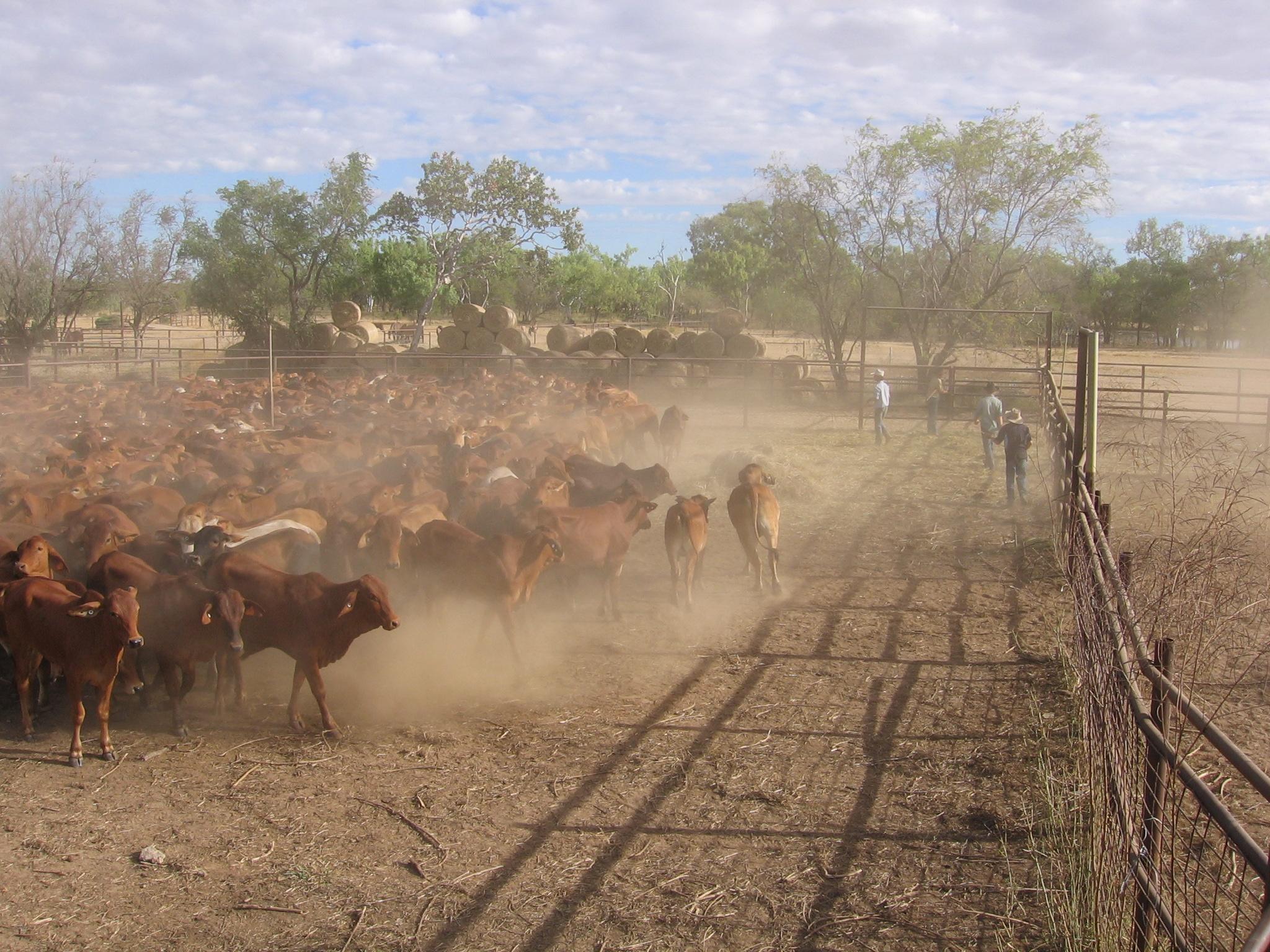 2002 
all remaining cattle over 5 years destocked, with remainder tested.
9,533 destroyed or destocked.
33,169 tested. All reactors destroyed & no TB detected.
All unmustered cattle shot and post mortemed where possible.
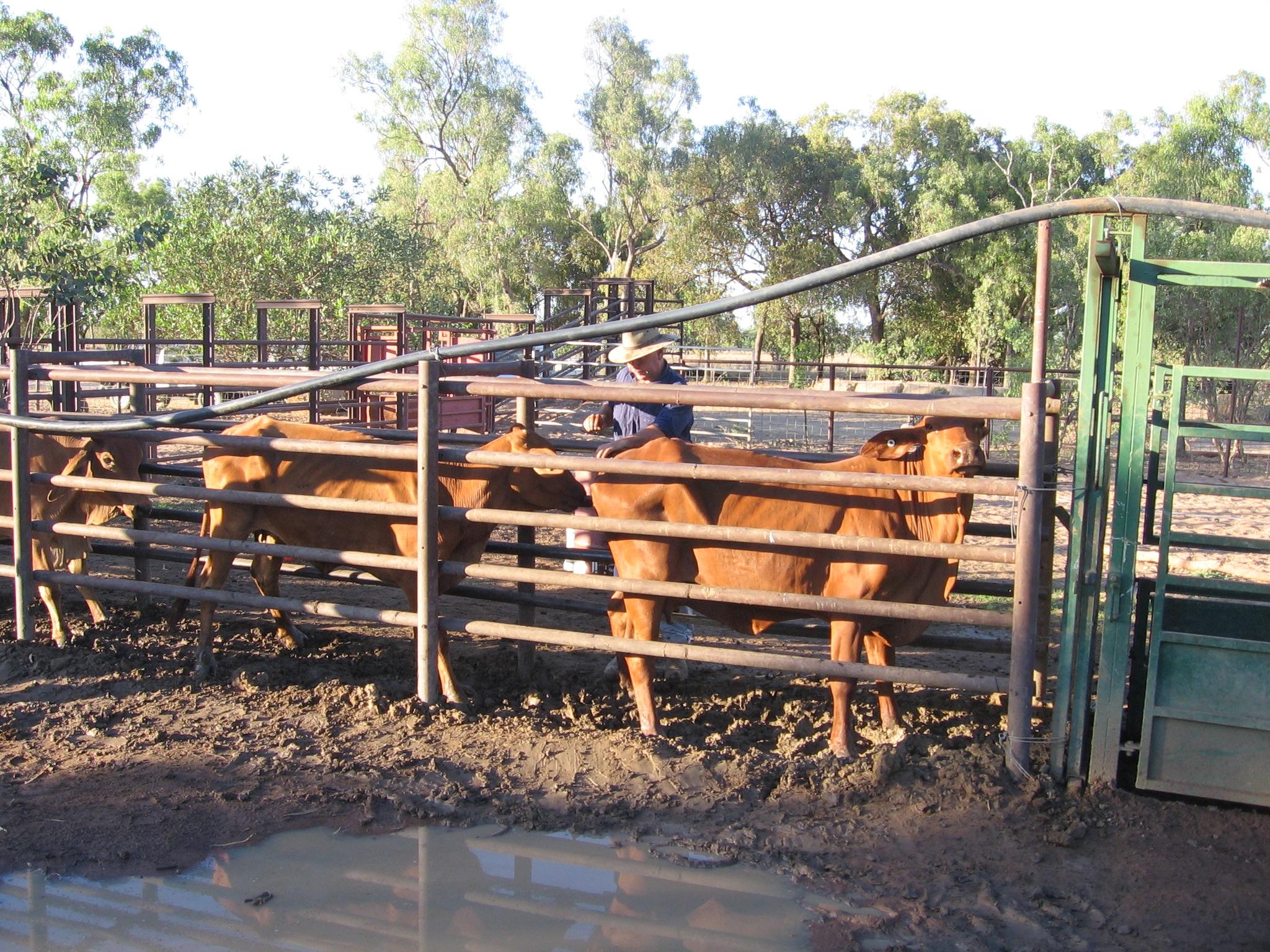 Repeated 2003/4… and 2006
[Speaker Notes: Summarise above]
TB Eradication Success Factors
Industry & Government
Commitment
Funding & 
Cost Sharing
Program 
Management
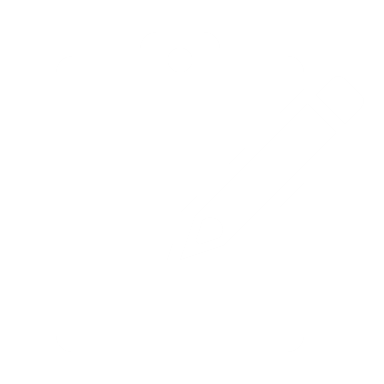 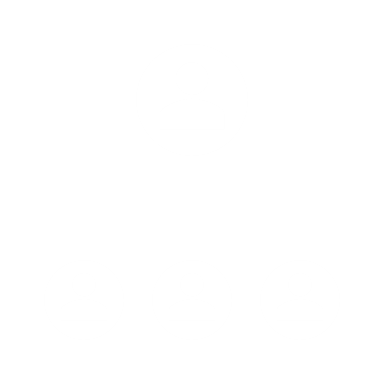 Agreed Technical 
Standards
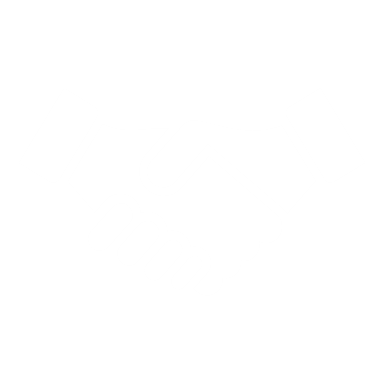 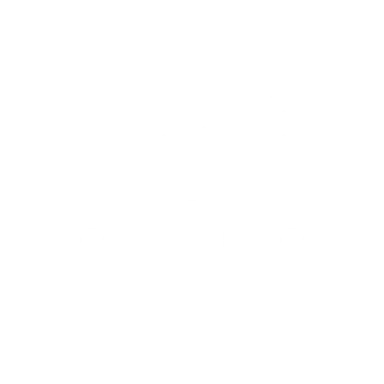 Abattoir 
Surveillance
Legal Backing
Tracing
Strict Controls
Testing
Movement controls based on status
Targeted depopulation (residual infection)
Compensation and subsidies for affected farmers
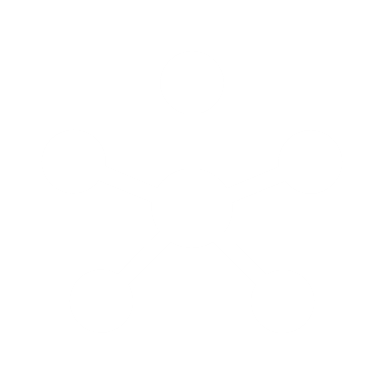 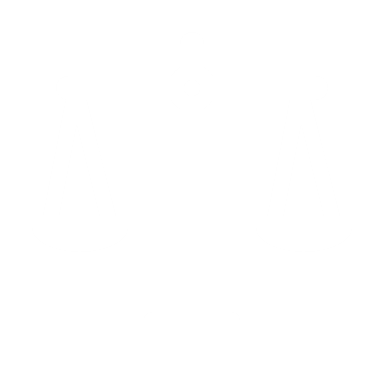 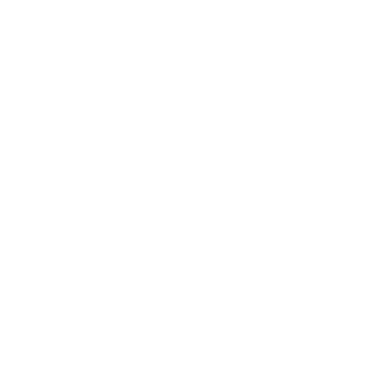 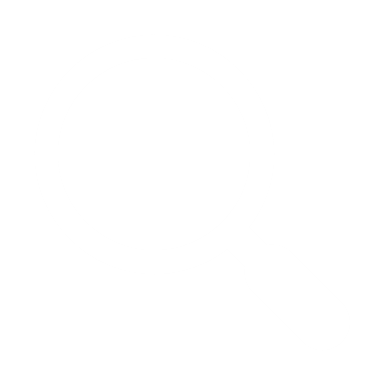 [Speaker Notes: So, thank you for listening.  To summarise the key BTEC success factors - see above]
Challenges
Persistence & 
Be Prepared to be Tough
Industry & Government
Commitment
Funding & 
Cost Sharing
Program 
Management
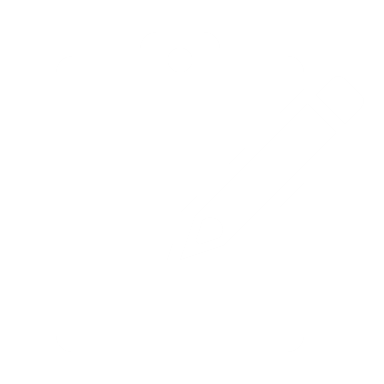 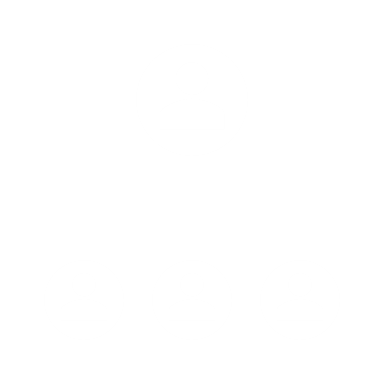 Agreed Technical 
Standards
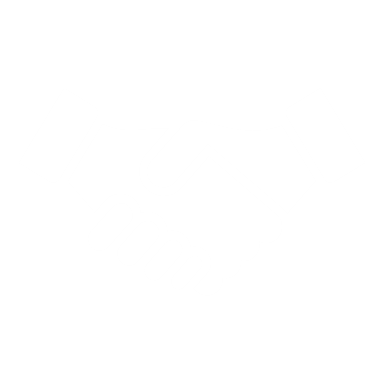 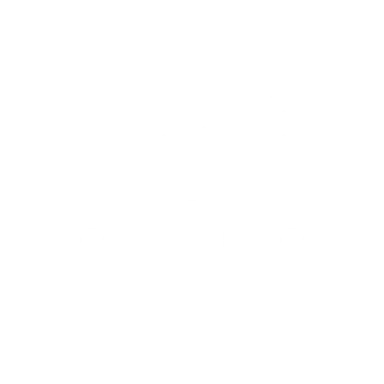 Abattoir 
Surveillance
Legal Backing
Tracing
Strict Controls
Testing
Movement controls based on status
Targeted depopulation (residual infection)
Compensation and subsidies for farmers affects
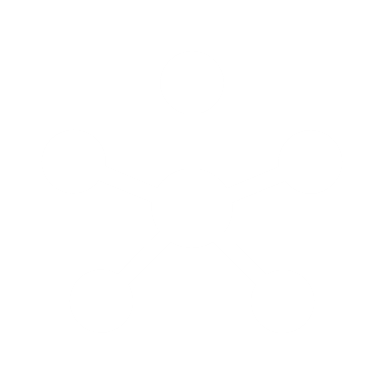 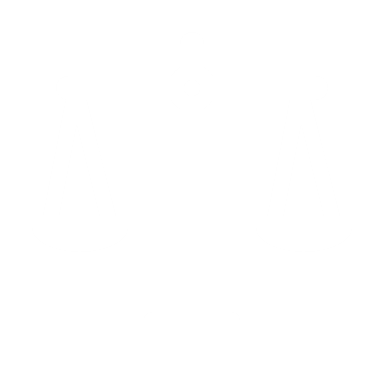 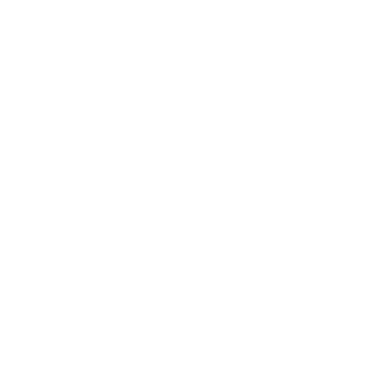 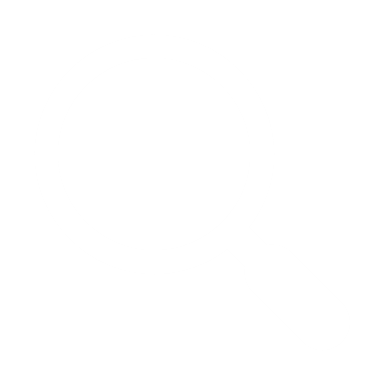 [Speaker Notes: …and I guess we were somewhat lucky that we didn’t have wildlife reservoirs, apart from feral buffalo.]
TB Eradication Success factors –Intangibles.
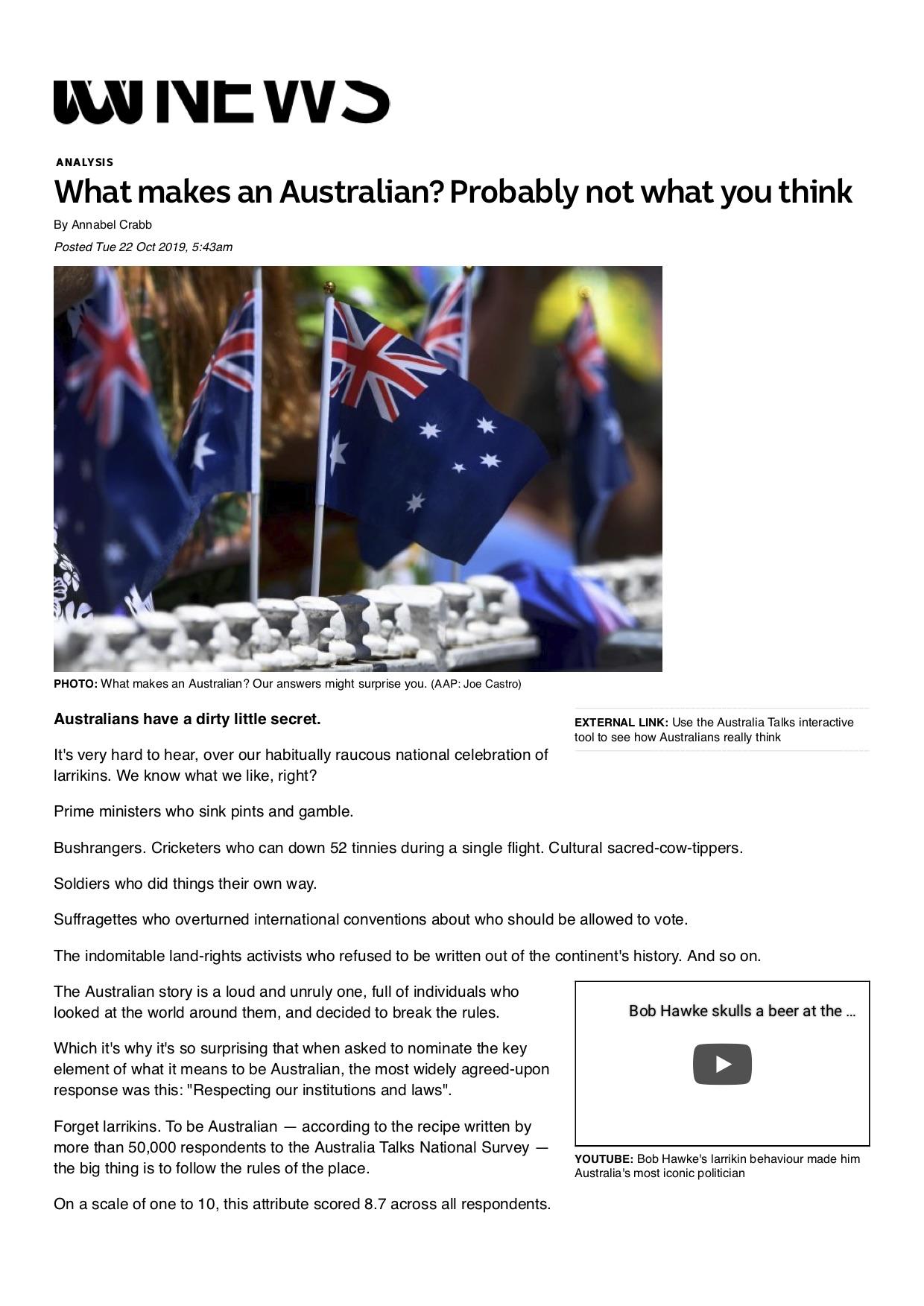 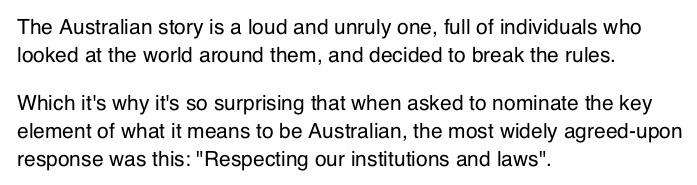 [Speaker Notes: I’m sure that there were also some intangible factors, for example this recent study showed that despite Australian’s larrikin image, we are essentially a compliant culture.]
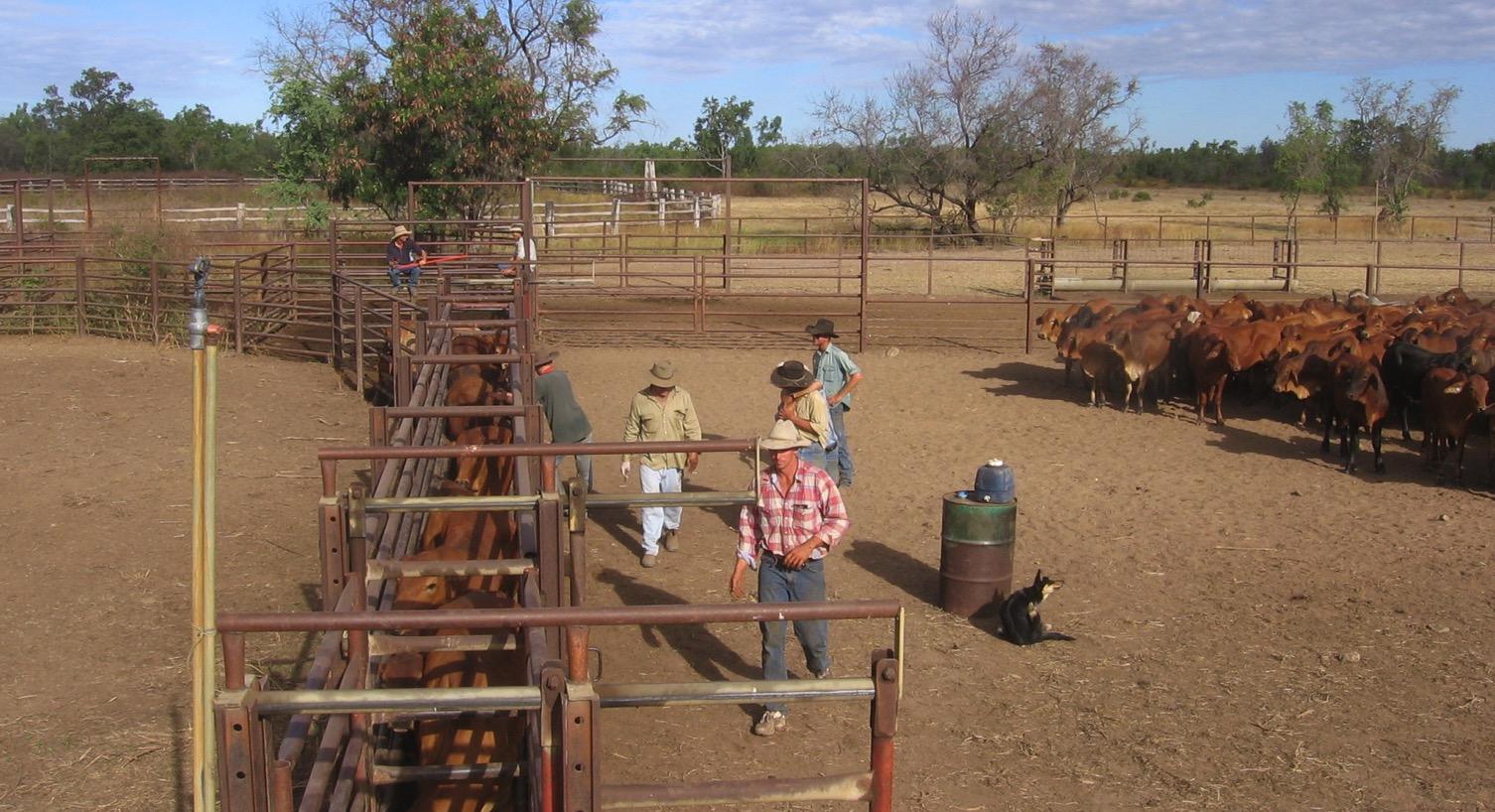 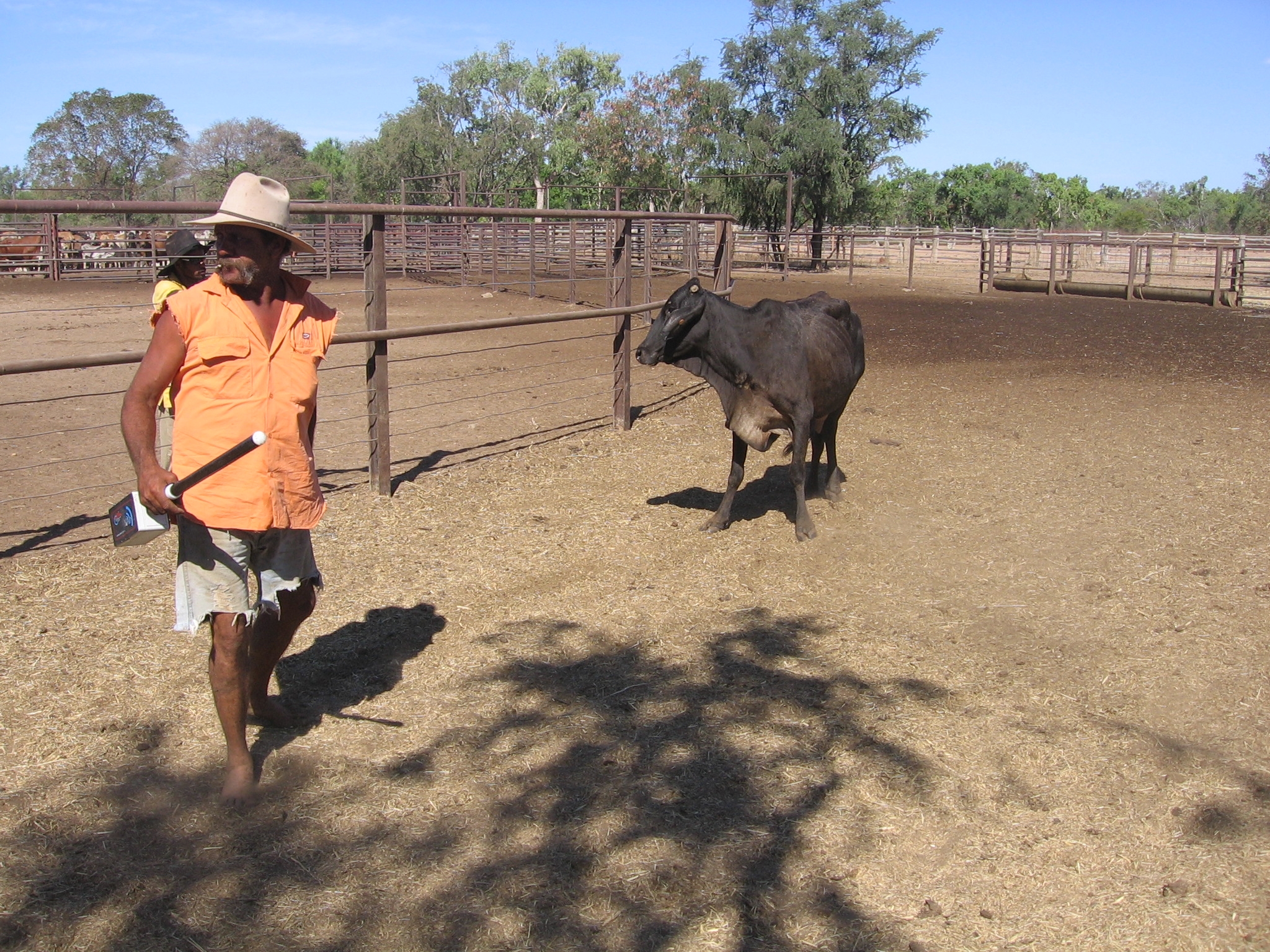 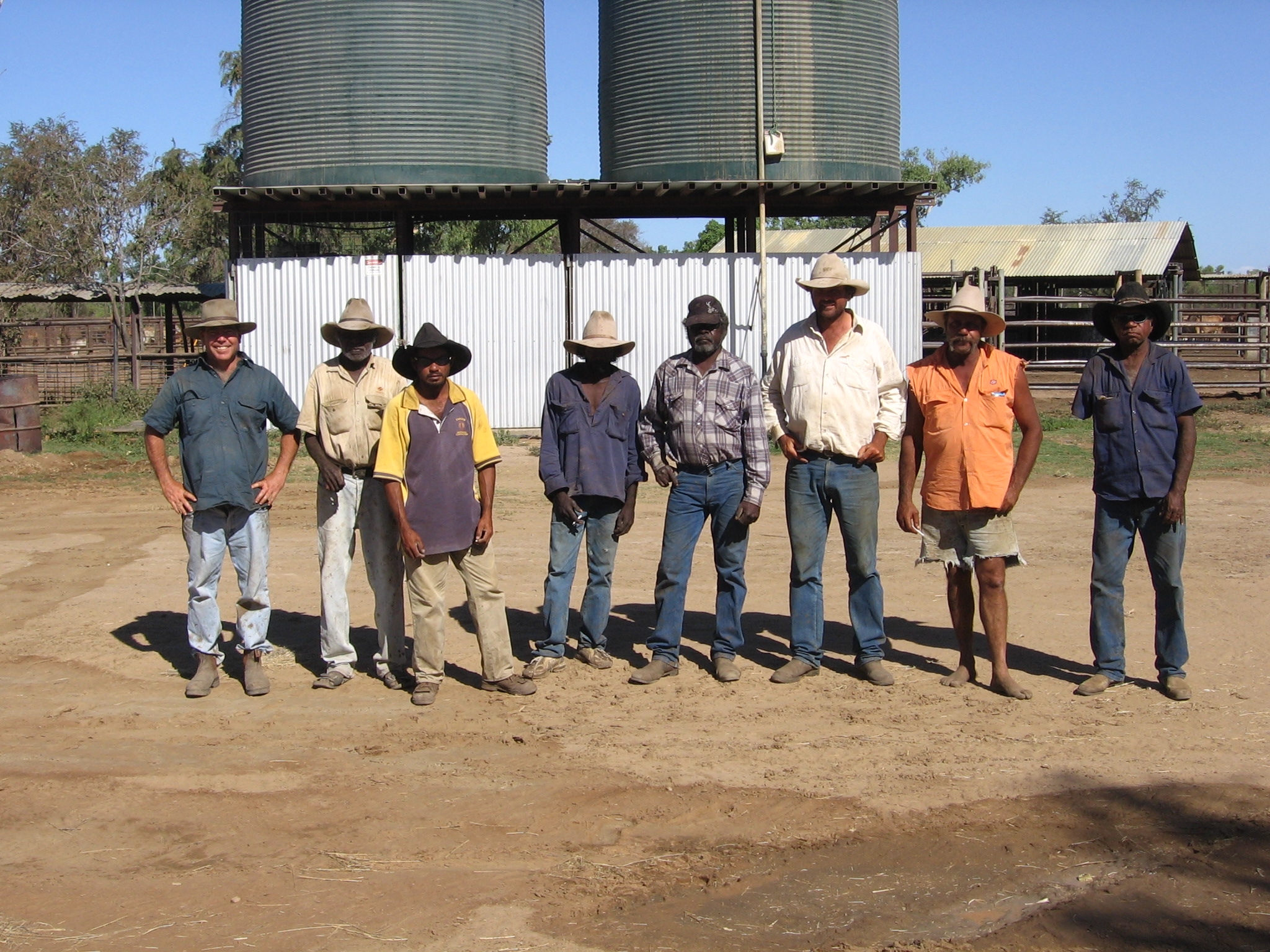 The Last Day
[Speaker Notes: So I’ll finish with a few photos of the last day of testing on the last TB infected property.
…and the last cow who wouldn’t go up the race, so was read where she was in the back yard.]
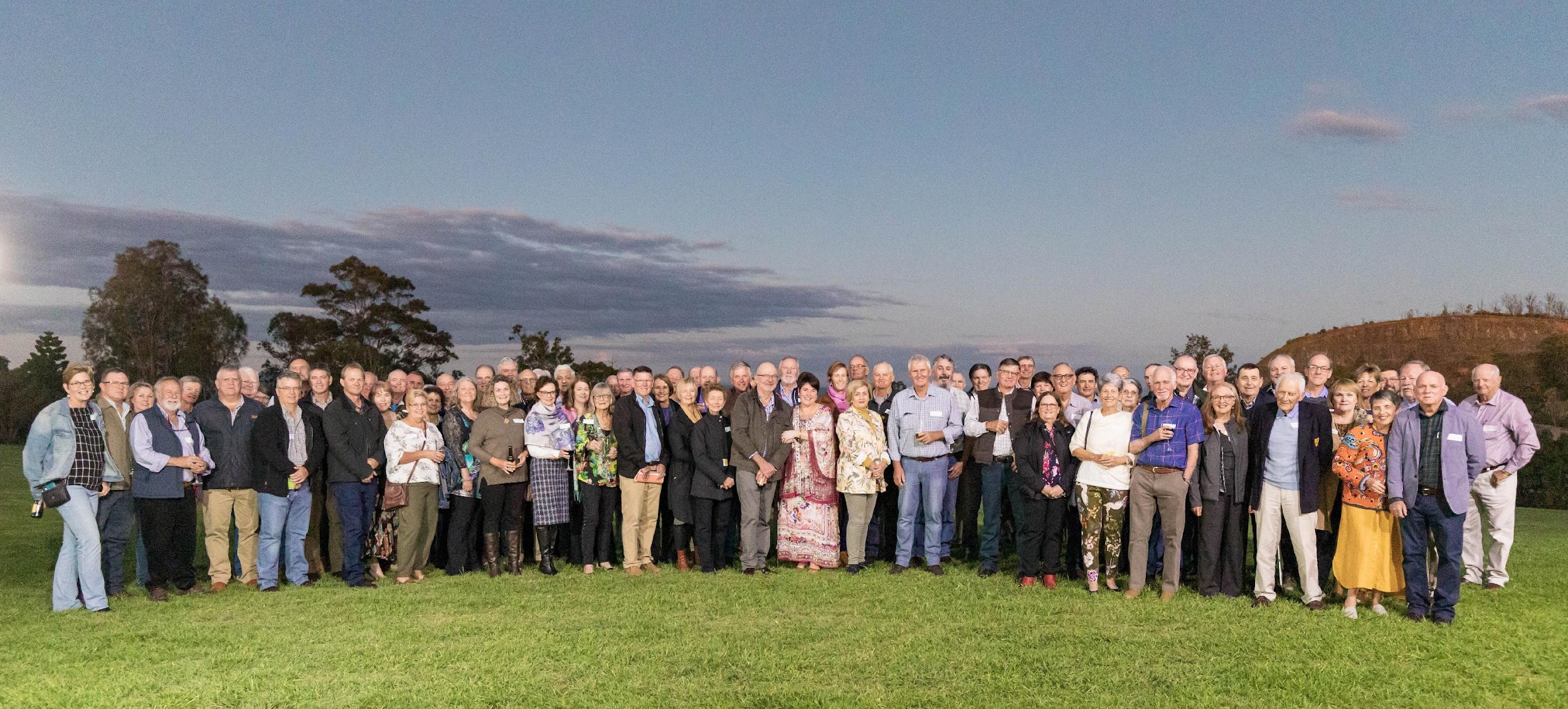 [Speaker Notes: I would like to acknowledge the many thousands of people, both from government, industry and the veterinary profession who contributed to our success.
I’d also like to thank my former staff who contributed many of the photos I’ve used today.]
THANK YOU